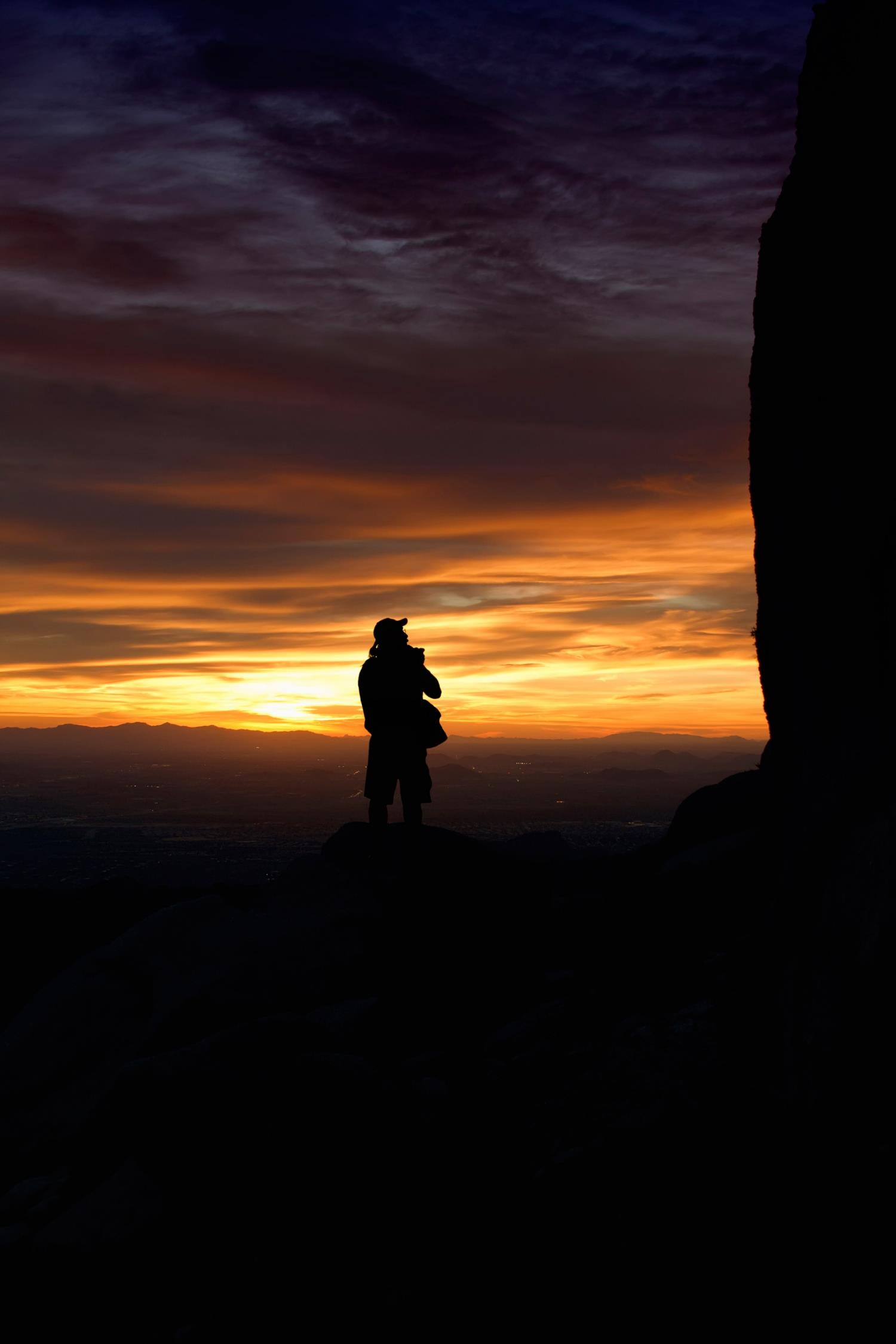 Accomplishing Results
Aligning measures with mission and goals
Photo by Scott Amonson
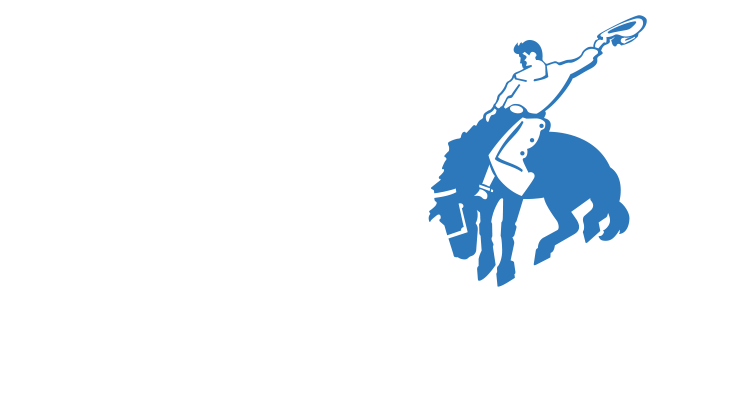 M. Brent Stockwell | Asst. City Manager
480-312-7288 | Bstockwell@ScottsdaleAZ.gov
go to ScottsdaleAZ.gov search “about”
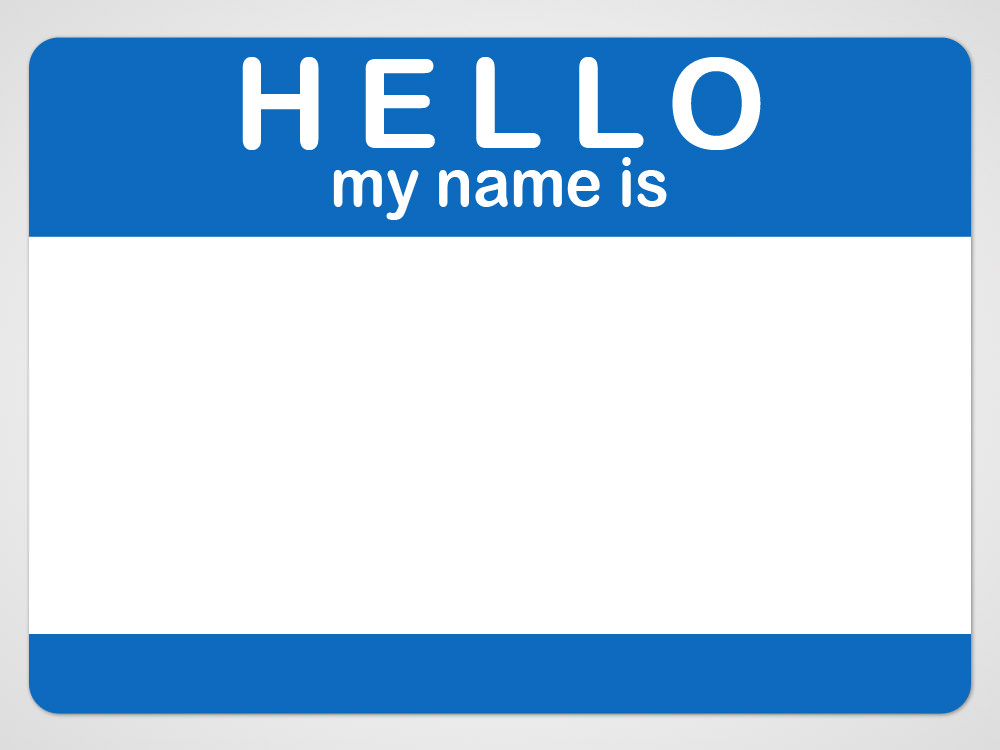 Brent Stockwell
Assistant City Manager
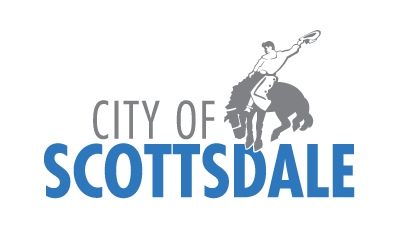 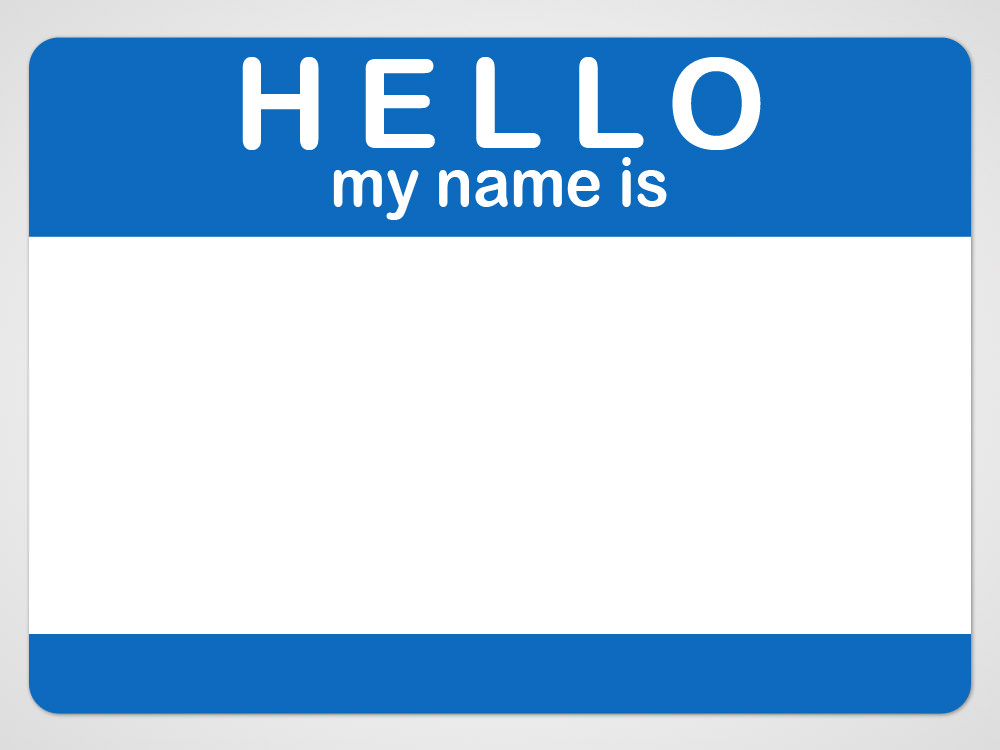 Who are you? What you do? 
What do you hope to gain from this class today?
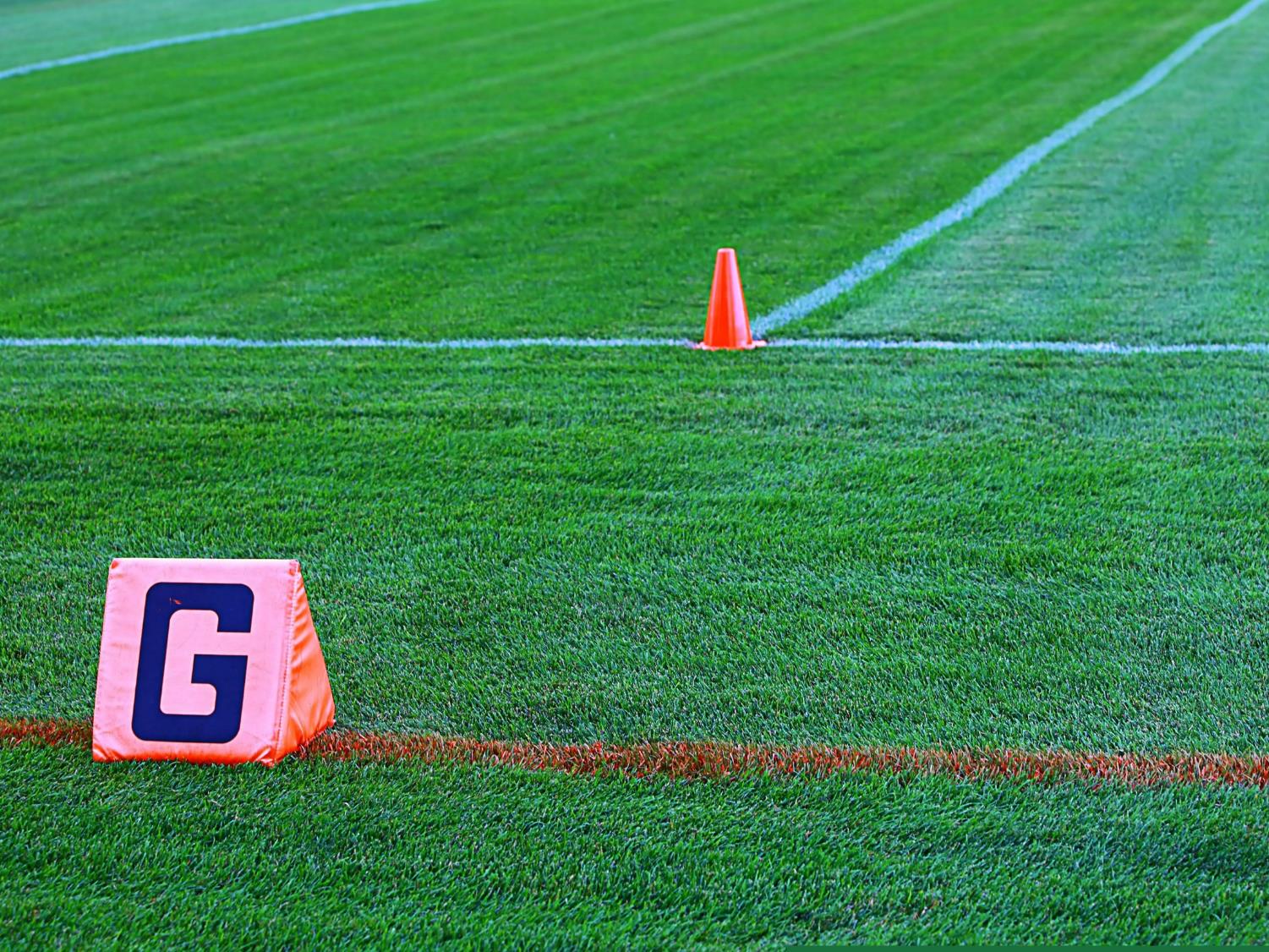 “..the only measure of a great team – or a great organization – is whether it accomplishes what it sets out to accomplish.” 	
		Patrick Lencioni
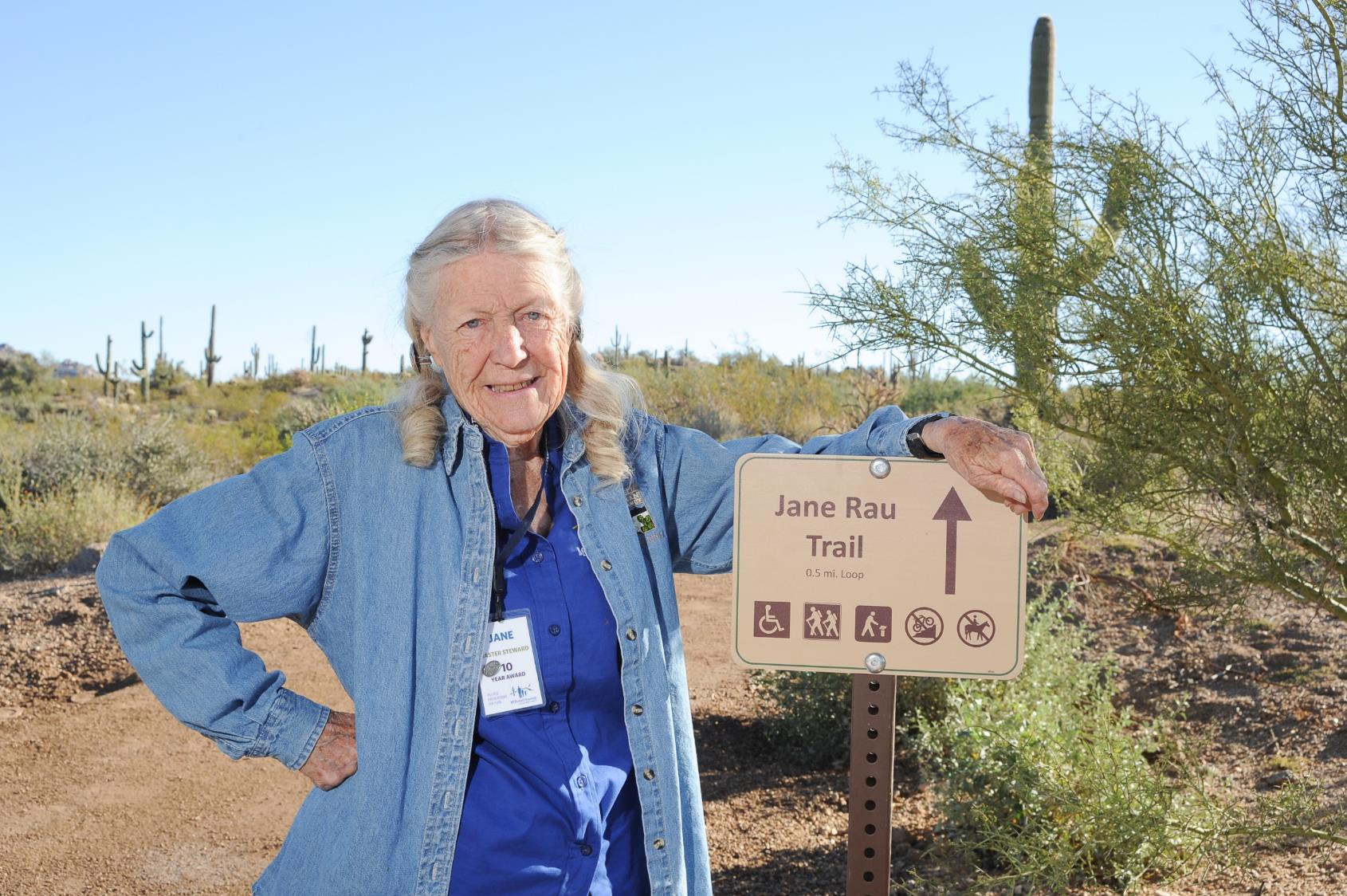 What have you 
set out to accomplish?
“What matters is not finding the perfect indicator, but settling upon a consistent and intelligent method of assessing your output results and then tracking your trajectory with rigor.” 

			Jim Collins
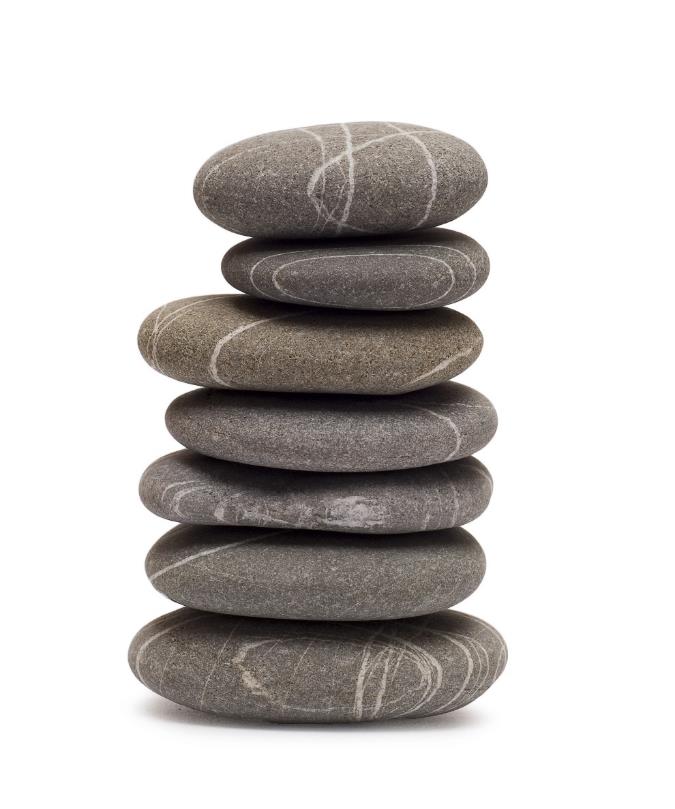 Performance management is
an organization-wide effort to improve results by integrating objective evidence with decision-making processes
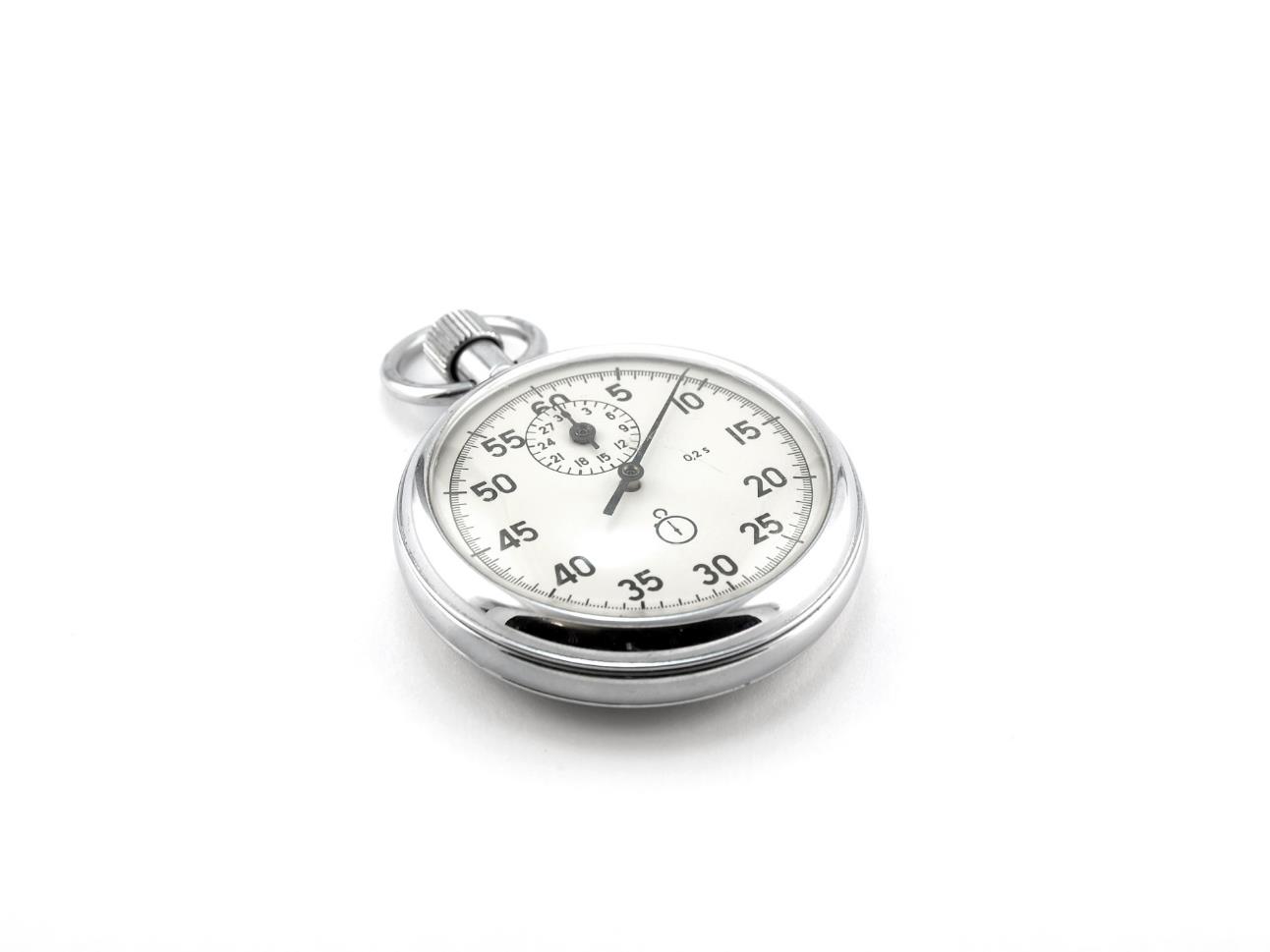 “What gets measured, gets managed.”
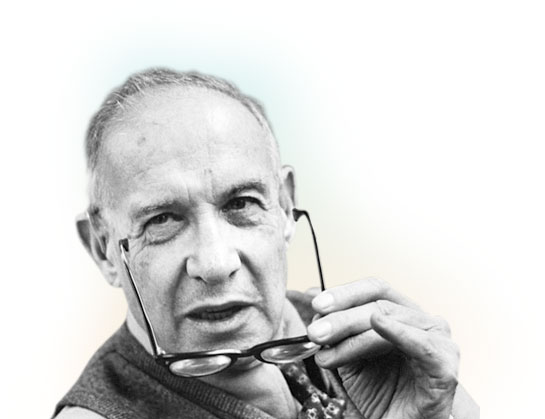 Peter Drucker
Exercise – what might you measure?
Accountability 
and Transparency
Budgeting and
Decision-making
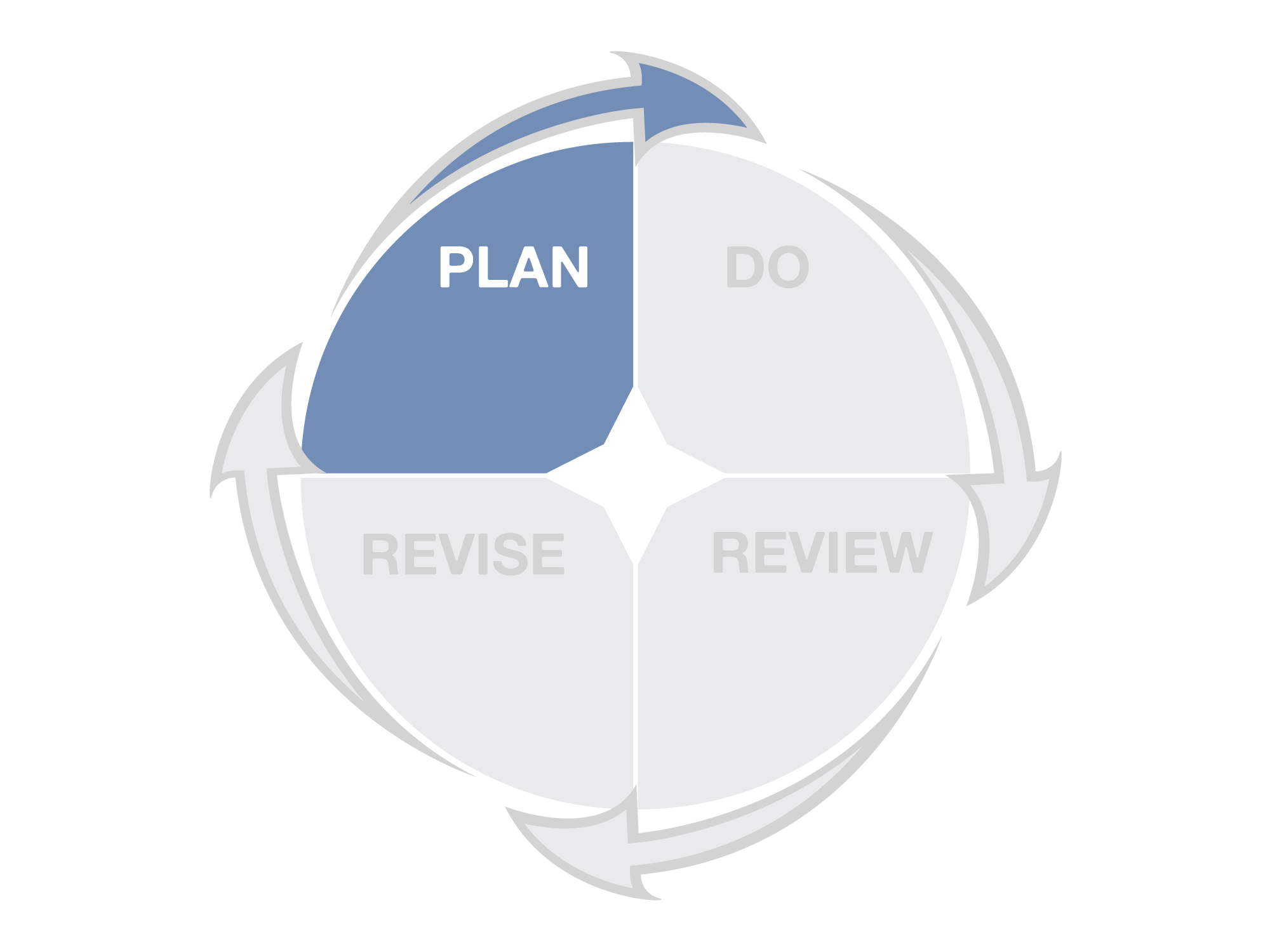 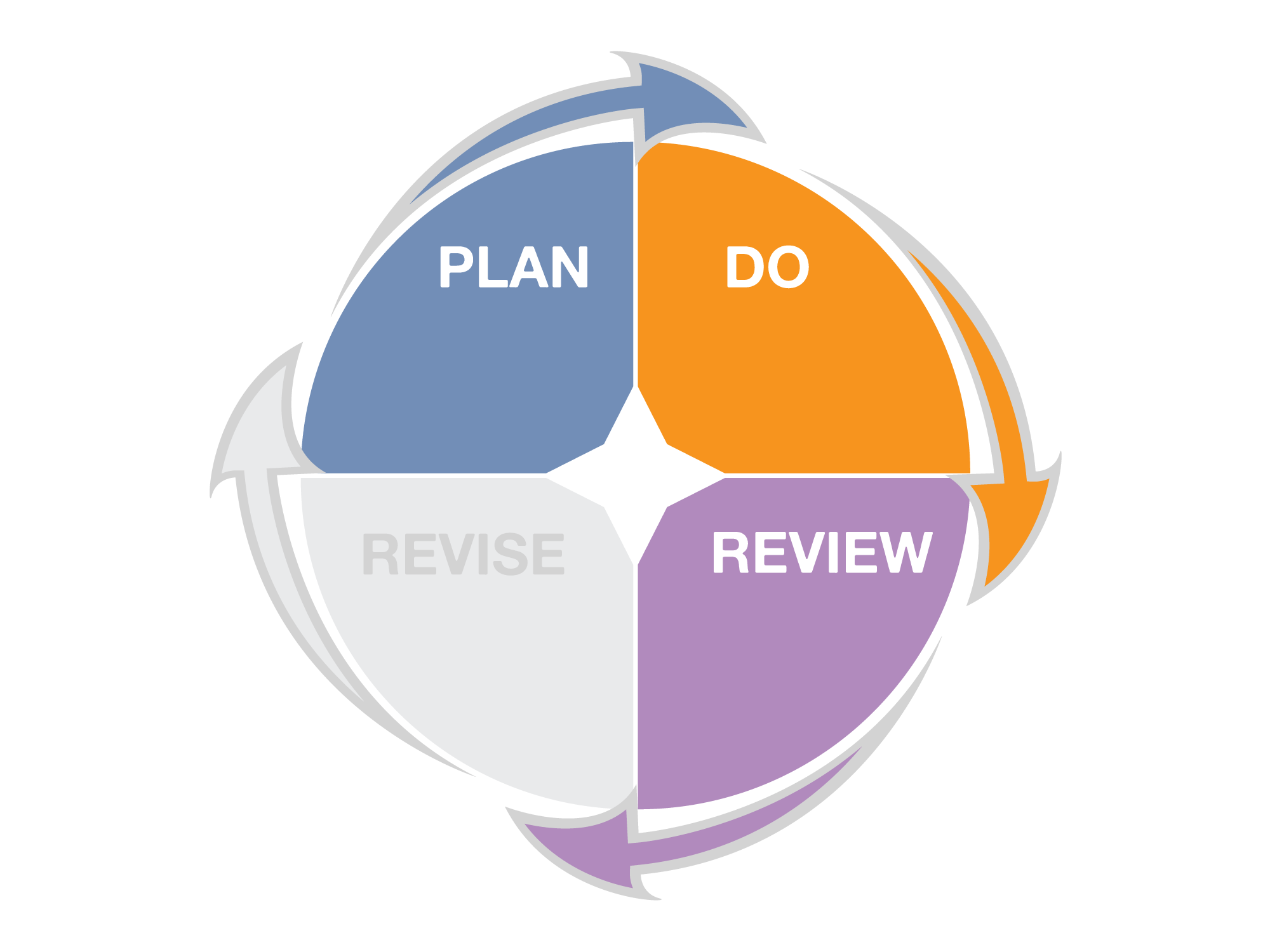 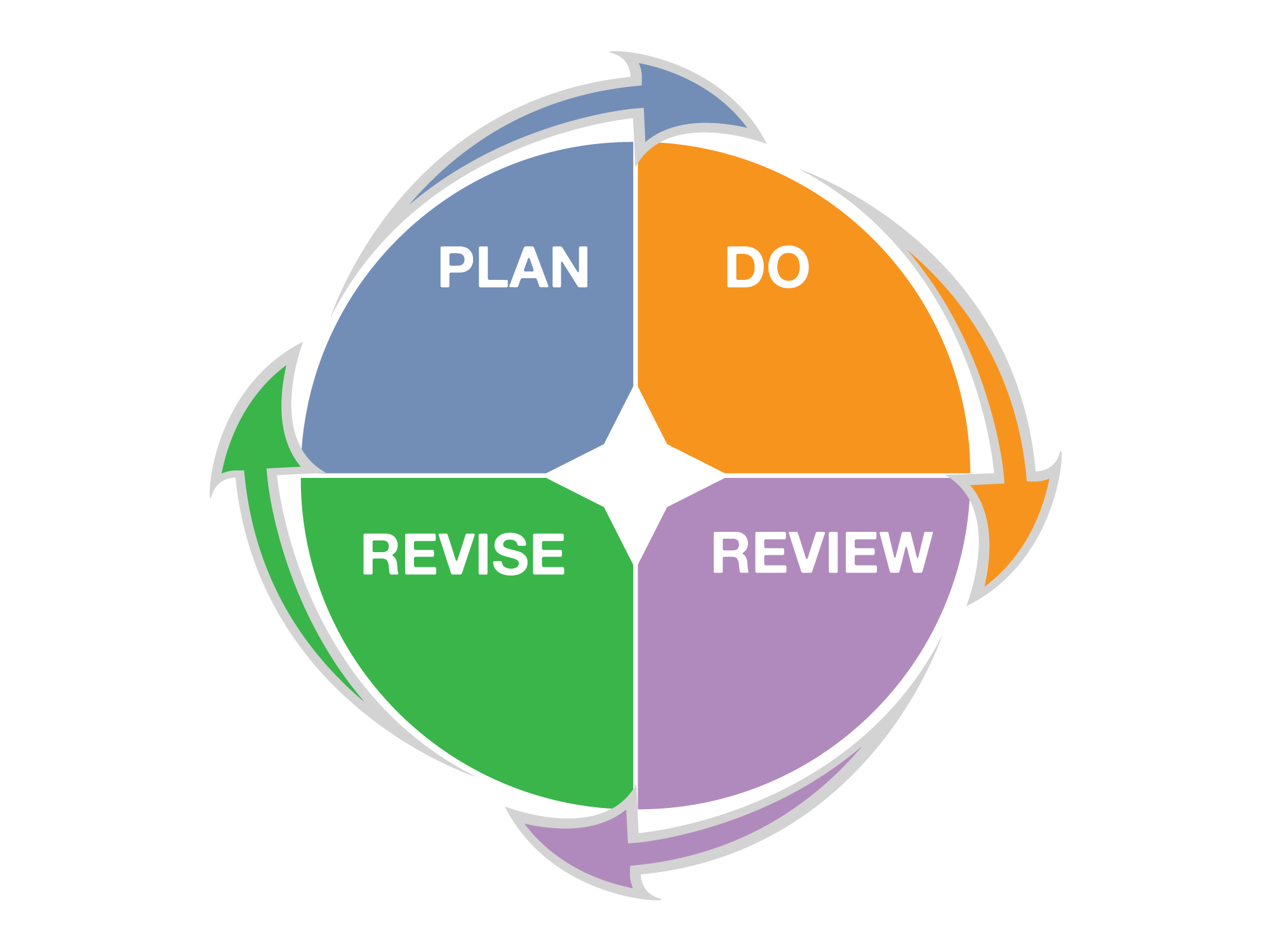 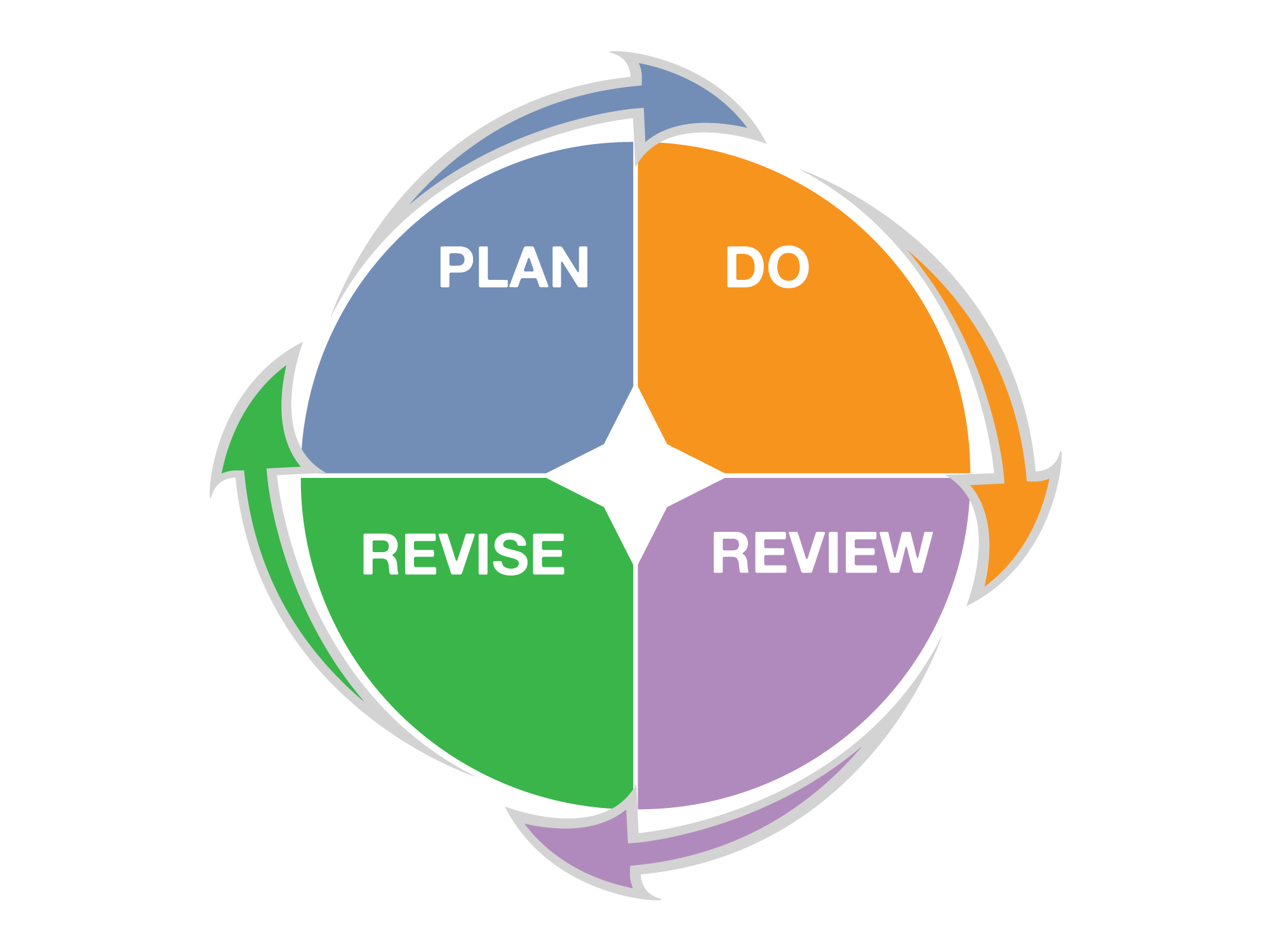 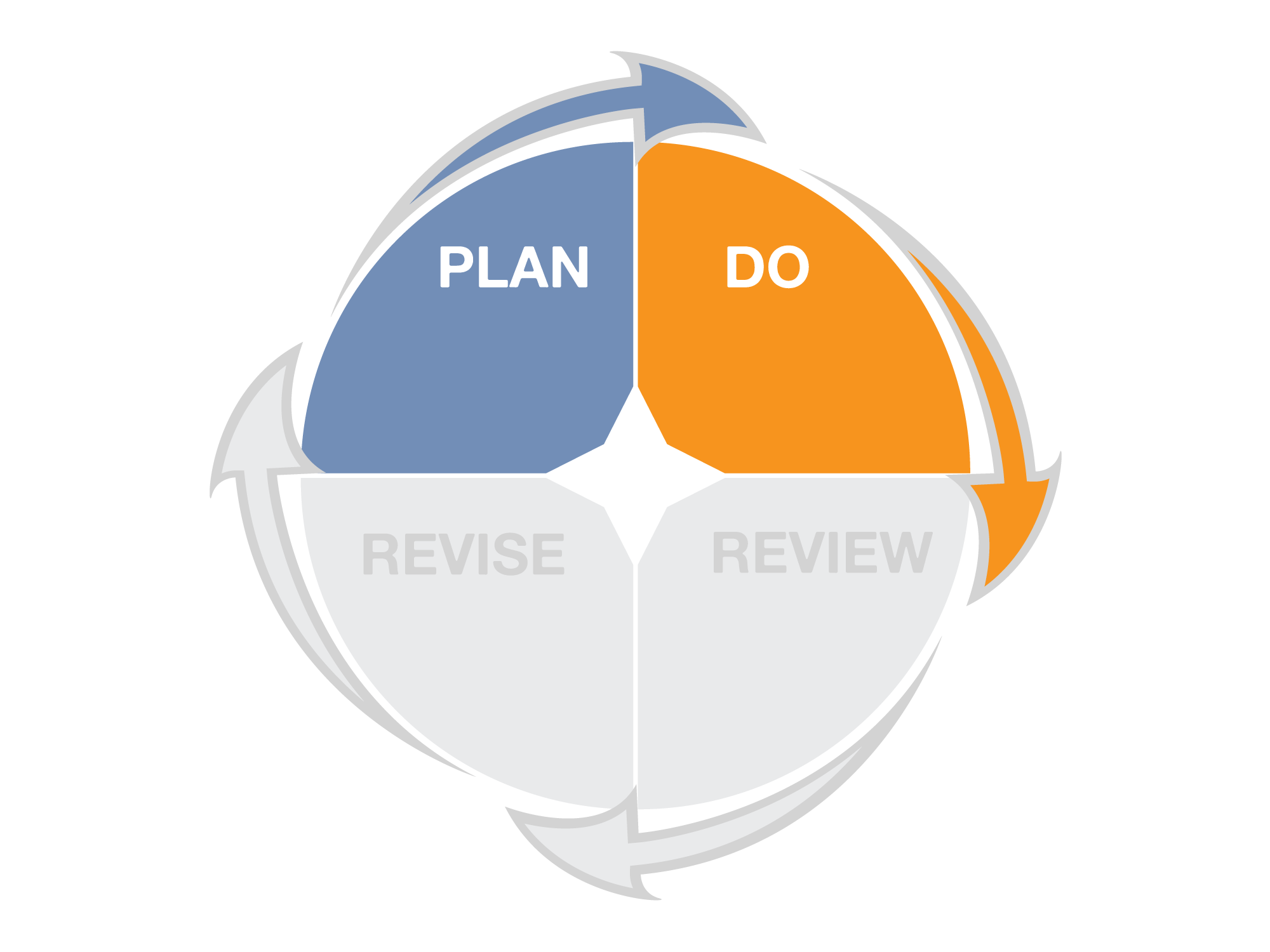 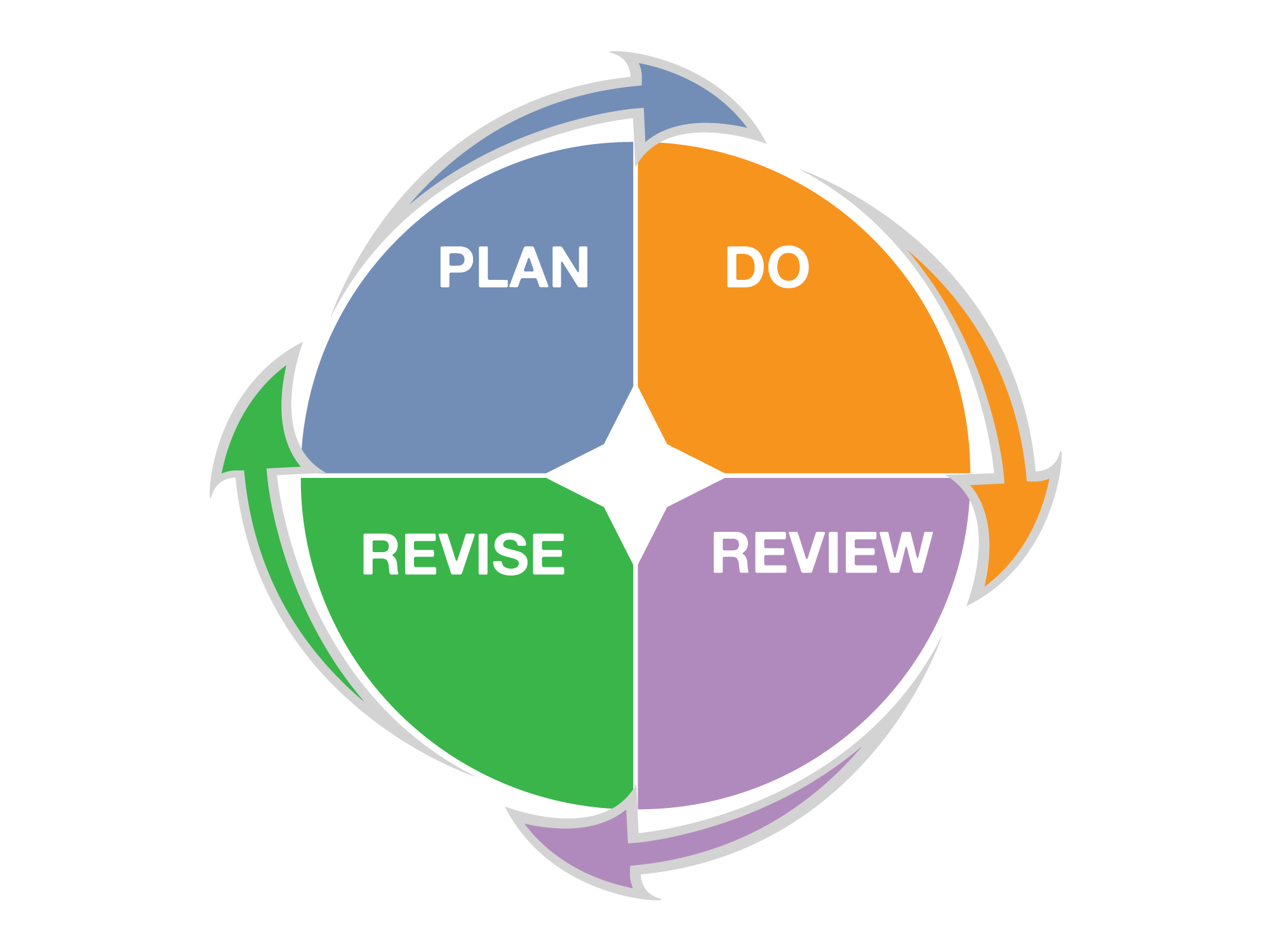 DEFINE
RESULTS
DEFINE
RESULTS
ACHIEVE
RESULTS
ACHIEVE
RESULTS
IMPROVE
RESULTS
IMPROVE
RESULTS
ASSESS
RESULTS
ASSESS
RESULTS
Start
with
Why
WHY
HOW
WHAT
Adapted from The Golden Circle,  Simon Sinek,  Start with Why
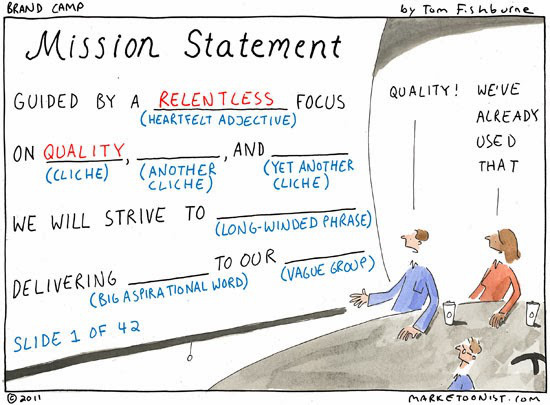 Good mission statements:
Are short and sharply focused
State why we do what we do
Provide direction for doing the right things
Are clear and easily understood 
Are memorable and easily memorizable
Describe what we want to be remembered for
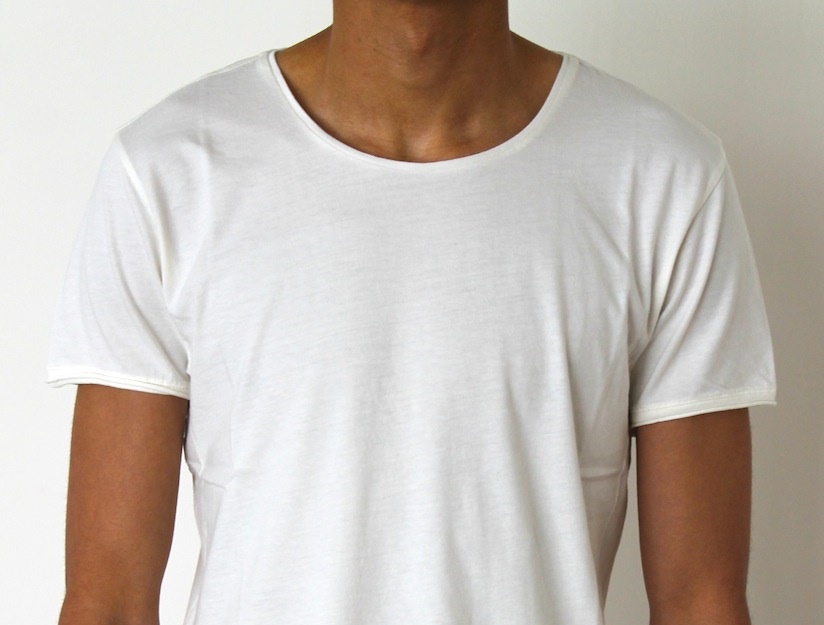 “The effective mission statement is short and sharply focused. It should fit on a t-shirt.” 

Peter Drucker
Mission Statement
The mission of ______________________________________			(name of group)

is to  ______________________________________________			(key services delivered)
to / for _____________________________________________			(customers)

so that ____________________________________________.			(results to be achieved)
Mission Statement (Example)
The mission of ______________________________________			(name of group)

is to  ______________________________________________			(key services delivered)
to / for _____________________________________________			(customers)

so that ____________________________________________.			(results to be achieved)
the Solid Waste Department
provide refuse and recycling collection
residents and businesses
there is a clean sustainable environment
Exercise - Mission Statement
The mission of ______________________________________			(name of group)

is to  ______________________________________________			(key services delivered)
to / for _____________________________________________			(customers)

so that ____________________________________________.			(results to be achieved)
Mission
Why do we exist? What is our purpose?
Goals
What are our main focus areas to achieve the mission?
Objectives
What specific actions are needed to achieve the goals?
Initiatives
What specific projects are needed to achieve the objectives?
Measures
How will we know if we are achieving results?
GOALS are results-oriented and help achieve the mission

OBJECTIVES are action-oriented and help attain goals

INITIATIVES are managed as projects and support attainment of organizational goals and objectives
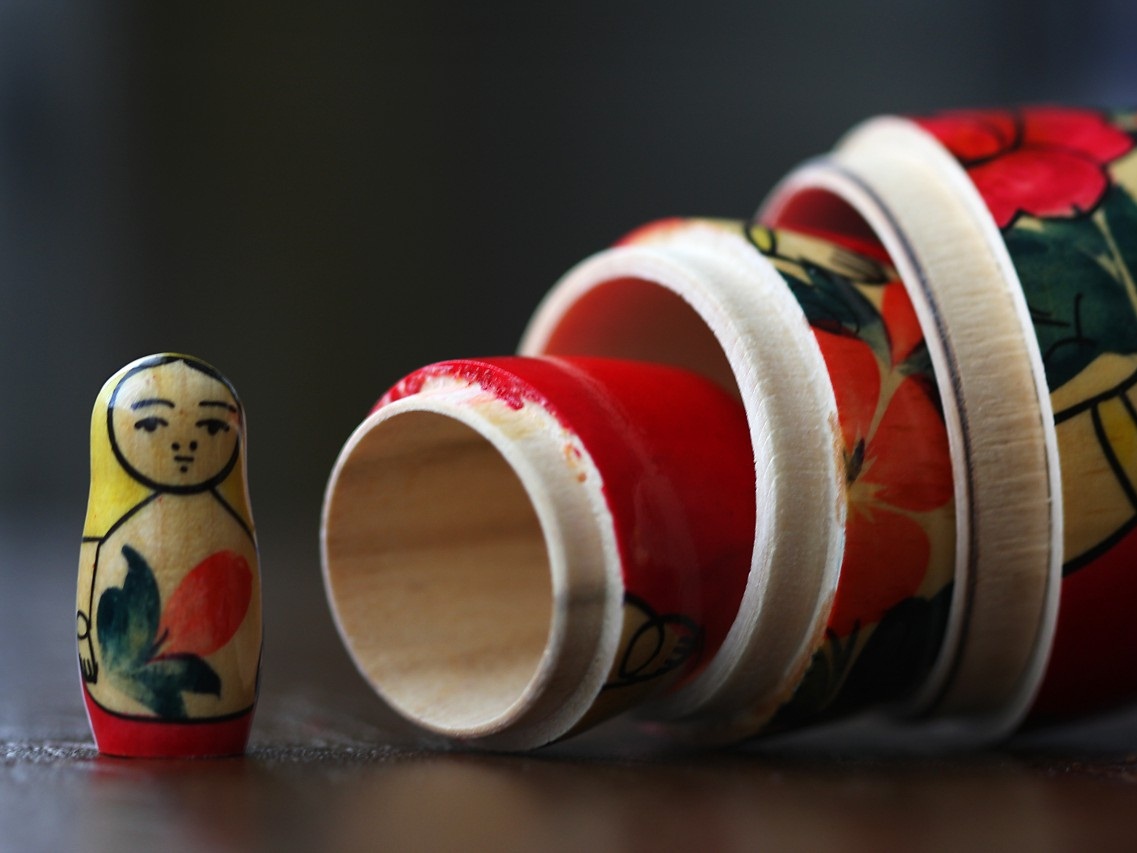 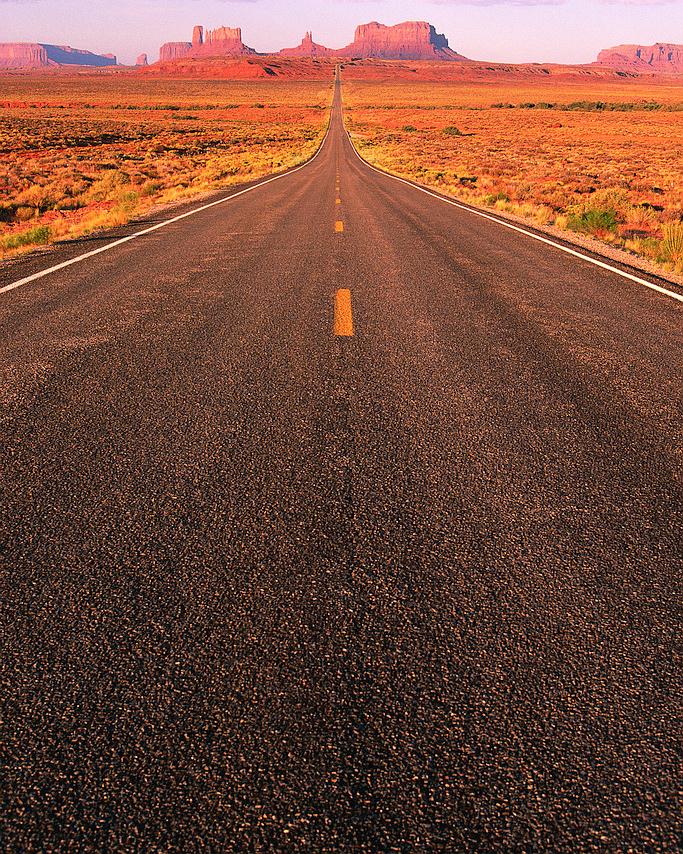 WE ACHIEVE RESULTS
THAT BENEFIT CUSTOMERS
BY DELIVERING SERVICES
BY CONDUCTING ACTIVITIES
THAT USE RESOURCES
WE ACHIEVE RESULTS
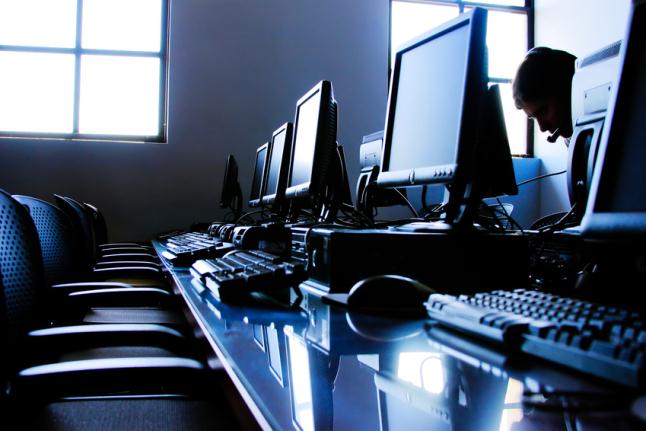 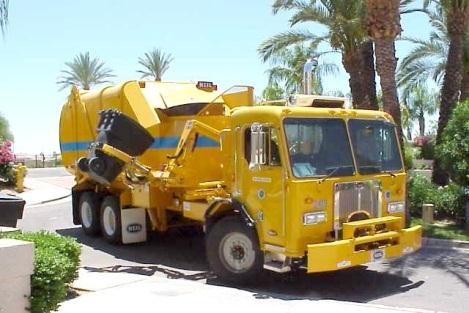 Public Services
THAT BENEFIT CUSTOMERS
BY DELIVERING SERVICES
BY CONDUCTING ACTIVITIES
Internal Services
THAT USE RESOURCES
BY CONDUCTING ACTIVITIES
BY DELIVERING SERVICES
THAT USE RESOURCES
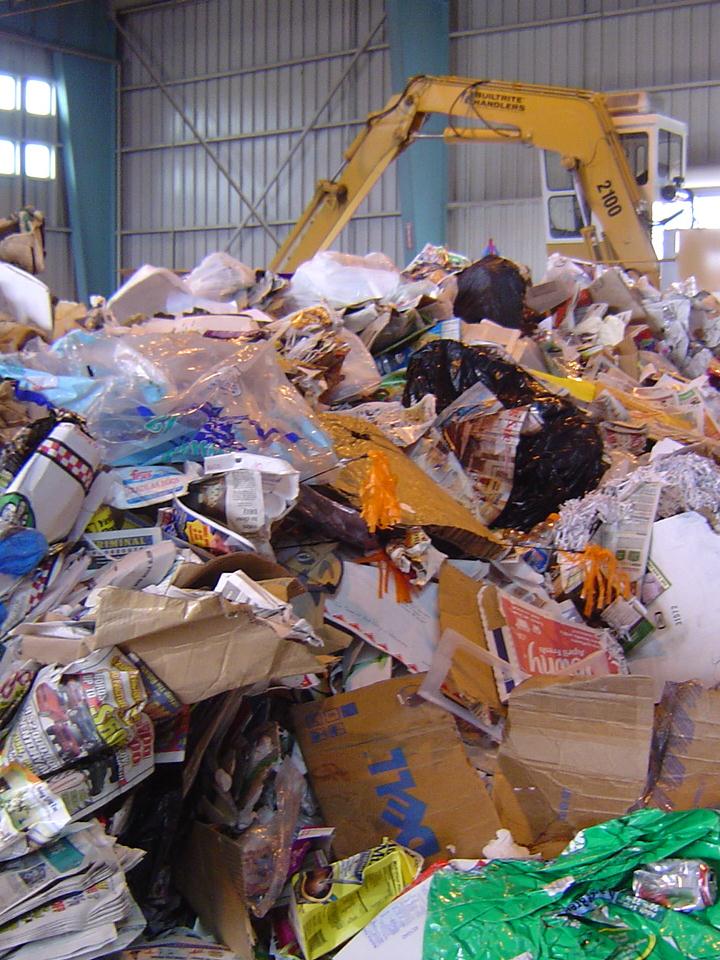 WE ENCOURAGE A CLEAN, SUSTAINABLE ENVIRONMENT
FROM EVERY  HOUSEHOLD
BY COLLECTING REFUSE AND RECYCLING
BY DRIVING TO EACH HOUSE TWICE A WEEK
WITH DRIVERS AND TRUCKS
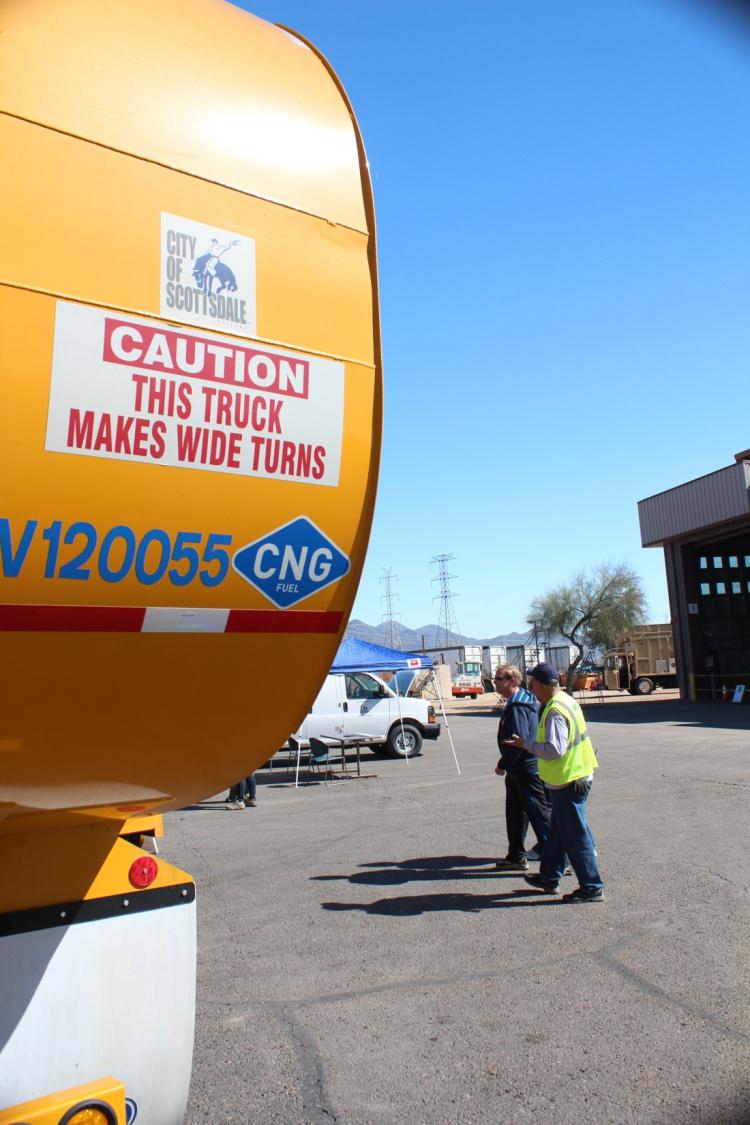 WE ENCOURAGE A CLEAN, SUSTAINABLE ENVIRONMENT
FROM EVERY  HOUSEHOLD
BY COLLECTING REFUSE AND RECYCLING
BY DRIVING TO EACH HOUSE TWICE A WEEK
WITH DRIVERS AND TRUCKS
WITH TECHS 
AND TOOLS
BY REPAIRING AND MAINTAINING VEHICLES
THAT ARE KEPT OPERATING EFFECTIVELY
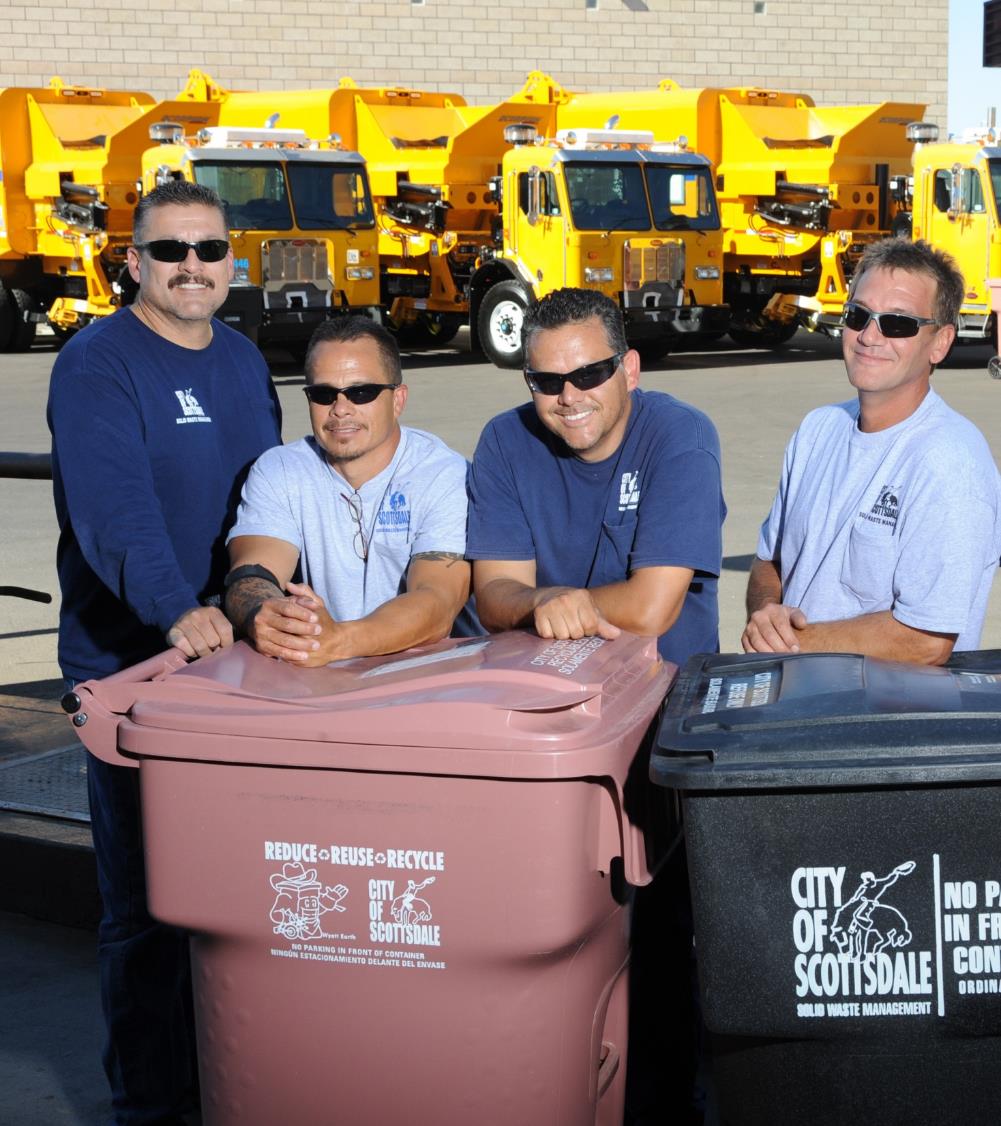 WE ENCOURAGE A CLEAN, SUSTAINABLE ENVIRONMENT
FROM EVERY  HOUSEHOLD
BY COLLECTING REFUSE AND RECYCLING
BY DRIVING TO EACH HOUSE TWICE A WEEK
WITH DRIVERS AND TRUCKS
WITH ANALYSTS, COMPUTERS AND WEBSITES
BY RECRUITING APPLICANTS
THAT ARE QUALIFIED DRIVERS
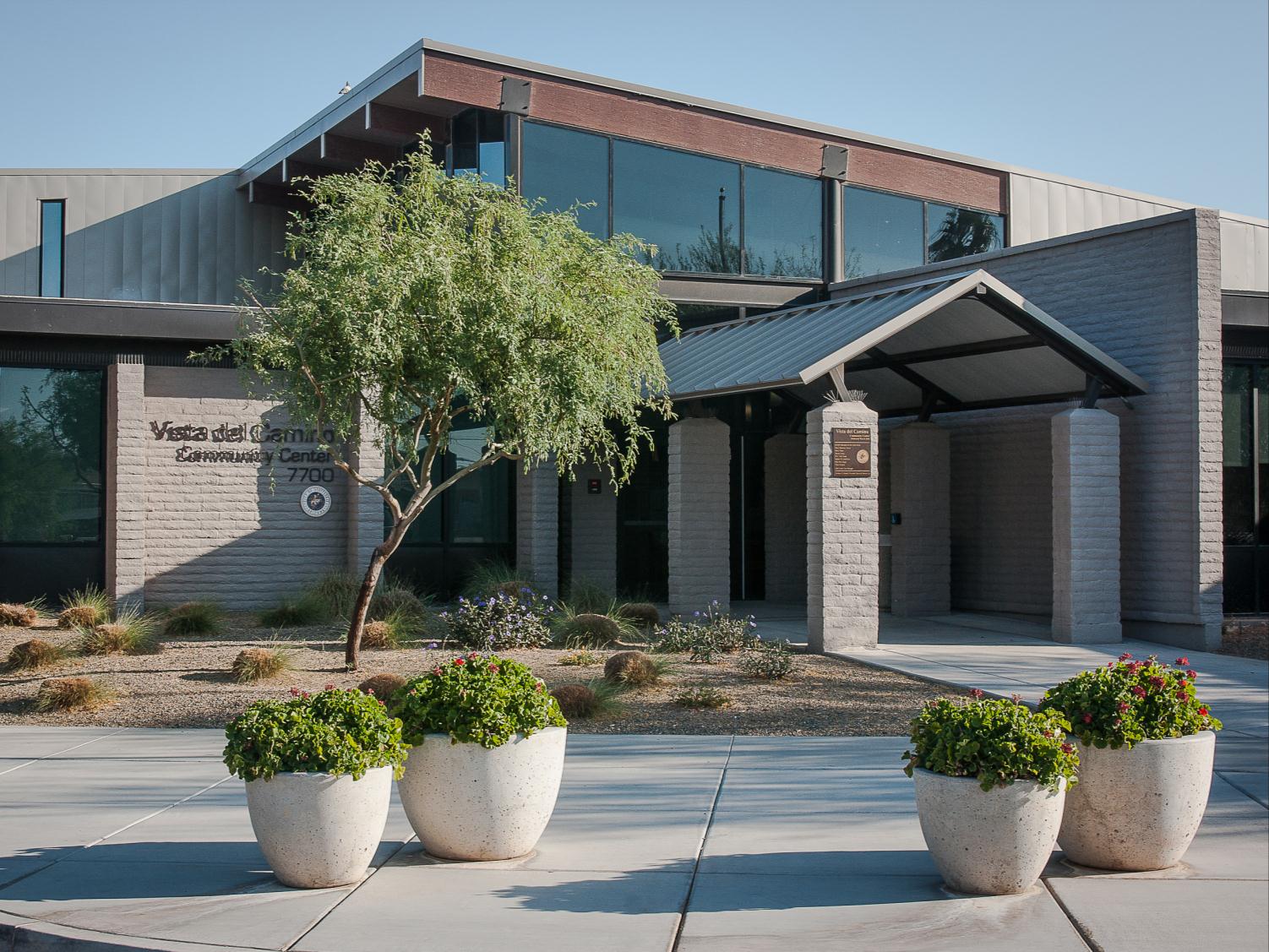 WE PROMOTE SELF-SUFFICIENCY AND SUPPORT INDEPENDENT LIVING
BY HELPING RESIDENTS AVOID EVICTION, FORECLOSURE AND UTILITY TERMINATION
BY CONNECTING THEM WITH EMERGENCY ASSISTANCE AND OTHER RESOURCES
BY MEETING WITH CLIENTS
WITH SOCIAL WORKERS
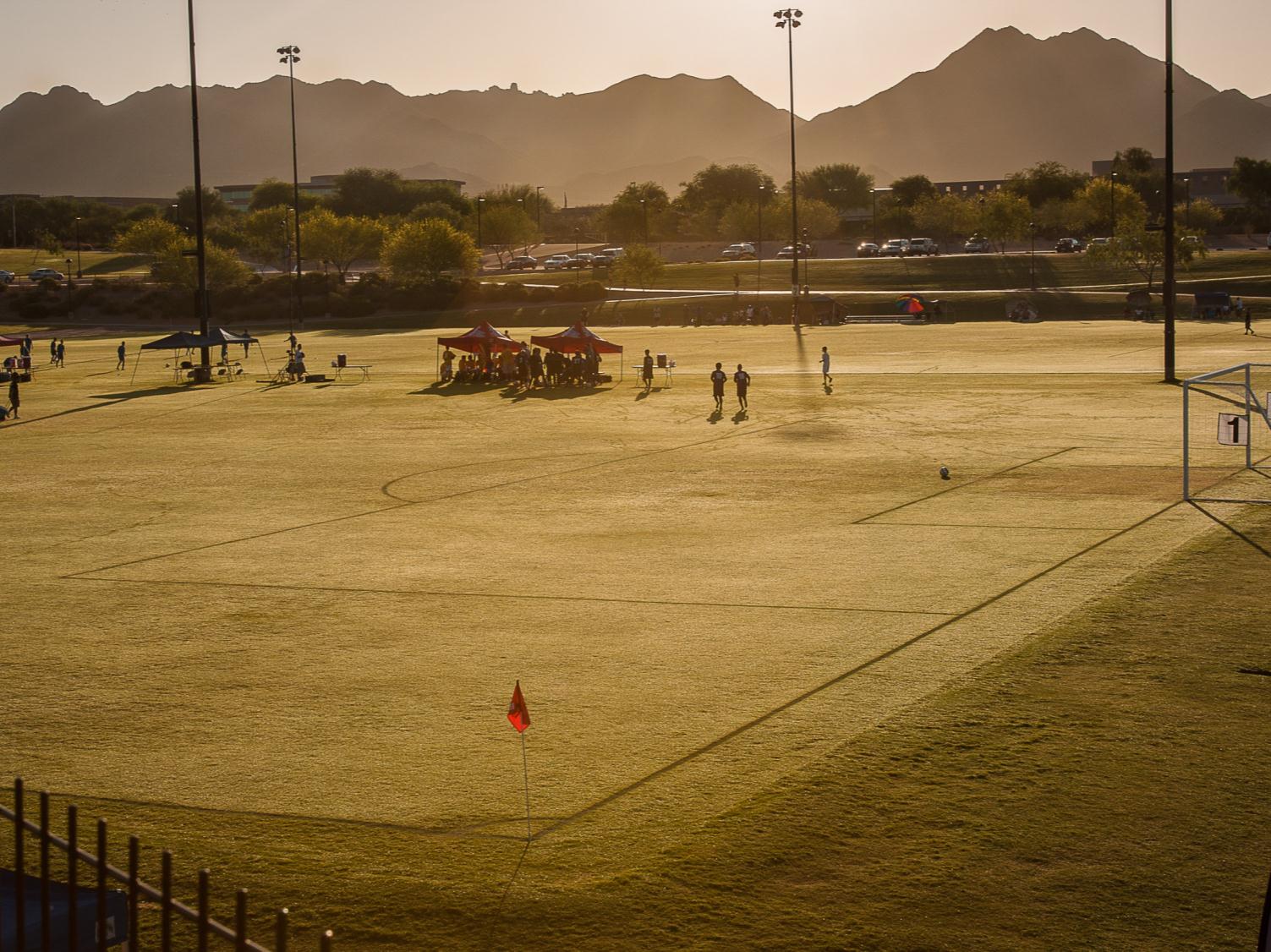 WE IMPROVE OVERALL HEALTH AND WELLNESS
BY PROVIDING ORGANIZED PHYSICAL ACTIVITY
BY OFFERING
YOUTH SPORTS PROGRAMS
BY PLANNING & HOSTING
PRACTICES & GAMES
WITH RECREATION STAFF, FUNDING AND FIELDS
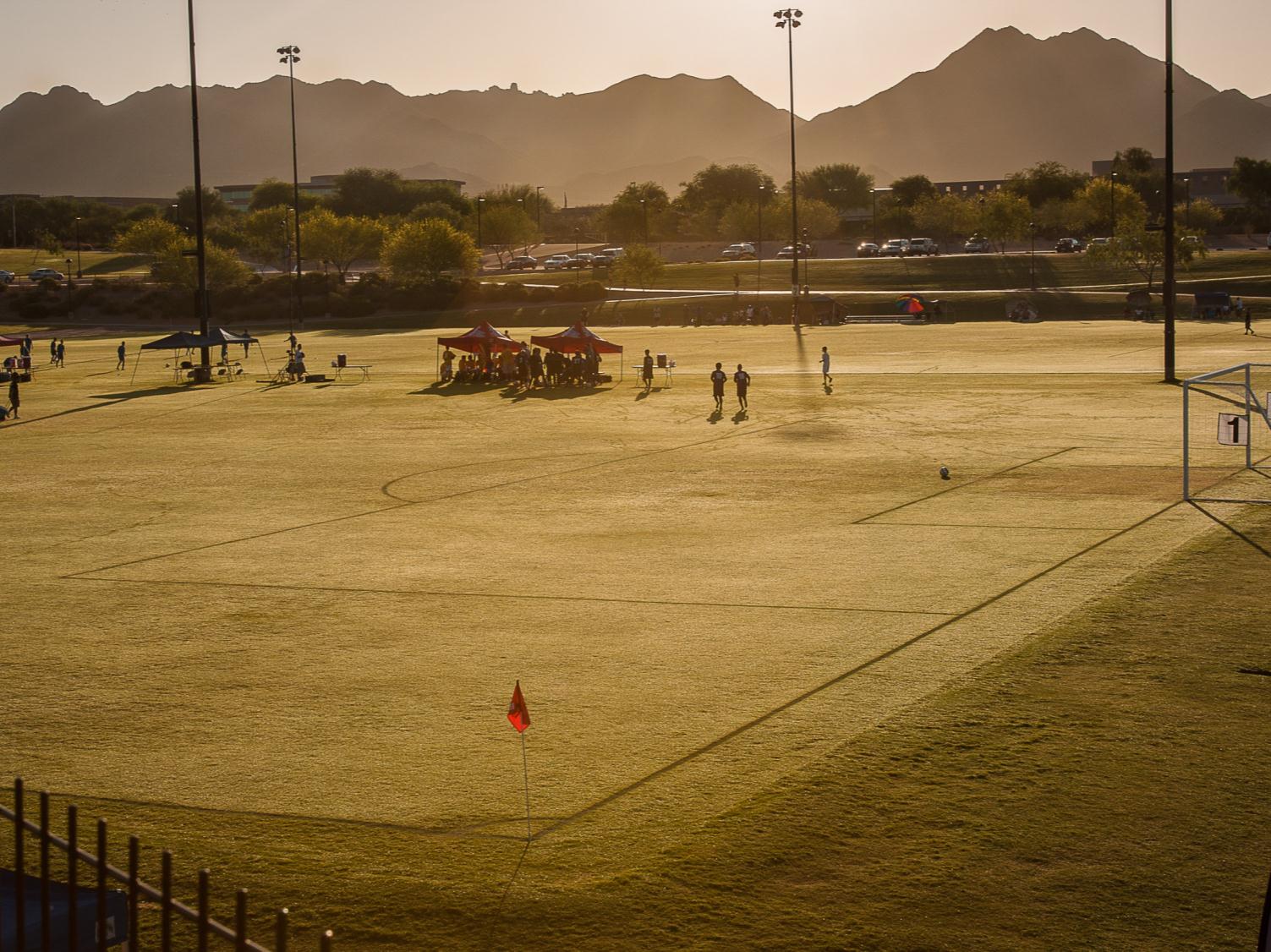 WE IMPROVE OVERALL HEALTH AND WELLNESS
BY PROVIDING ORGANIZED PHYSICAL ACTIVITY
BY OFFERING
YOUTH SPORTS PROGRAMS
BY PLANNING & HOSTING
PRACTICES & GAMES
WITH STAFF AND MOWERS
BY MOWING AND FERTILIZING FIELDS
SO FIELDS ARE SAFE & WELL-MAINTAINED
WITH RECREATION STAFF, FUNDING AND FIELDS
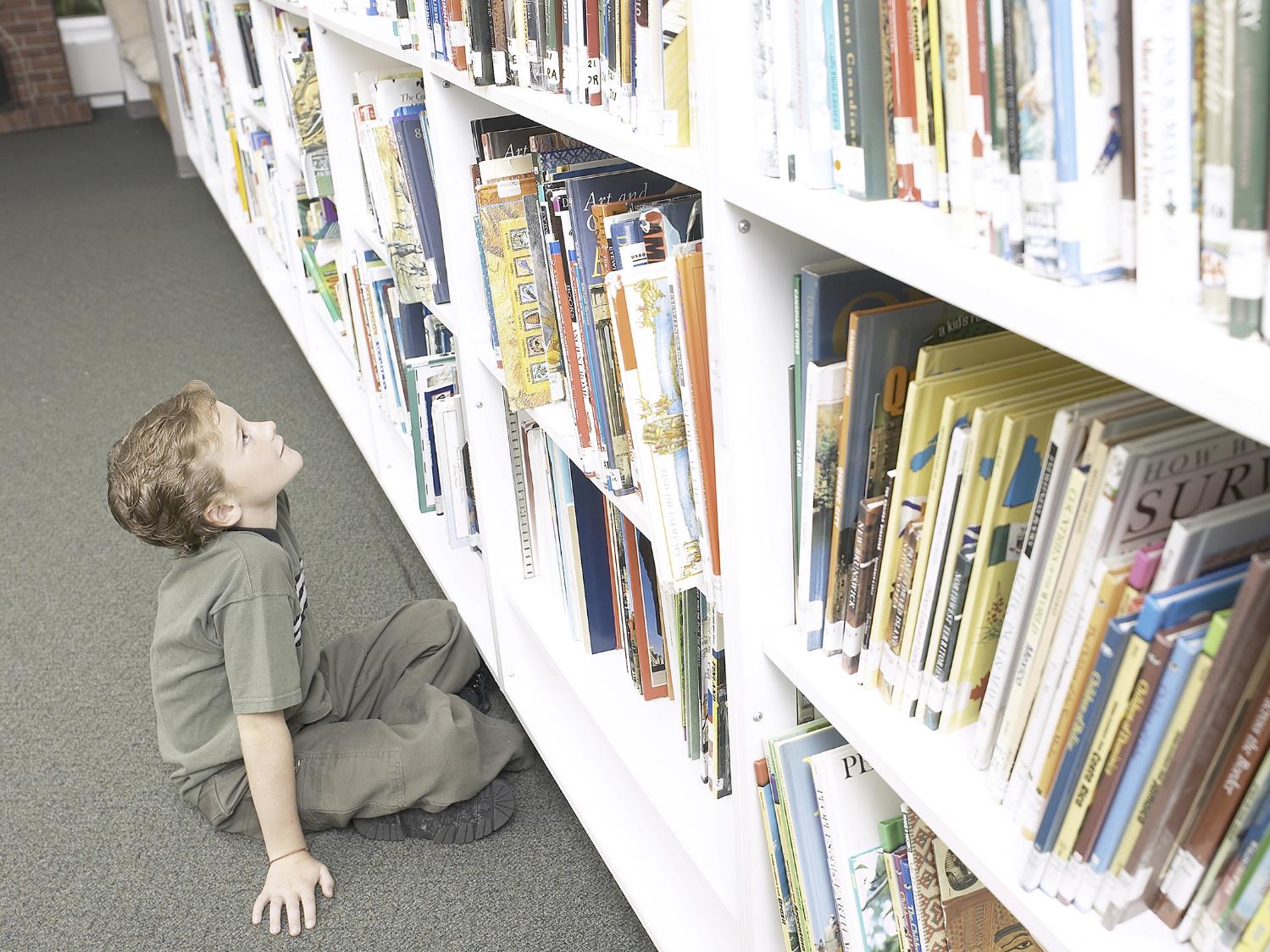 WE CREATE AN INFORMED, LITERATE AND ENGAGED COMMUNITY
BY GIVING SCOTTSDALE RESIDENTS ACCESS TO INFORMATION, KNOWLEDGE AND IDEAS
BY PROVIDING MATERIALS 
FOR USE BY THE COMMUNITY
BY SELECTING AND PURCHASING BOOKS AND ELECTRONIC RESOURCES
WITH STAFF, FUNDS AND TECHNOLOGY
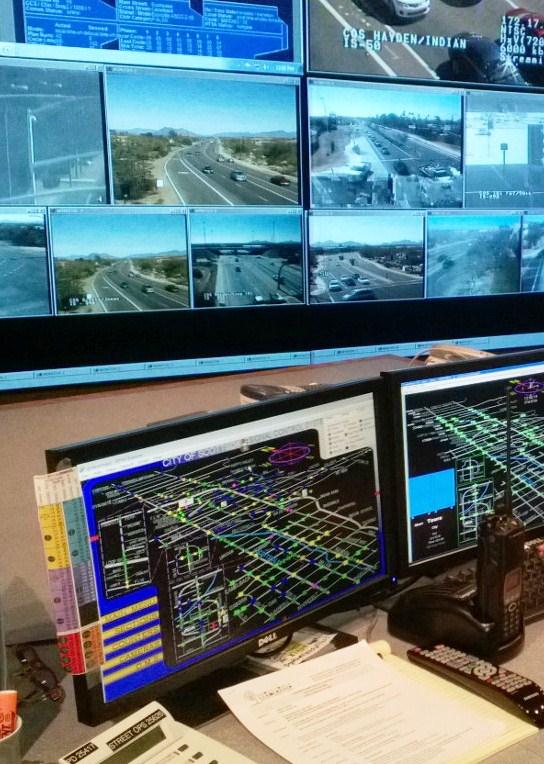 WE avoid collisions
BY discouraging unreasonable speeds AND ALERTING DRIVERS TO POTENTIAL HAZARDS
BY KEEPING SIGNALS AND SIGNAGE OPERATIONAL
BY REPAIRING & MAINTAINING SIGNS AND SIGNALS
WITH EMPLOYEESAND EQUIPMENT
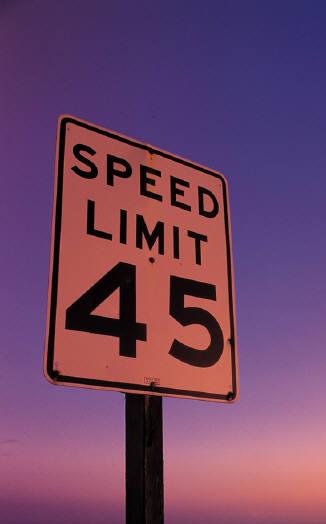 WE MANAGE TRAFFIC TO AVOID COLLISIONS AND DISCOURAGE UNREASONABLE SPEEDS
SO THAT TRAVEL TIMES ARE REASONABLE, PREDICTABLE AND COLLISION-FREE
BY ISSUING TRAFFIC CITATIONS TO THOSE WITH UNREASONABLE SPEEDS
BY ENFORCING SPEED LIMITS ON STREETS THROUGH REGULAR PATROLS
WITH TRAINED OFFICERS, VEHICLES, AND TECHNOLOGY
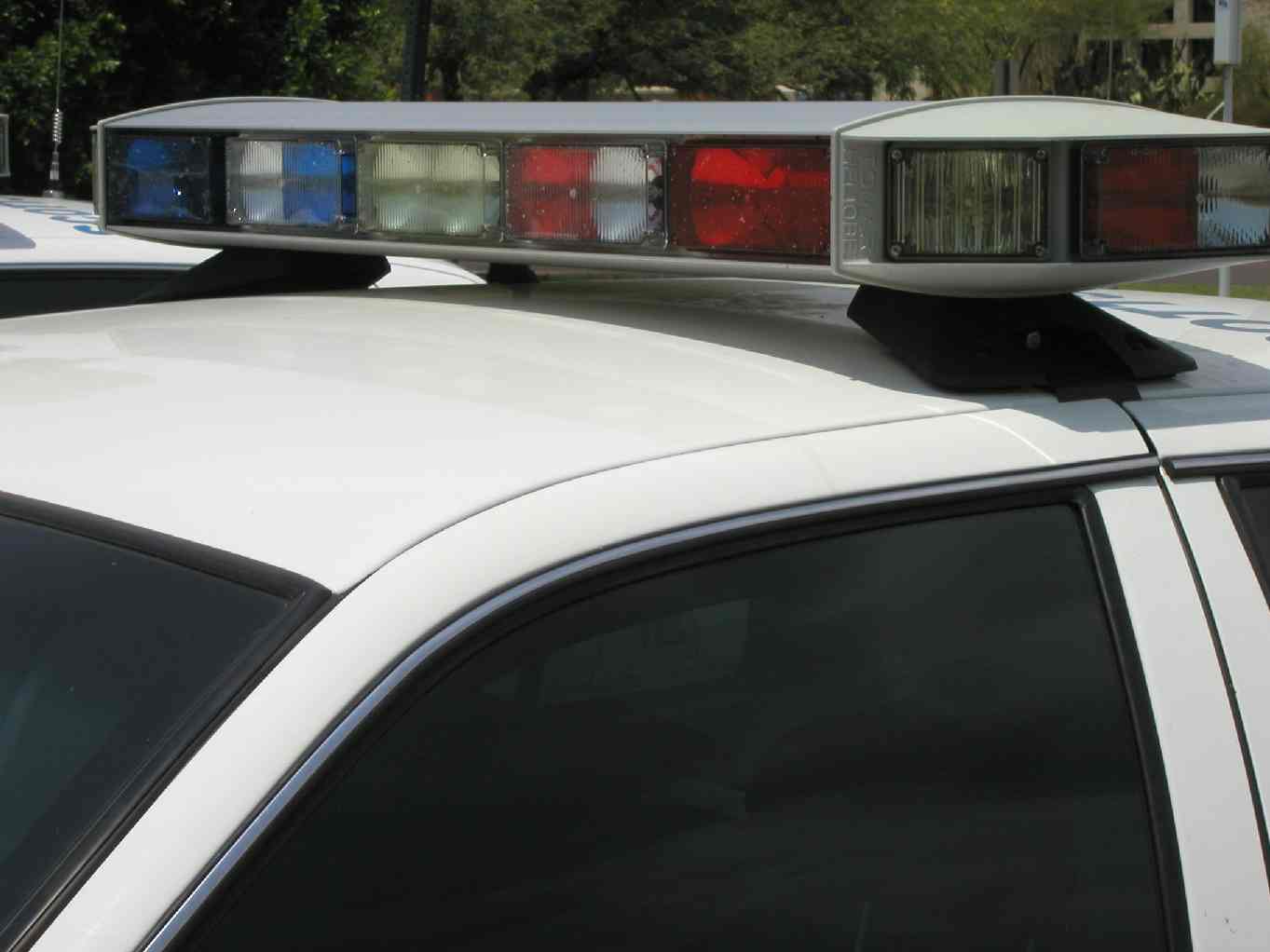 WE PROVIDE A SAFE CITY 
WITH A LOW CRIME RATE
BY BRINGING OFFENDERS TO JUSTICE
BY CONDUCTING THOROUGH CRIMINAL INVESTIGATIONS
BY RESPONDING TO CALLS FOR SERVICE
WITH POLICE PERSONNEL 
AND VEHICLES
WE ACHIEVE RESULTS
BY CUSTOMER BENEFIT
BY CUSTOMER BENEFIT
BY DELIVERING SERVICES
BY DELIVERING SERVICES
BY CONDUCTING ACTIVITIES
BY CONDUCTING ACTIVITIES
BY CONDUCTING ACTIVITIES
BY CONDUCTING ACTIVITIES
BY CONDUCTING ACTIVITIES
BY CONDUCTING ACTIVITIES
THAT USE RESOURCES
THAT USE RESOURCES
THAT USE RESOURCES
THAT USE RESOURCES
THAT USE RESOURCES
THAT USE RESOURCES
THAT USE RESOURCES
THAT USE RESOURCES
THAT USE RESOURCES
THAT USE RESOURCES
Exercise – Alignment Model
WE ACHIEVE RESULTS
THAT BENEFIT CUSTOMERS
BY DELIVERING SERVICES
BY CONDUCTING ACTIVITIES
THAT USE RESOURCES
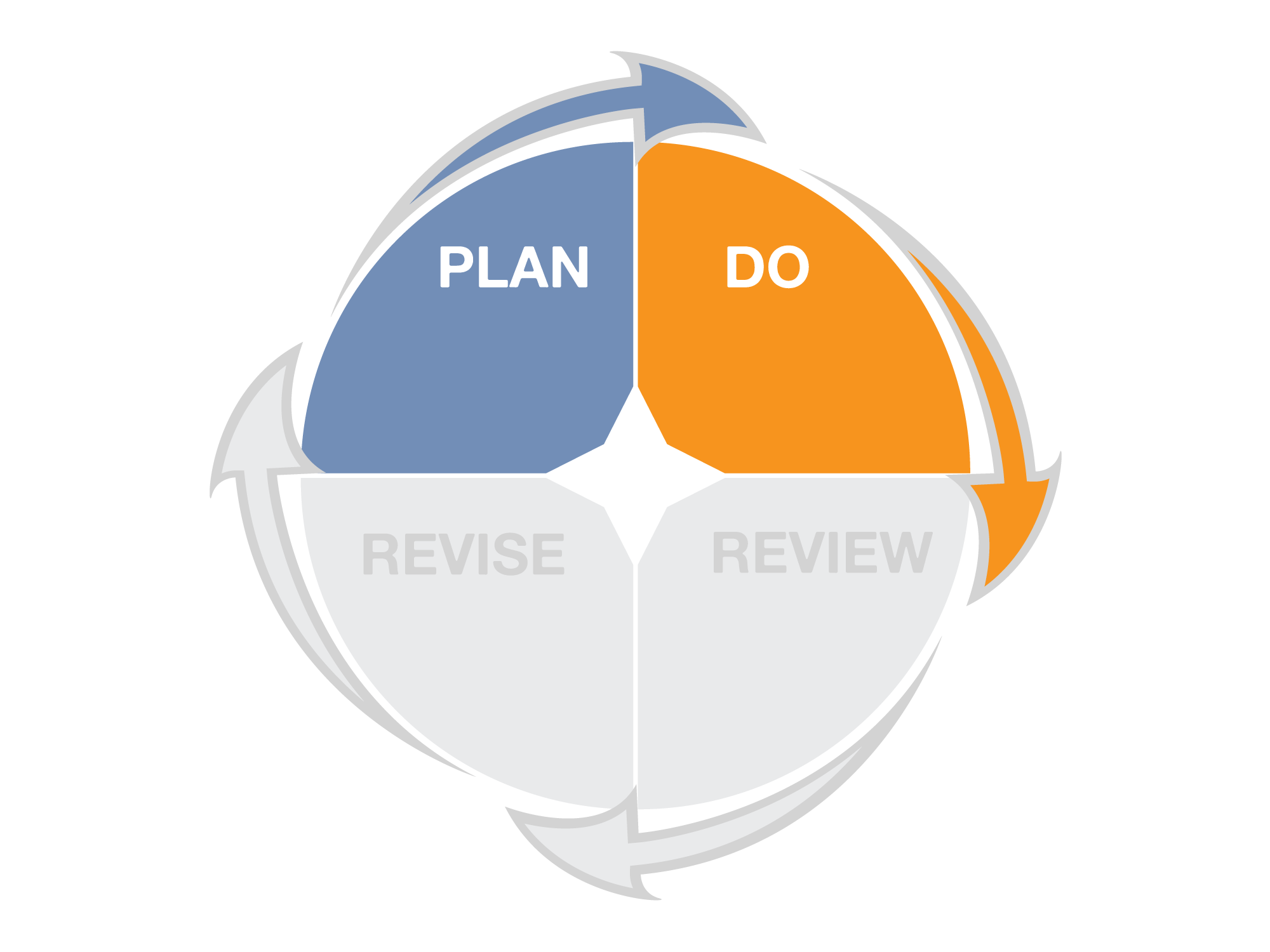 ACHIEVE
RESULTS
Exercise – what do you learn from looking at this car dashboard?
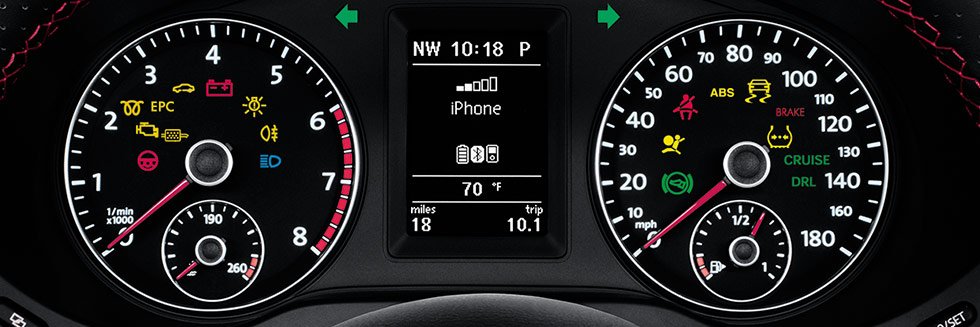 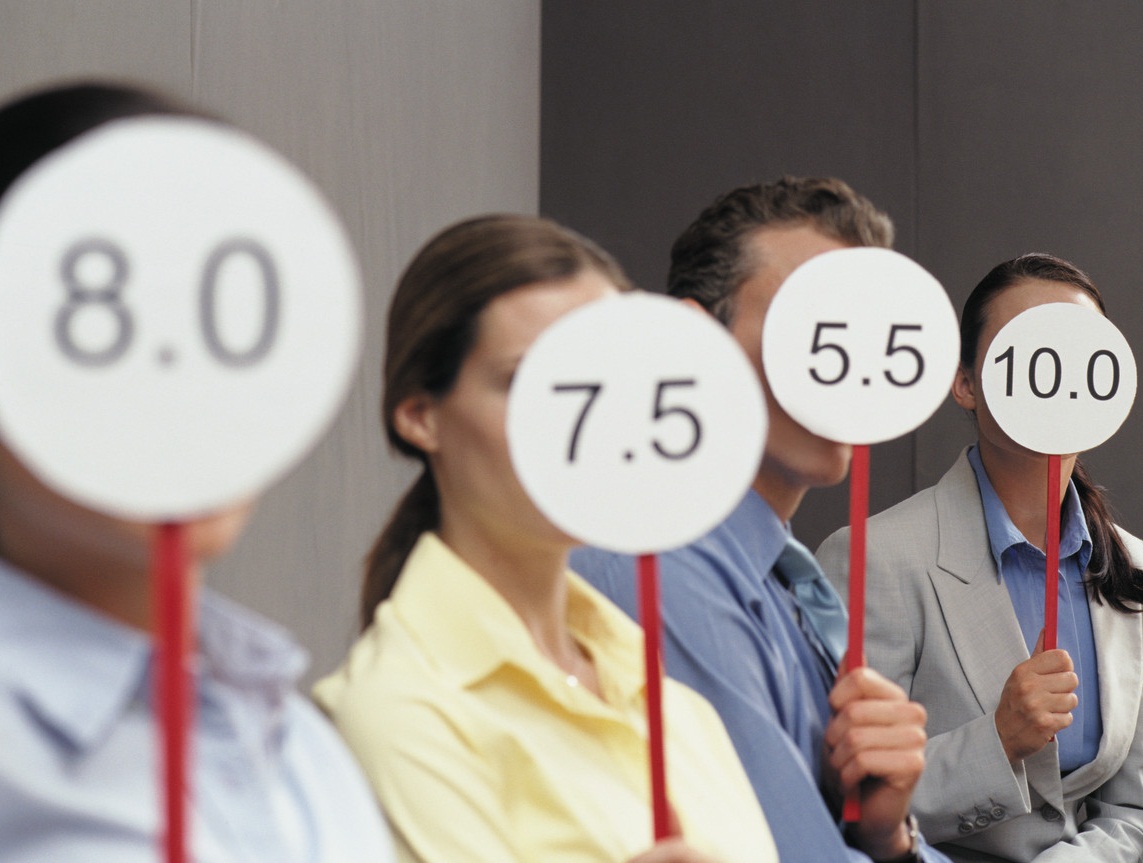 Performance measures are meaningful quantitative evidence used to monitor and track progress towards achievement of desired results
An indicator describes the environment in which you operate, including external factors that impact services
Measures are controllable, indicators are not (usually)
Types of performance measures
Input
Output
Outcome
Efficiency
Effectiveness
Indicators
Quality
Conditions
Cost-Effectiveness
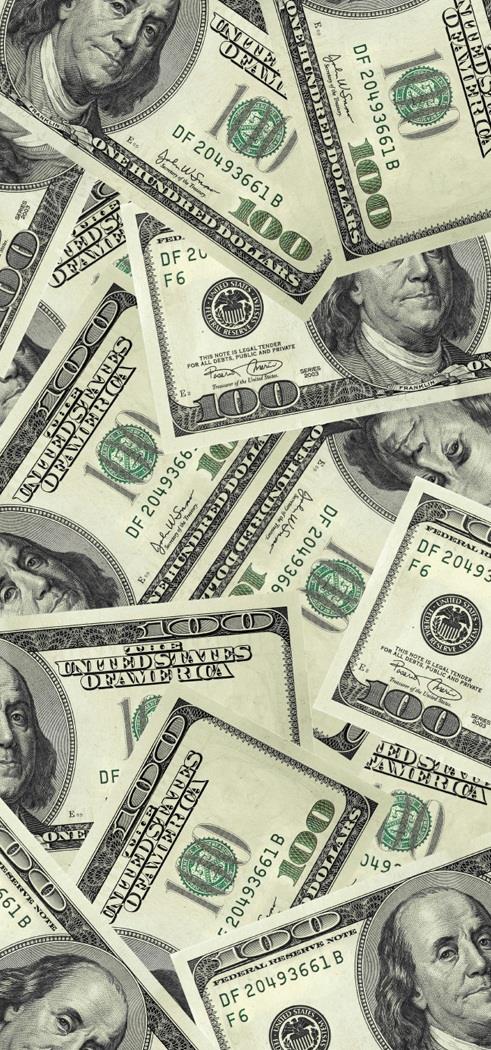 Input
Amount of resources used (or available) 
to provide services
Examples:
Employees  or full-time equivalents (FTEs) hours/2,080
Expenditures for library materials
Number of sworn firefighters
Hours paid to sworn police personnel
Physical resources used– electricity, water, gas, steel, cement, asphalt


What’s an input in your area?
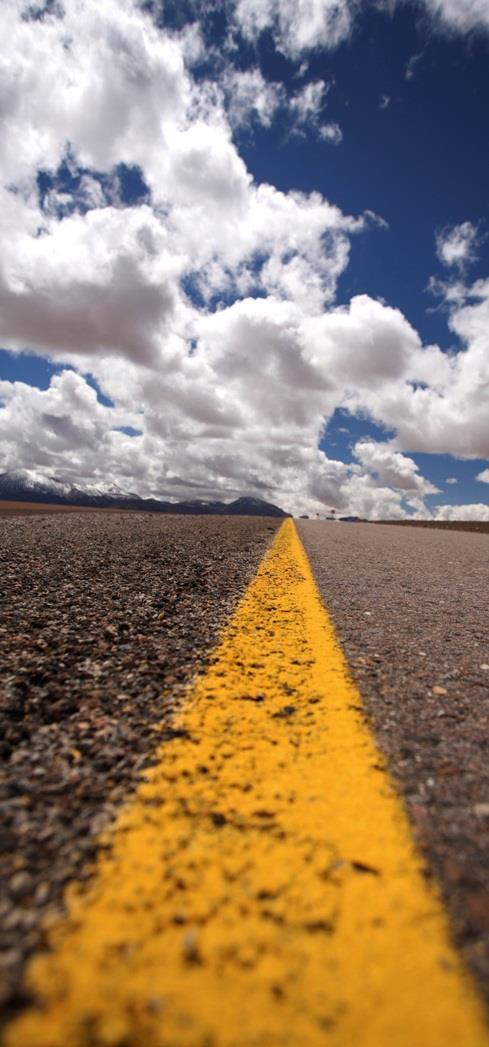 Output
Amount of work produced 
or services delivered
Examples:
Tons of residential refuse collected
Number of lane miles swept
Number of applications processed 
Number of sets of city council minutes prepared 
Number of arrests 
Number of trees planted


What’s an output for your area?
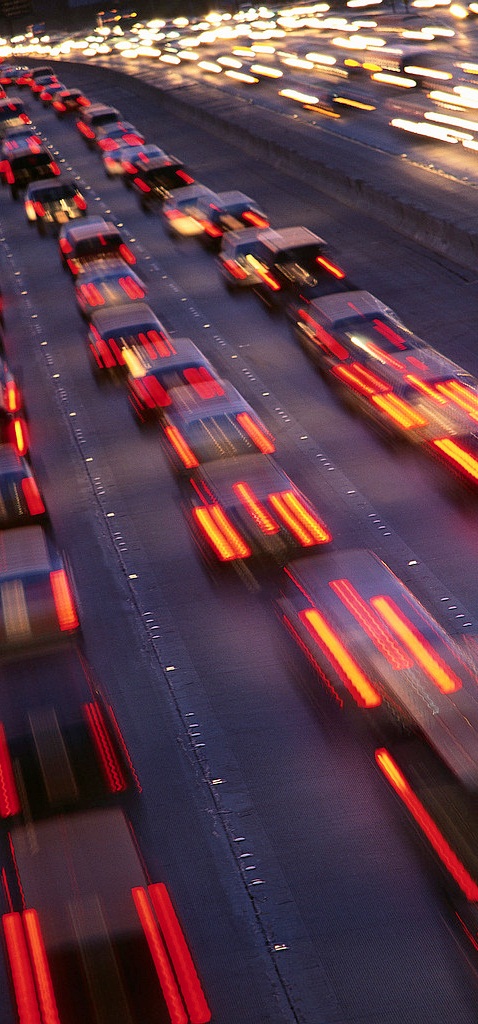 Examples:
City facilities are clean, well-maintained and open
Streets and roads are well-maintained and clean
Travel/transit times are reasonable & predictable
Identify outcomes clearly so you can identify the measureable factors that will get you the results you desire
What’s an outcome for your area?
Outcome
The desired end result that demonstrates the impact of the services delivered
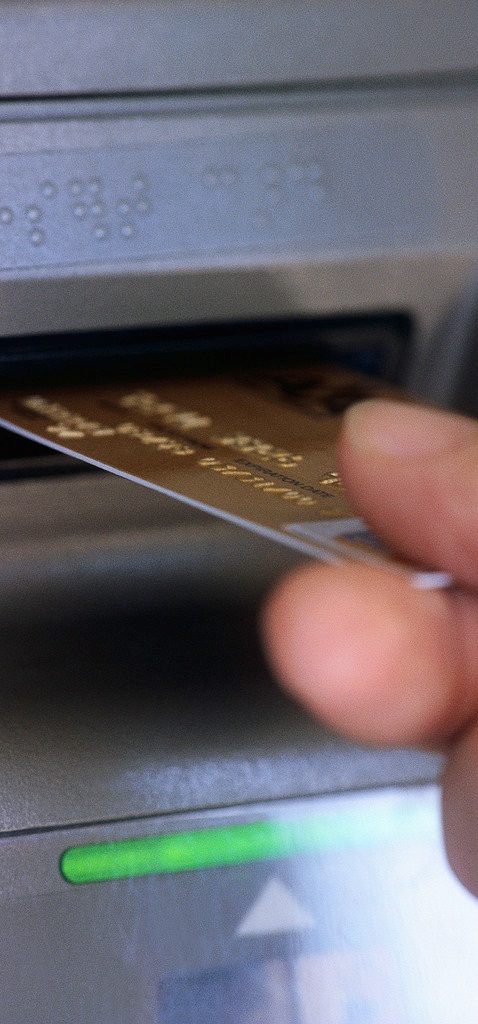 Examples:
Number of transactions per FTE
Cost per work order completed
Expenditures per  case closed
Road rehab expenditures per lane mile





What’s one way to measure efficiency in your area?
Efficiency
Amount of work done 
per amount of resources used
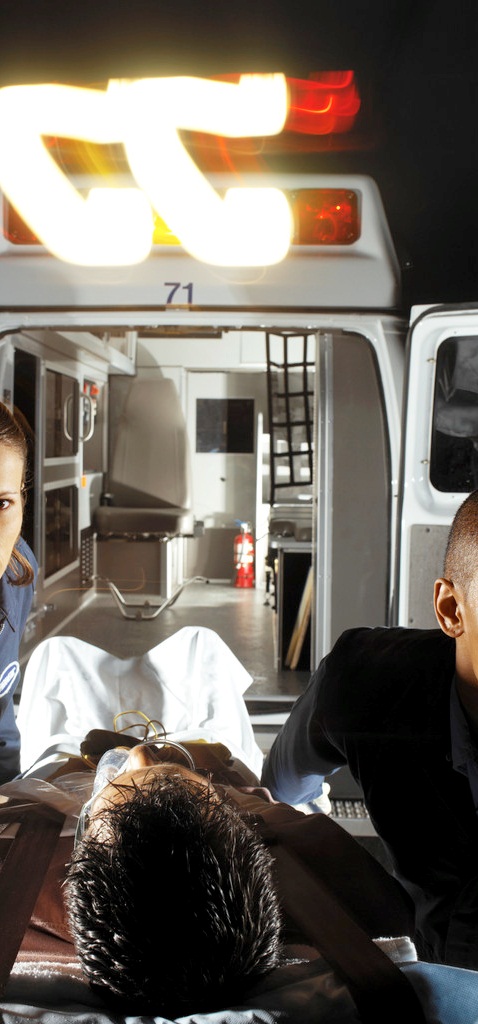 Examples:
Citizen, employee and customer satisfaction, quality and timeliness ratings from surveys
Pavement condition index (PCI)
% of improperly repaired meters
% of cardiac arrest patients delivered with a pulse
Fire confined to room of origin

Thinking about your key outcomes, what’s one way to measure effectiveness in your area?
Effectiveness
Amount of achieved results, or the level of quality relative to amount of work done
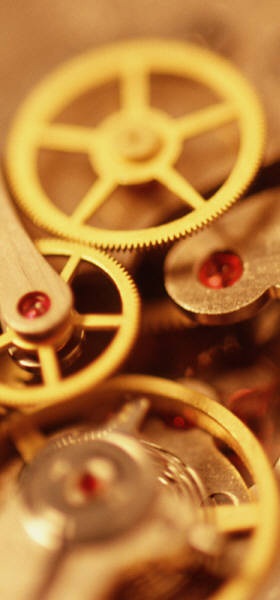 Results achieved compared to a standard of acceptability or norm.
Calculated by dividing an efficiency (or input) measure by an effectiveness measure 
Examples:
Percent of 9-1-1 calls dispatched within 30 seconds
Cost per properly repaired meter
Cost per vacancy filled successfully
% repaired within 24 hours

How might you measure quality work or services in your area?
Quality
Quality work or services provided
per amount of resources used
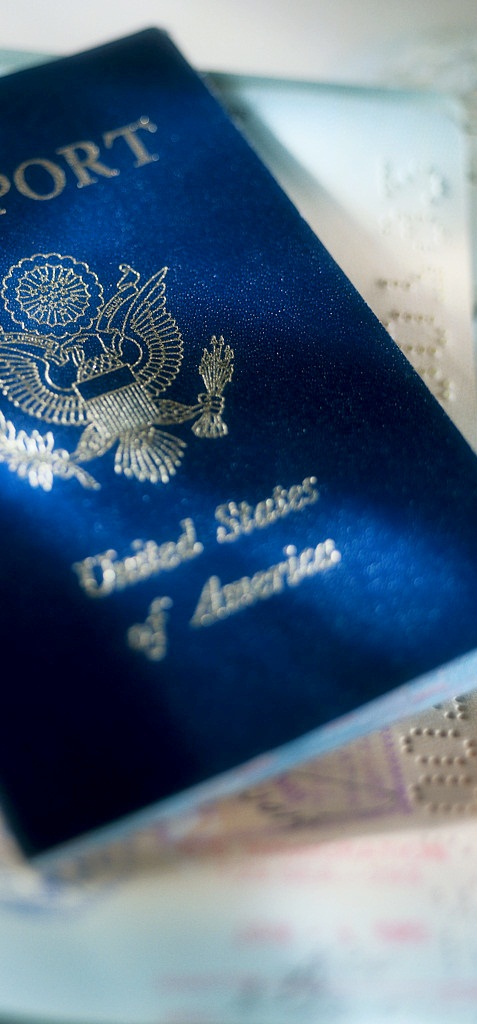 Examples:
Per customer cost to provide after-school programs
Cost to provide 24-hour turnaround service on all building inspections
Per customer cost to provide passport services
Per customer cost for twice-weekly refuse and recycling collection
Per customer cost to provide neighborhood trolley services

How might you measure cost-effectiveness in your area?
Cost-Effectiveness
Amount of outcome achieved 
per amount of resources used
Types of performance measures
Input
Amount of resources used (or available) to provide services
Output
Amount of work produced or services delivered
Outcome
The desired end result that demonstrates the impact of the services delivered
Efficiency
Amount of work done per amount of resources used
Effectiveness
Amount of achieved results, or the level of quality relative to the amount of work done
Indicators
Describe the environment in which the service is provided
Quality
Amount of quality work done per amount of resources used
Conditions
External requirements or demands that impact service delivery
Cost-Effectiveness
Amount of outcome achieved per amount of resources used
Questions performance measures can help answer
Input
How much resources (staff/$$$, etc.) did you use?
Output
How much work was accomplished?
Outcome
What are the desired results (short-term or long-term)?
Efficiency
How much work was accomplished with available resources?
Effectiveness
How well did you achieve the desired results?
Indicators
How large is your service area? What population and demographics do you serve?
Quality
How much time/effort was expended on quality work?
Conditions
What legal or regulatory requirements impact how you provide service?
Cost-Effectiveness
How much value was provided per dollar spent?
Solid Waste Example
Input
Equipment Operators
Output
Tons collected per month
Outcome
Refuse is collected in a reliable and clean manner
Efficiency
Tons collected per month  per operator
Effectiveness
Tons collected per month without complaints of missed or messy collection
Indicators
Number of households
Quality
Tons of complaint-free collection per operator
Conditions
State law requiring twice per week pick-up
Cost-Effectiveness
Cost to provide residential  refuse collection services per operator
Street Operations Example
Input
Staff
Output
Signals Repaired
Outcome
Signs and signals function correctly and are in good working order
Efficiency
Repairs per staff member
Effectiveness
Proactive repairs as a percent of total repairs or 
Hours signals are out of service
Indicators
Number of Signals
Quality
Proactive repairs 
per staff member
Conditions
MUTCD Requirements
Cost-Effectiveness
Operating and maintenance cost per signal
Fleet Maintenance Example
Input
Technician Hours
Output
Vehicle Repairs
Outcome
Timely and complete vehicle repairs
Efficiency
Repairs per Technician Hour
Effectiveness
% of vehicles repaired within 1 day; % of vehicles still working properly 6 months after repair
Indicators
Number of Vehicles
Quality
Time per properly repaired vehicle per technician
Conditions
ADEQ Requirements
Cost-Effectiveness
Operation and Maintenance Cost per Vehicle
Human Services Example
Input
Staff (FTEs)
Output
Hours of Meetings 
with Clients
Outcome
Clients are self-sufficient and living independently
Efficiency
Hours of Meetings with Eligible Clients per FTE
Effectiveness
Number of clients reporting improved financial condition
Indicators
Population at Low-Income Levels
Quality
Clients reporting improved financial condition per FTE
Conditions
DES Requirements
Cost-Effectiveness
Per Client cost to provide case management services
Parks and Recreation Example
Input
Staff, Fields,
Instructors, $$$,
Contract Hours
Output
# of Classes
# of Participants
Outcome
Kids participate in organized physical activity and improve their health and wellness
Efficiency
Cost per class; 
Cost per participants
Participants per instructor
Effectiveness
% willing to participate again; % rating excellent or good; Seats filled vs. seats available
Indicators
Total number of residents in target age group
Quality
Direct instruction as a % of total program hours; Hours utilized vs. hours available
Conditions
Liability insurance; CPS reporting; Classes offered by others
Cost-Effectiveness
Cost to provide class vs. cost charged to customer;
Cost per filled seat
Library Example
Input
Staff, Budget, Computers, Library Square Footage
Output
Borrowers, Items, Circulation
Outcome
Well-maintained , well-equipped facilities with desirable resources for use in lifelong learning.
Efficiency
Circulated items per borrower
Effectiveness
% rating library services as “excellent” or “good;”
% rating they could find what they were looking for
Indicators
Residents
Quality
Cost per circulated item (fiction, non-fiction, electronic, etc.)
Conditions
Inter-Library Loan linked to LSTA Funding
Cost-Effectiveness
Cost for library services per resident, or per borrower
Human Resources Example
Input
Recruitment & Selection Expenses, Recruitment Staff Hours
Output
Recruitments Conducted
Outcome
Vacancies are filled timely & successfully to minimize service disruption
Efficiency
Cost per vacancy filled; Time per vacancy filled
Effectiveness
New hires successfully completing probation and performing satisfactorily 6 monThs later
Indicators
Authorized FTEs
Quality
Cost per vacancy filled successfully
Conditions
EEOC, ADA, etc.
Cost-Effectiveness
Cost to provide recruitment and selection services
Police Example
Input
Police Officers
Output
Arrests
Outcome
Provide a safe city through arresting offenders and bringing them to justice
Efficiency
Arrests per officer
Effectiveness
Clearance rate
Indicators
Reported Crimes
Quality
Clearance rate per officer
Conditions
State statutes; Case law;
Legal evidence requirements
Cost-Effectiveness
Cost per cleared case
Police Example
Input
Officers; Training; 
Vehicles; Technology
Output
Citations Issued
Outcome
Discourage high speeds and avoid collisions
Efficiency
Citations issued per hour of active enforcement
Effectiveness
Compliance rate (+); 
Collision rate (-);
Citizen satisfaction with traffic enforcement
Indicators
Traffic volume
Quality
Compliance Rate per hour of active enforcement
Conditions
Laws regulating traffic enforcement; legal evidence requirements
Cost-Effectiveness
Cost per hour of 
active enforcement
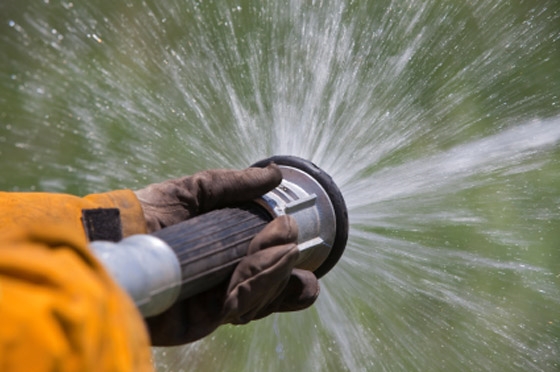 Are you staying with me? Any questions?
Exercise - Measures
Input
Output
Outcome
Efficiency
Effectiveness
Indicators
Quality
Conditions
Cost Effectiveness
Exercise – Use Model to Identify Measures
WE ACHIEVE RESULTS
THAT BENEFIT CUSTOMERS
BY DELIVERING SERVICES
BY CONDUCTING ACTIVITIES
THAT USE RESOURCES
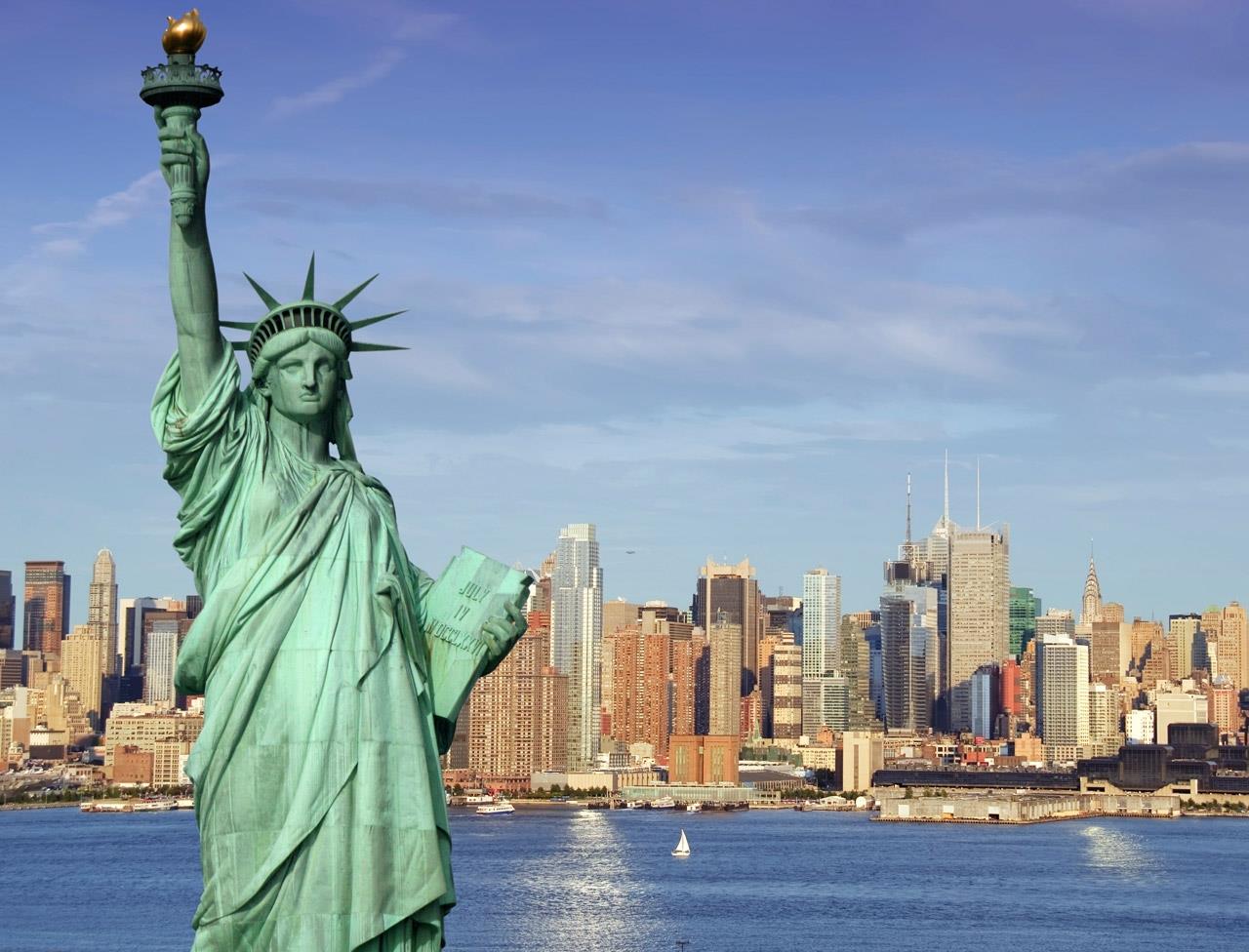 1
2
3
5
6
4
7
8
10
9
11
12
61
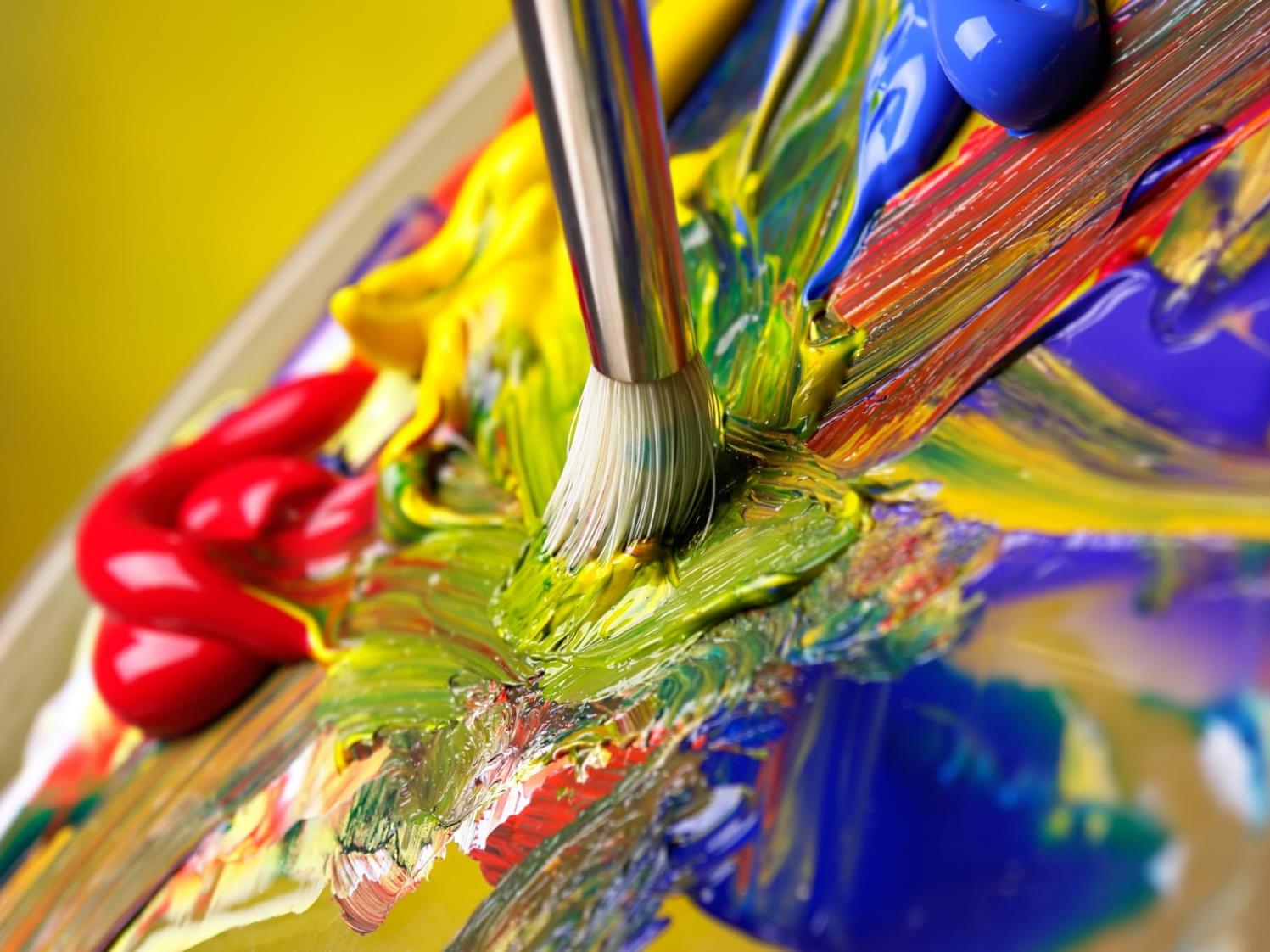 62
Your palette should be:
relevant		understandable		complete
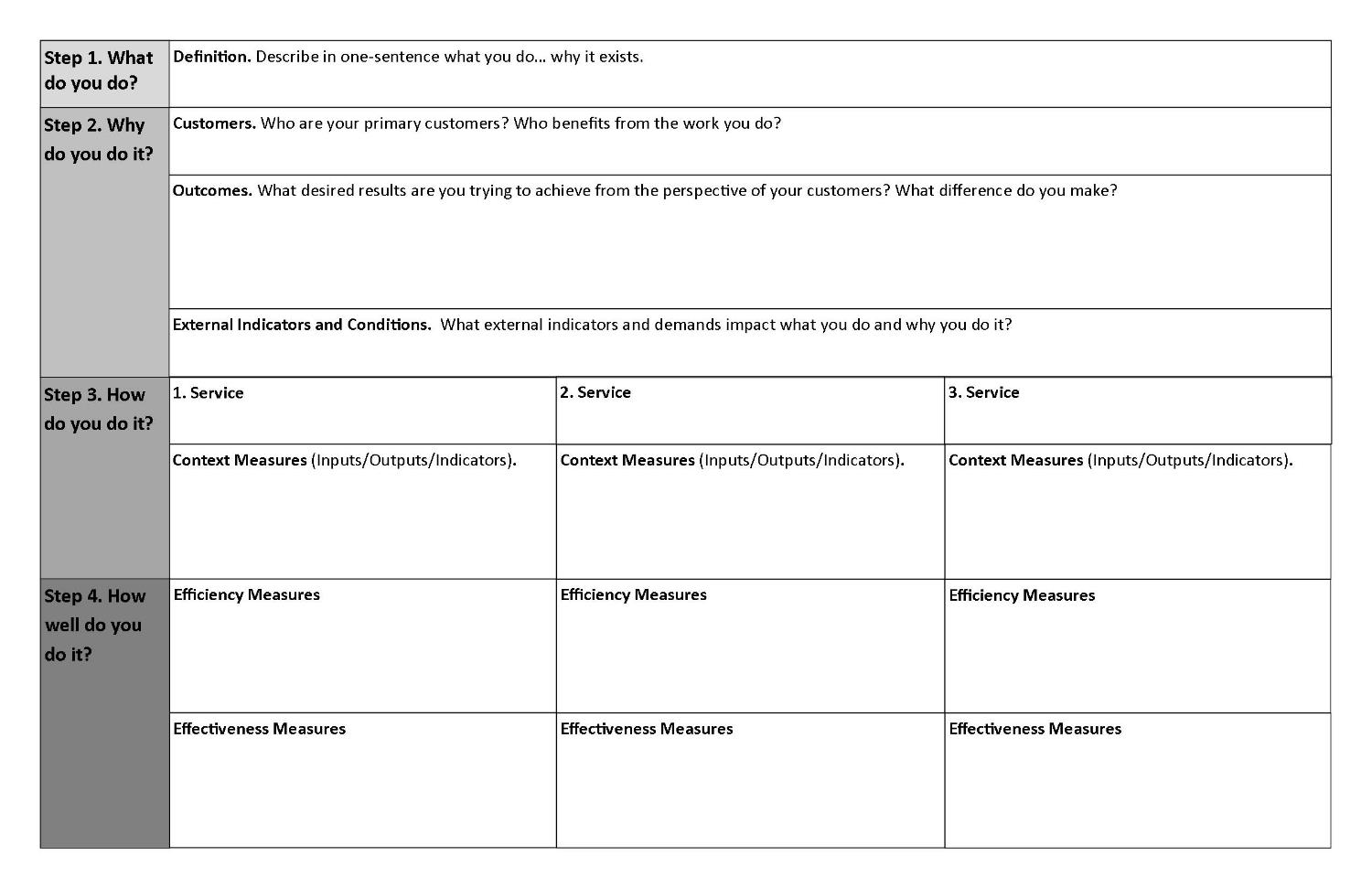 How to develop a consistent and intelligent approach to measuring the performance of your work unit
Today’s Goal:
develop a consistent and intelligent method to measuring performance in your department and
identify a set of initial measures to track efficiency and effectiveness of your department
1. What do you do? Describing your purpose
2. Why do you do it? Identifying outcomes
3. How do you do it? Counting inputs and outputs
4. How well do you do it? Measuring efficiency & effectiveness
5. Can you explain it to others?
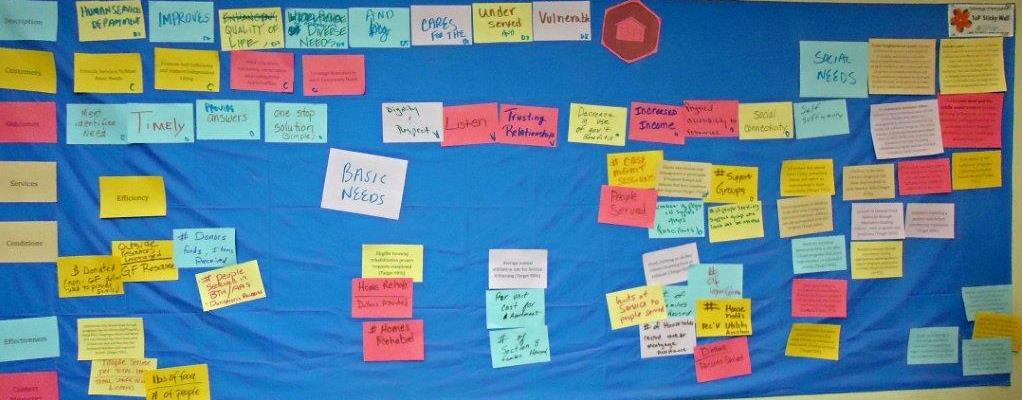 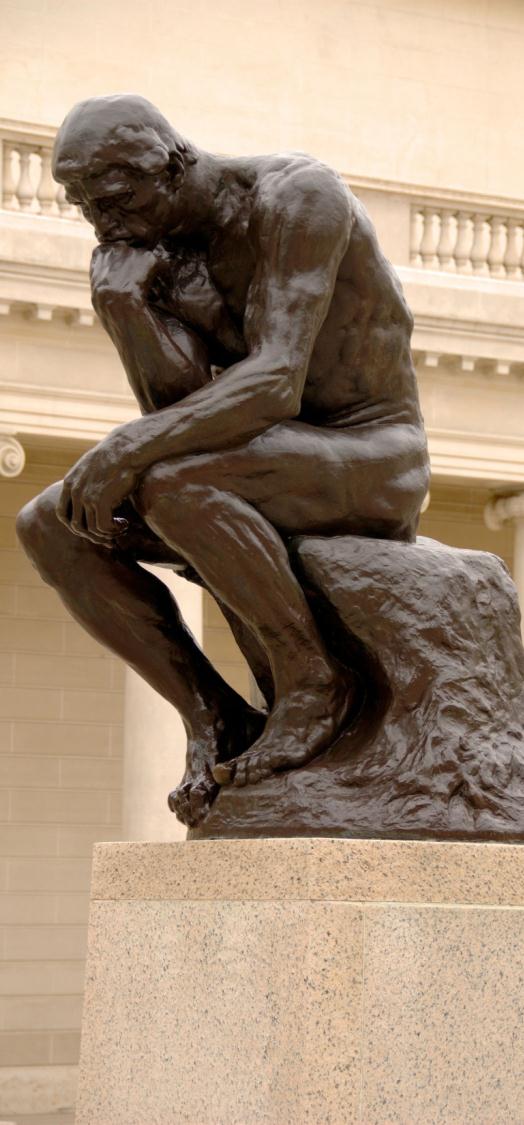 Review the  description of your area
Does this accurately respond to the question - 
Why does your department exist?
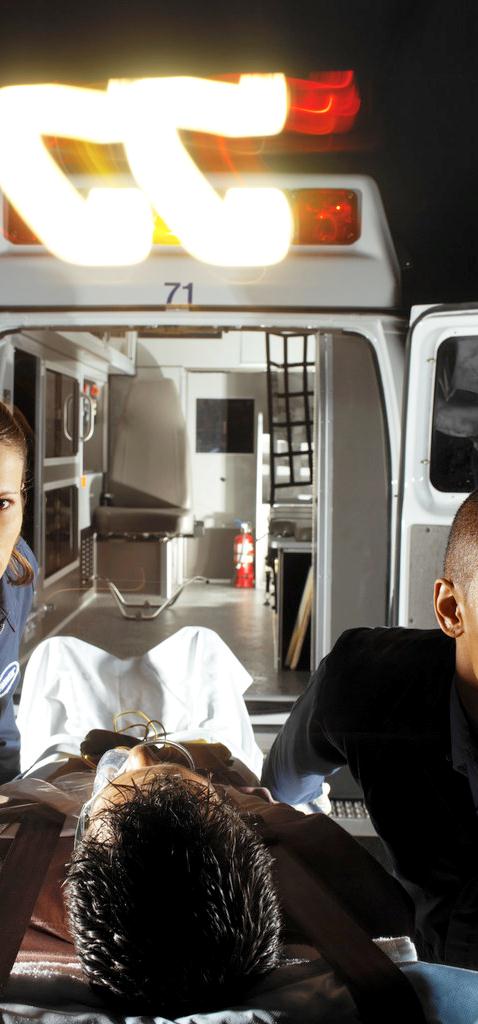 Who are your customers?
Write down one customer that you serve

A customer is an actual or potential user of your organization’s products, programs or services.
Can be direct, or indirect
68
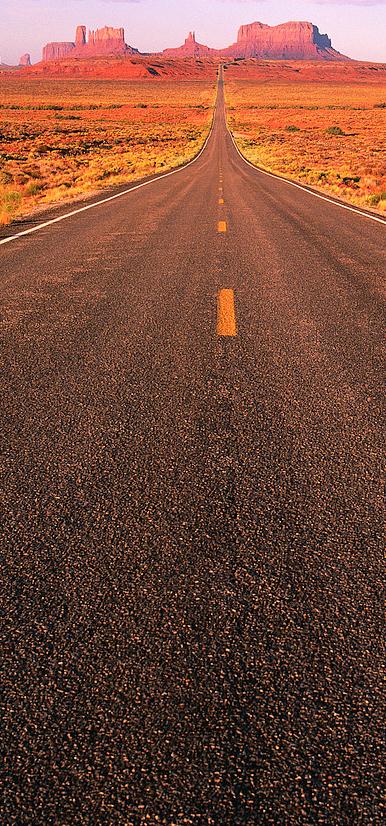 What desired results are you trying to achieve?
Write down a desired result (outcome) that your organization is striving to achieve from the perspective of each customer. 

Desired results describe the ultimate benefit to your customers from the work you do
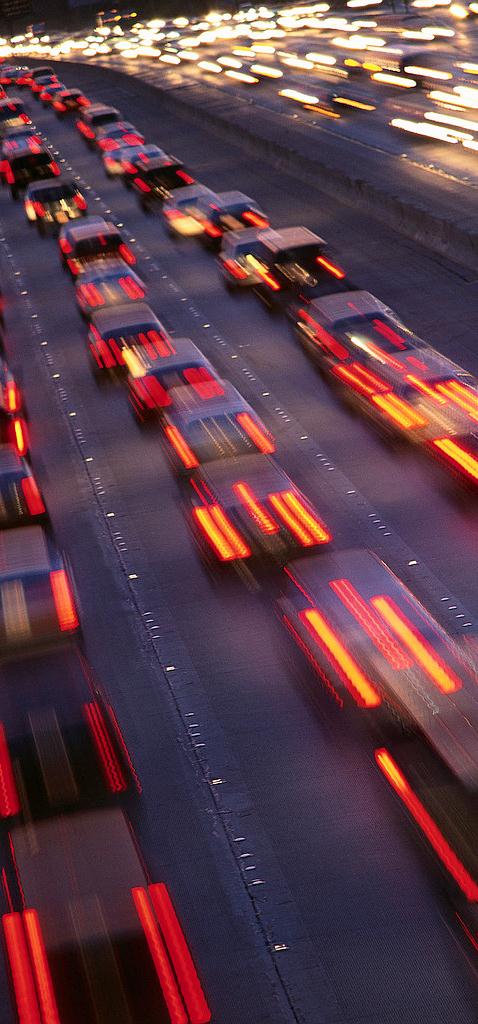 What services do you provide?
These are the significant services your department provides.
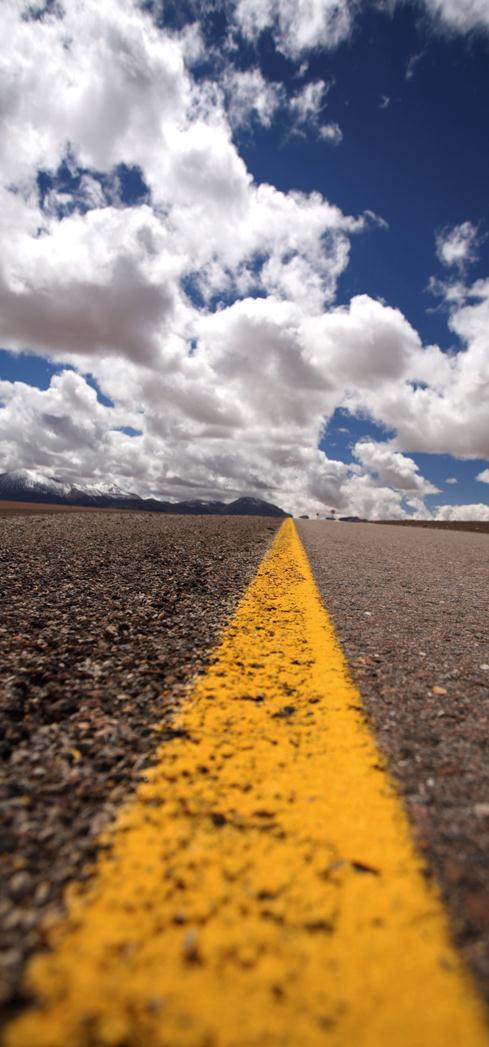 What are your top priority services?
Consider these questions in selecting your top three priority services
Which service benefits the most customers?
Which service can only be received from your organization? 
Which service uses the most resources ($$$, time, staff)?
Which service is most closely identified with your organizational unit?
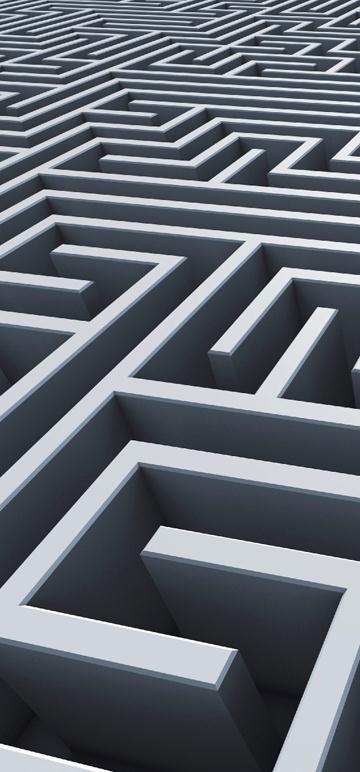 What external indicators or conditions impact how you provide services?
Includes such things as:
Legal requirements
Government regulations
Number and types of customers/calls for service

What external requirements or demands impact what you do and why you do it?
72
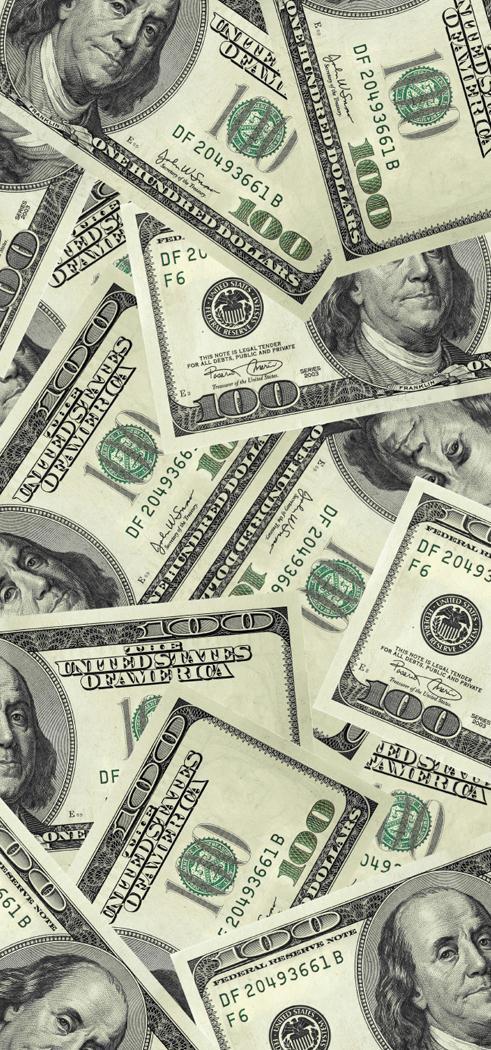 Developing measures
What resources (inputs) do you have available?
What activities (outputs) do you perform?
Thinking about your outcomes, which activities most impact your outcome?
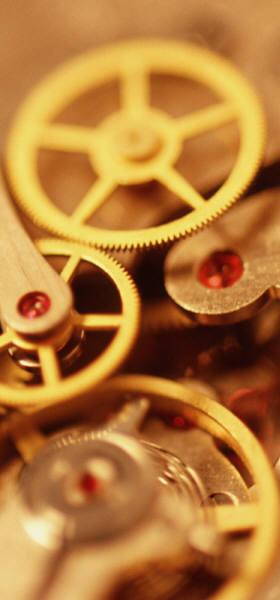 Efficiency / Effectiveness
How can you best measure the efficiency of your area? 
How can you best measure the effectiveness of your area? 
Thinking back to your description, which combinations of measures lead to the best overall snapshot of performance in your area?
Some ways to measure effectiveness
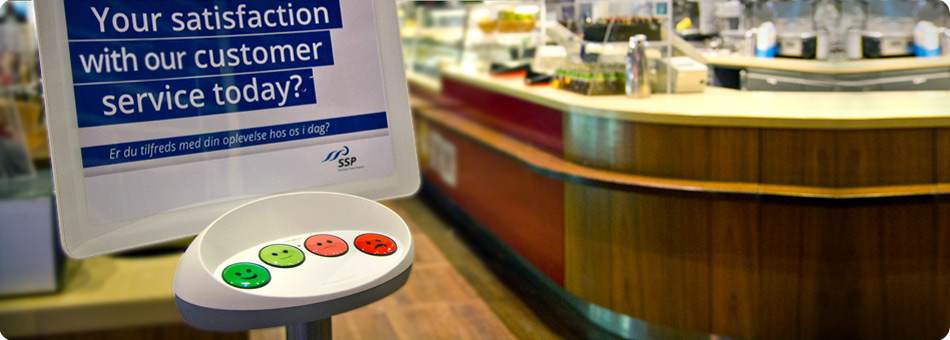 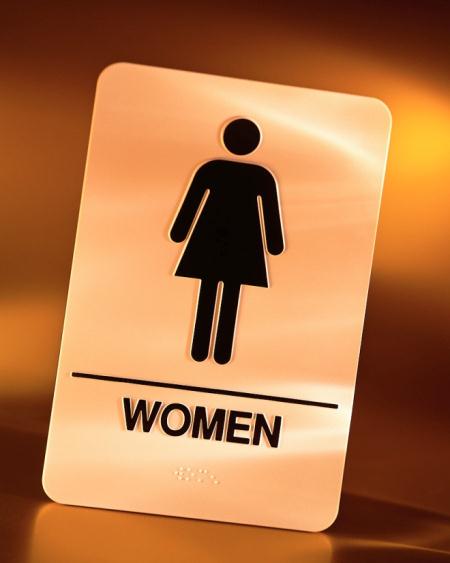 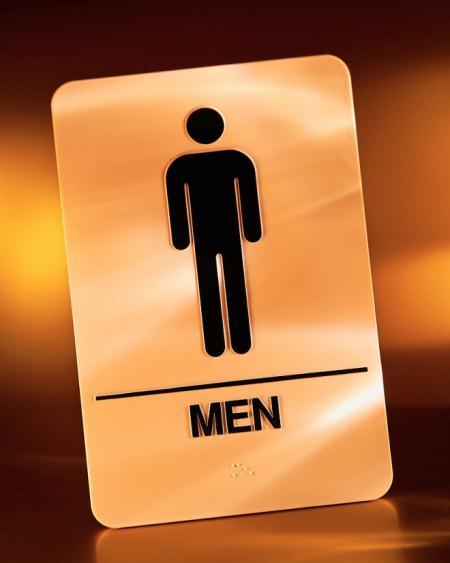 Does this make sense to others?
Review your proposed measures through three filters to determine it’s a consistent and intelligent approach. 1. From your customers perspective 2. From the organization’s perspective 	(management and employees)3. From the City Council’s perspectiveIs this relevant, understandable and complete? If not, what changes are needed?
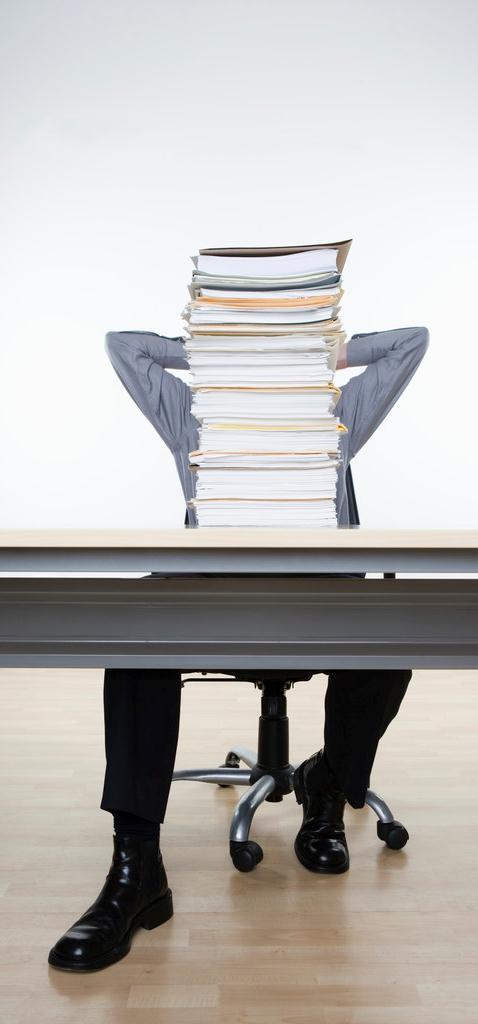 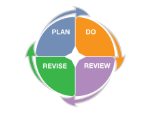 What are we asking you to do?
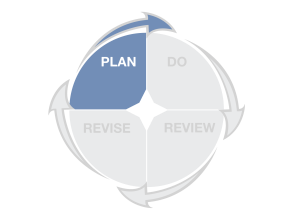 1. Review services to ensure they are linked to the strategic and/or general plan goals, and make adjustments as needed
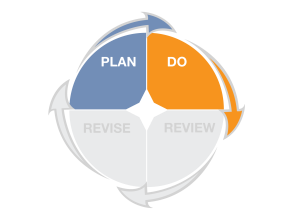 2. Review existing measures to ensure you  are measuring the efficiency, effectiveness, and cost-effectiveness of services and create new measures, if needed
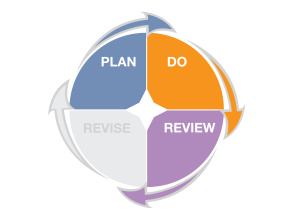 3. Identify standards and targets for each measure to ensure that you have context for evaluating success
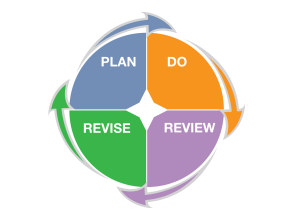 4. When measures do not meet identified targets or standards, develop objectives, initiatives and measures to improve performance
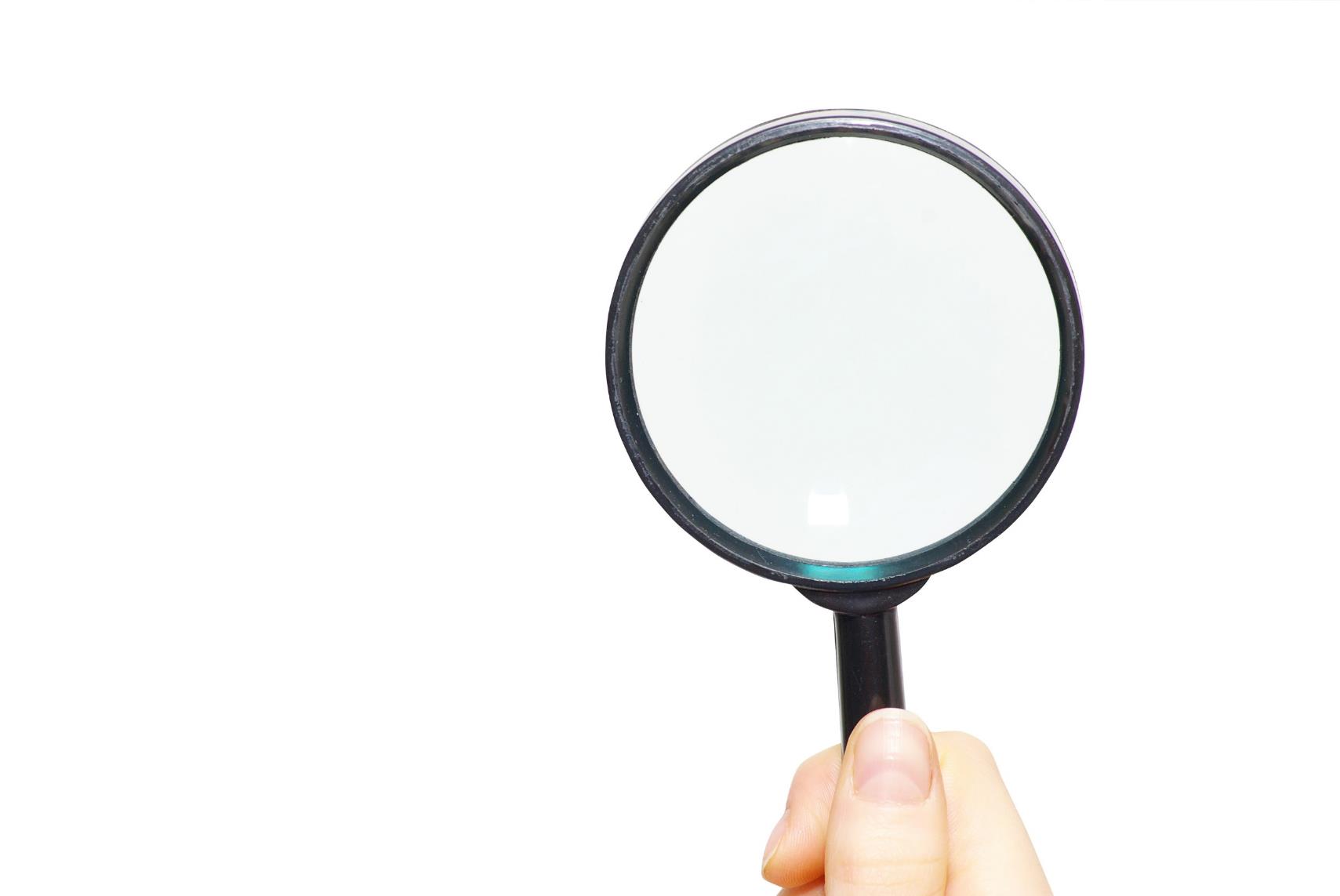 Finding the best (available) outcomemeasures
Which of the following is the best example of a measure for the outcome of “Customers are loyal to our coffee shop.”

Repeat visitors – Percent of customers who indicated they visit our coffee shop more frequently than other coffee shops in the city, from a random monthly survey

Implement customer loyalty rewards program by December 2014

Customer share of wallet – the average across all our customers of the percentage of their expenses for coffee that is spent with our coffee shop, from a monthly random sample of customers.

Product awareness – percentage of local coffee drinkers who are aware of our coffee shop.

Customer loyalty—Number of members in our customer loyalty program
An outcome measure is…a comparison that provides objective evidence of the degree to which a performance result is occurring over time. 					Stacey Barr
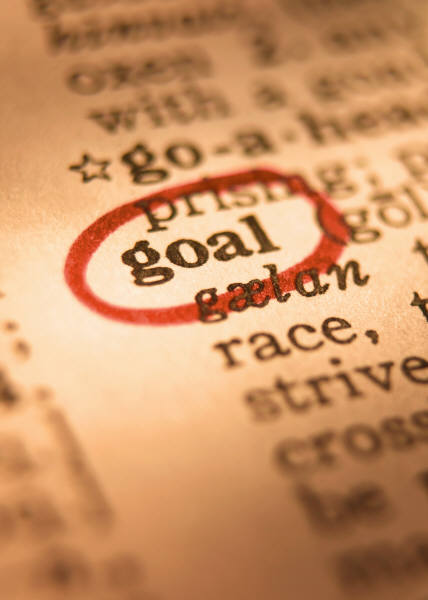 Decide what you’re trying to accomplish

Ask yourself these two questions:  
How will you know whether or not you’re making progress? 
How will you persuade someone else you’re right?
From Robert Lewis. 2009. “No metrics? Don’t fret; you can still manage without measuring.” Minneapolis St. Paul Business Journal.
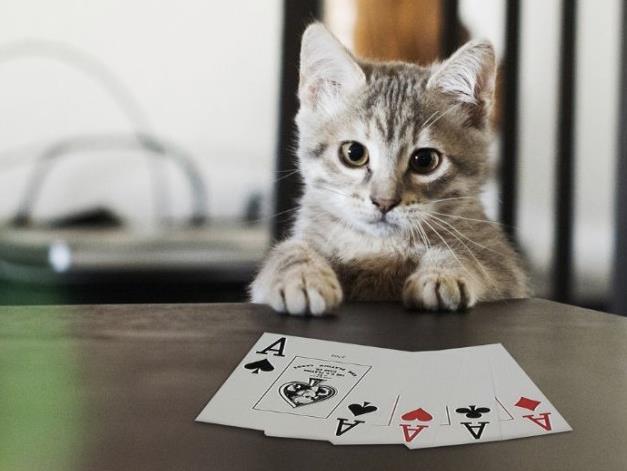 You’re in 
LUCK!
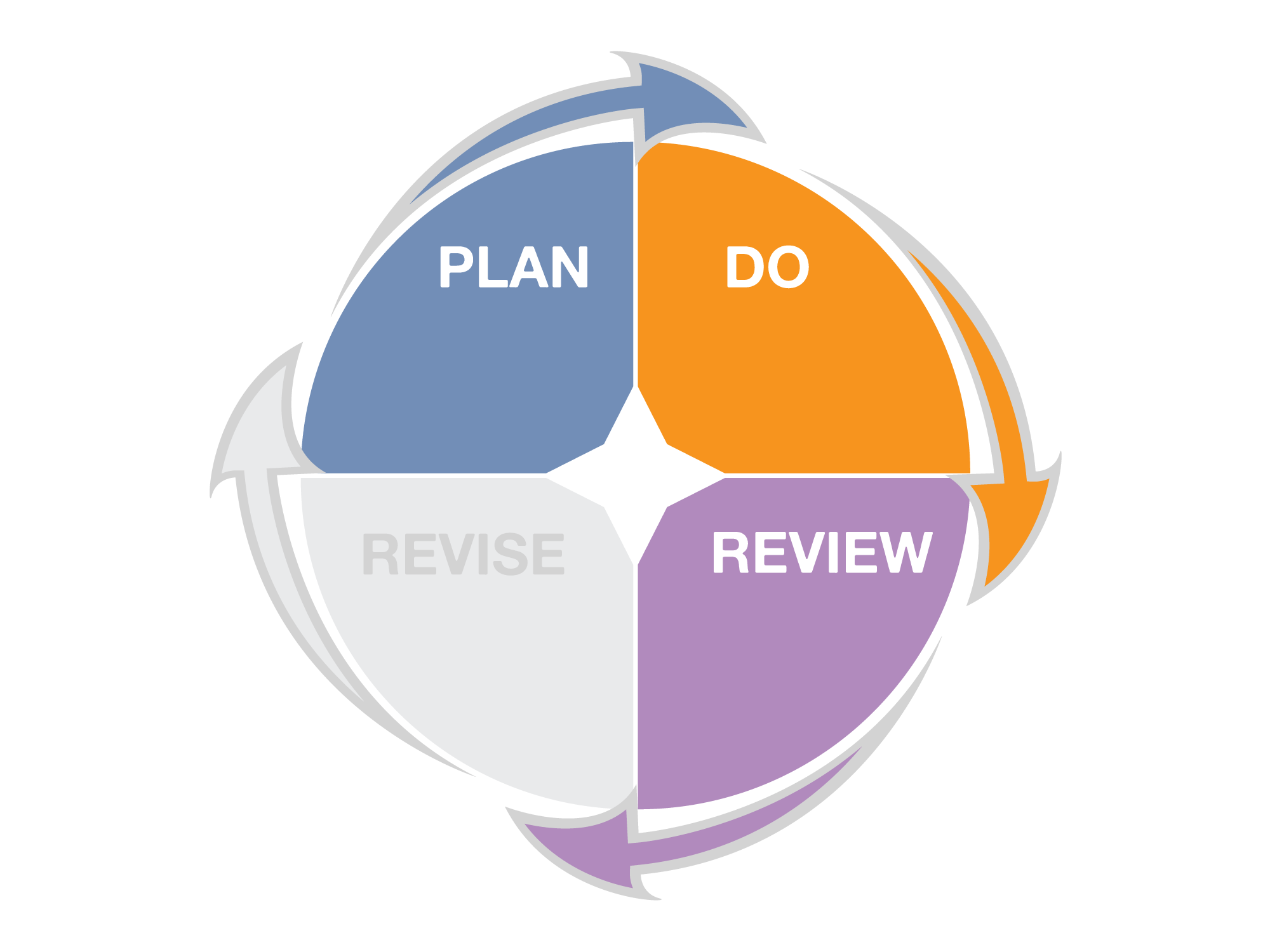 ASSESS
RESULTS
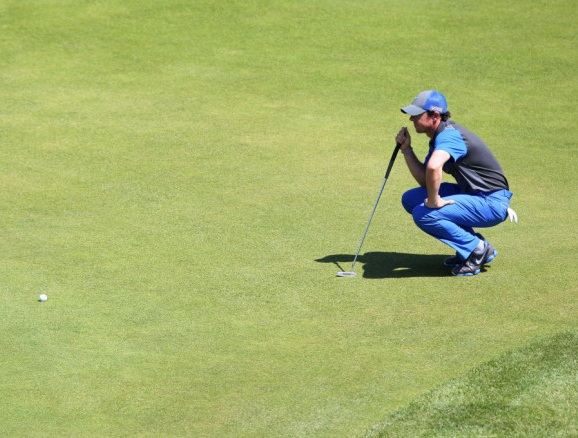 Targets express a specific level of performance the organization is aiming to achieve.
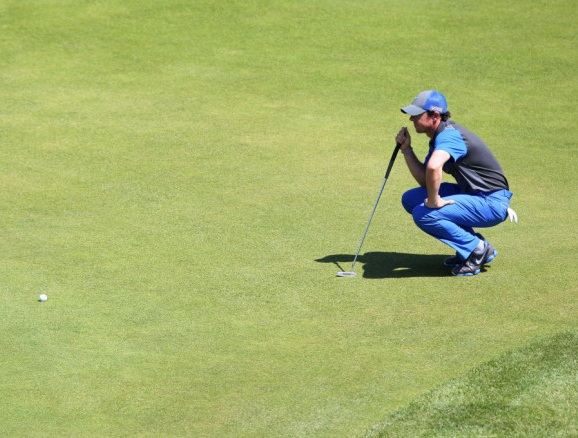 Standards (also called “benchmarks”) express the minimum acceptable level of performance that is expected and achieved by other, high-performing organizations.
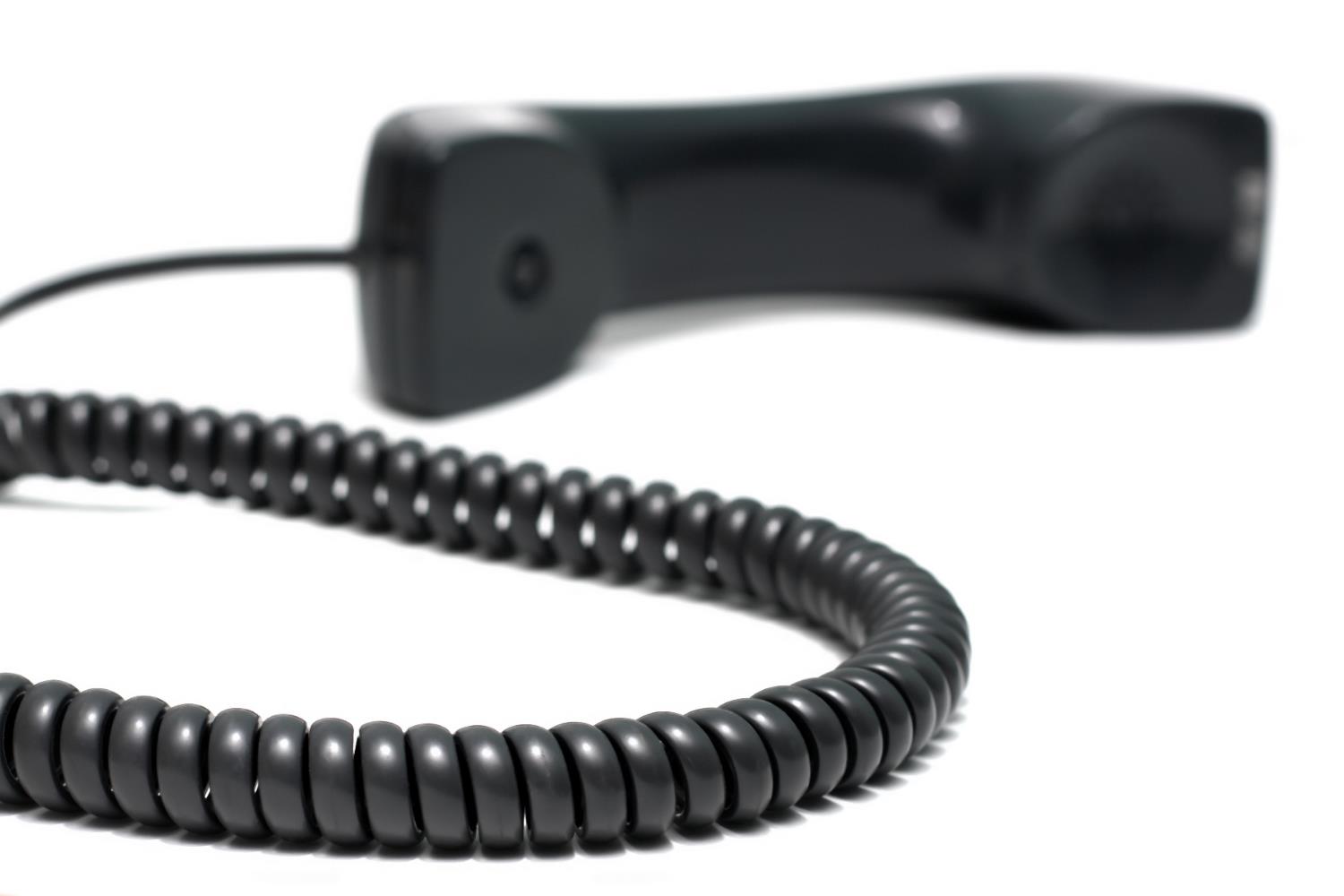 “Hello, this is Tech Support. 

	May I close your ticket now?”
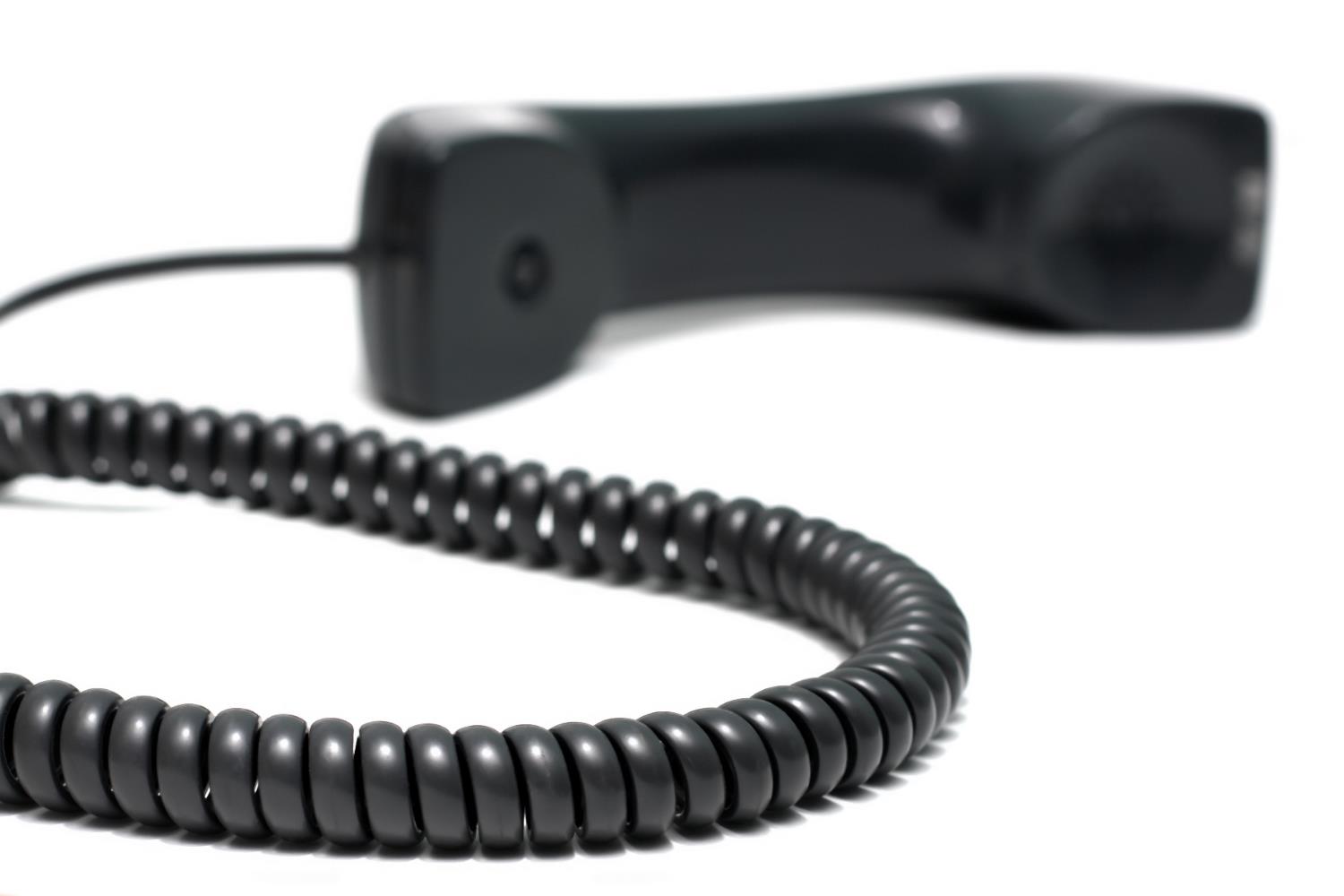 “The key 
	is always 
	to measure 
	the right things.”

	 	Patrick Lencioni
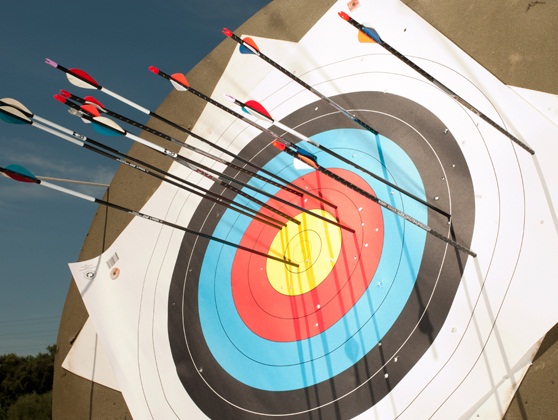 Target setting
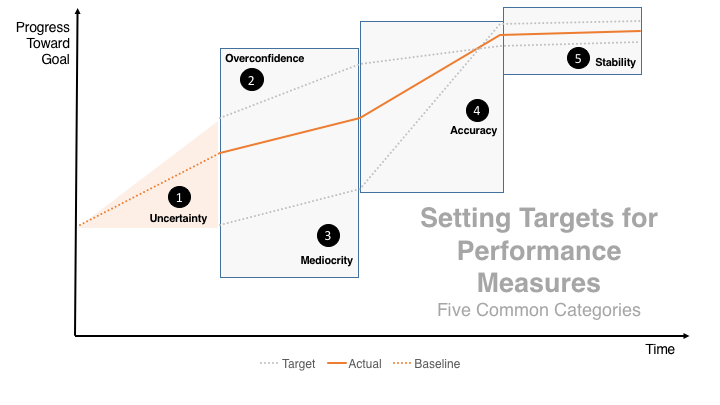 https://centerforgov.gitbooks.io/setting-performance-targets-getting-started-guide/content/
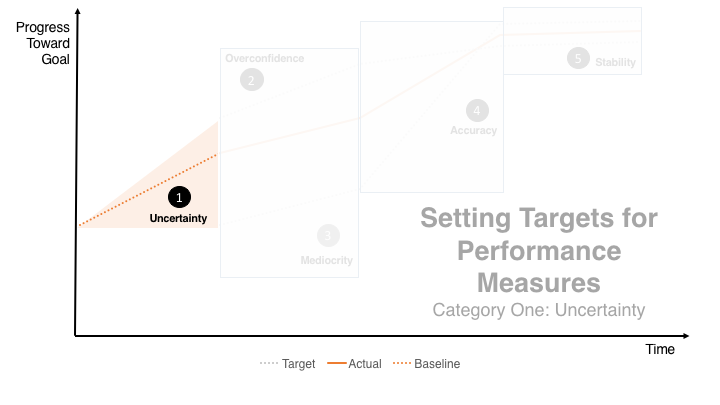 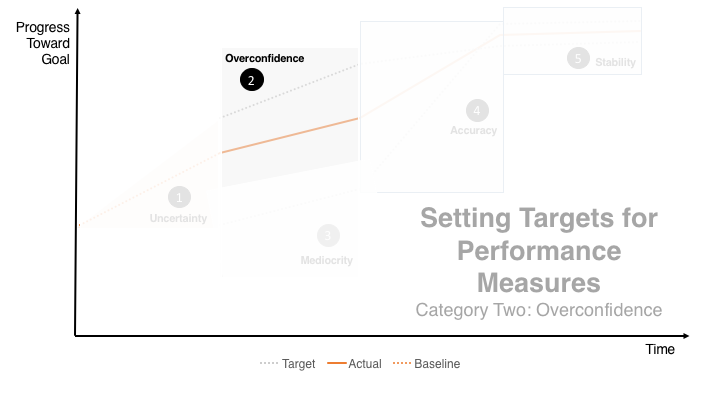 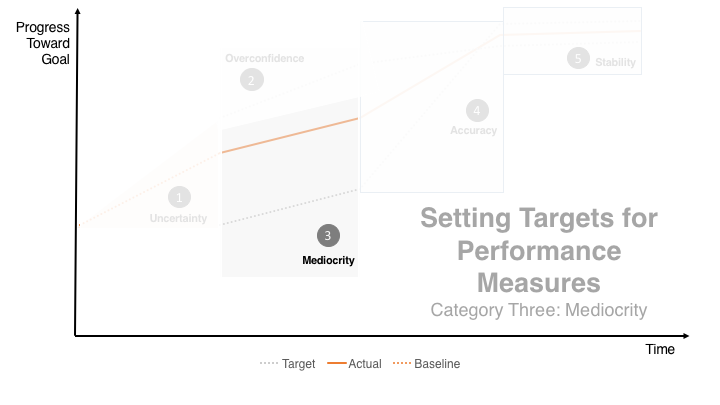 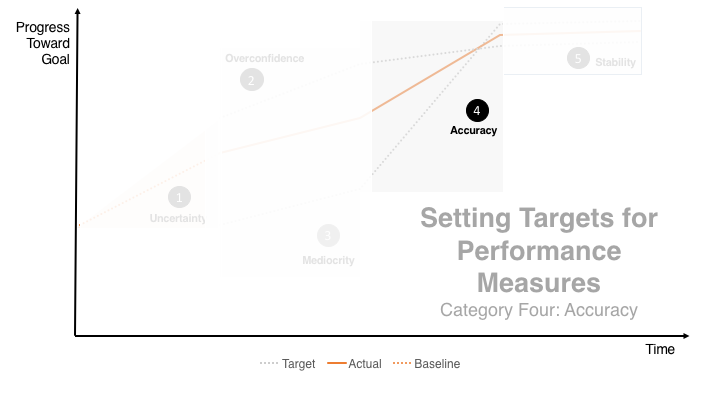 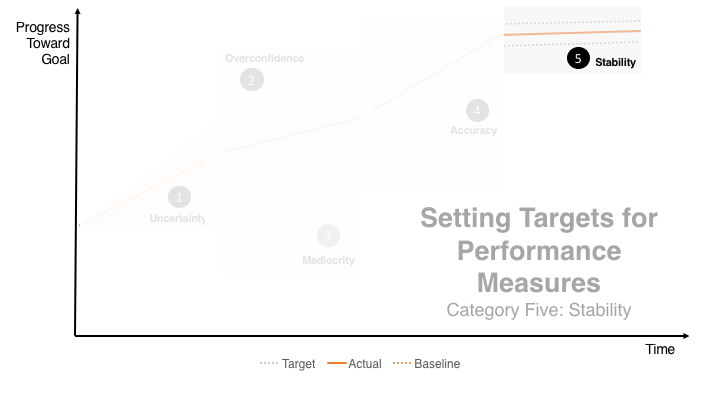 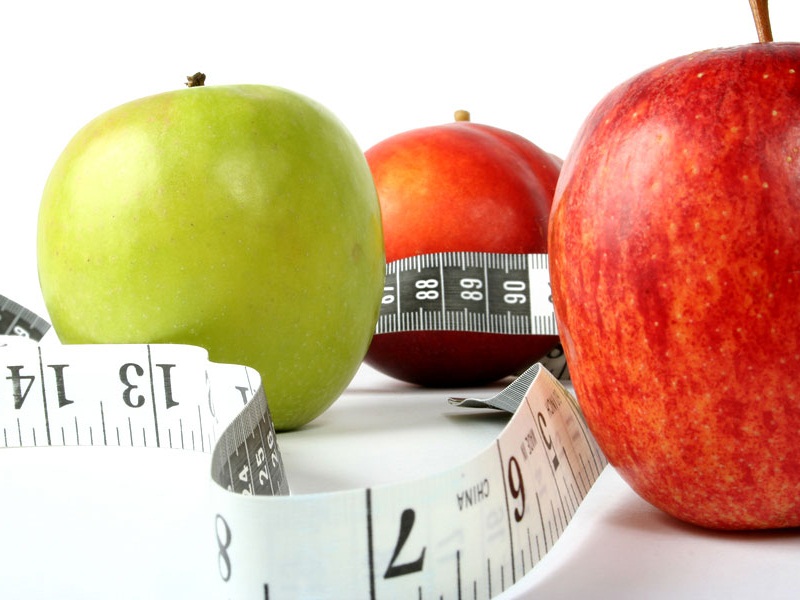 Benchmarking
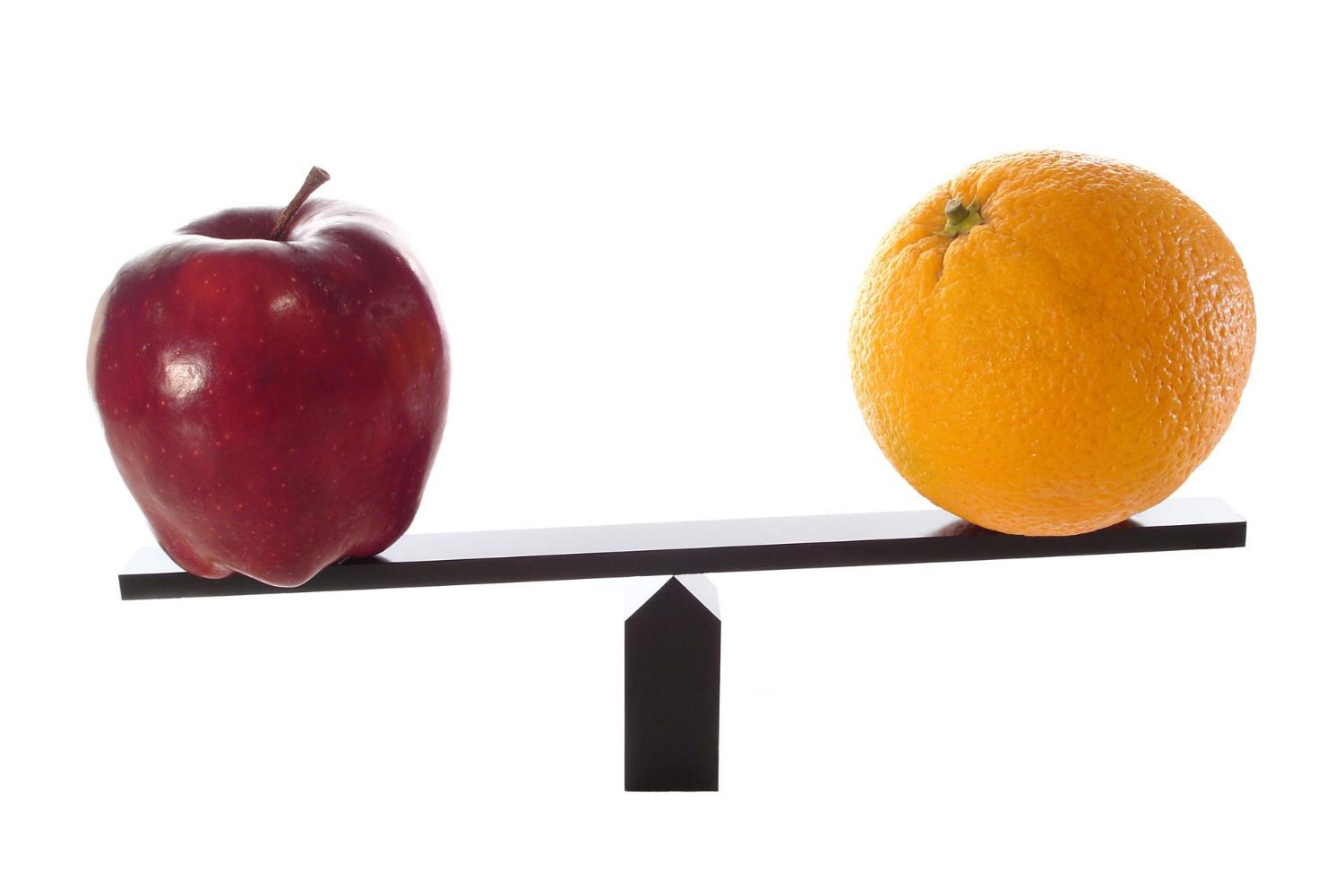 Comparing performance with other organizations
Why compare? It’s human nature
We compare for context
We compare for validation
We compare to track progress
We compare for motivation
We compare to understand
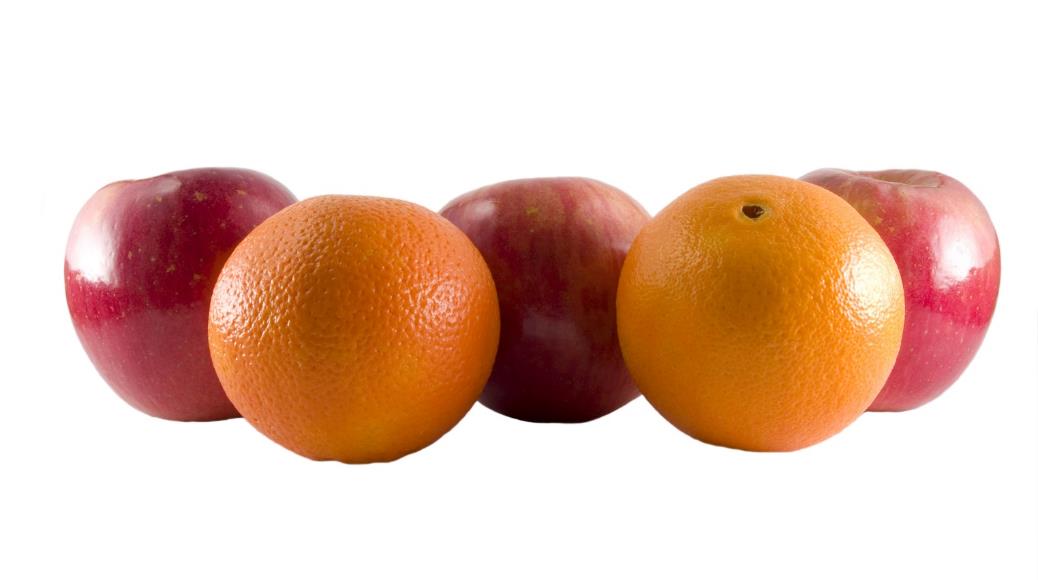 The key question should be: 
			
“Compared to what?”
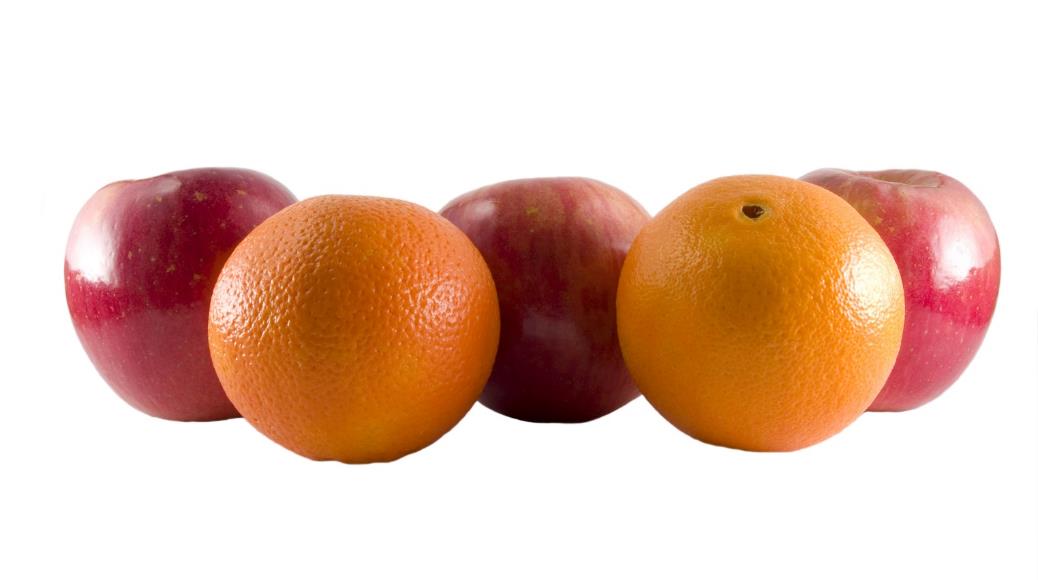 What you don’t know
You don’t know what you don’t know
Have no explanation for variation
Reasons why you got the results
Reliability / validity of data
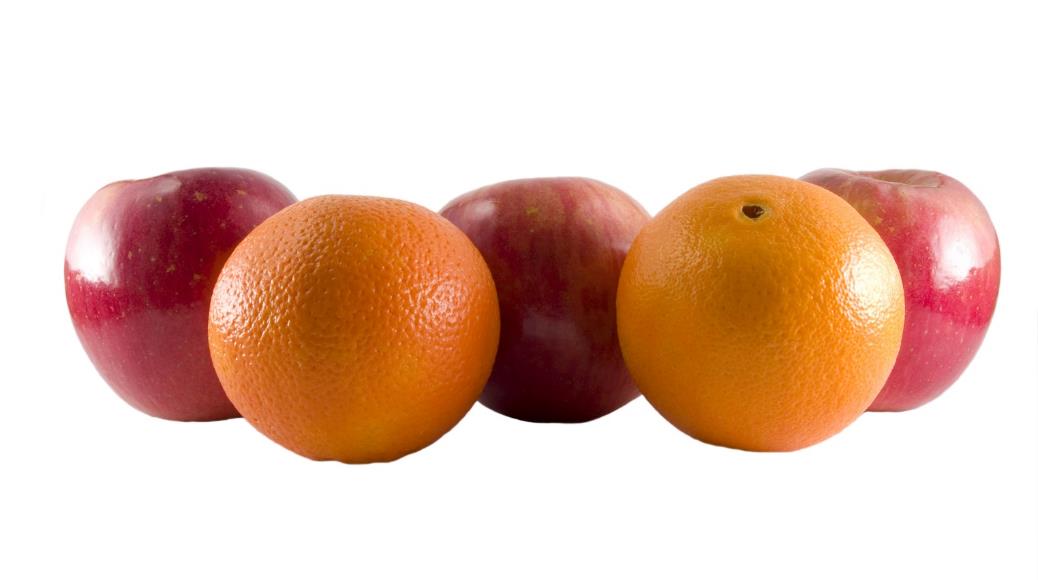 How networks can help
Discussions to gain understanding
Identify best practices and improve the services we provide
Track progress and trends
Improve accuracy
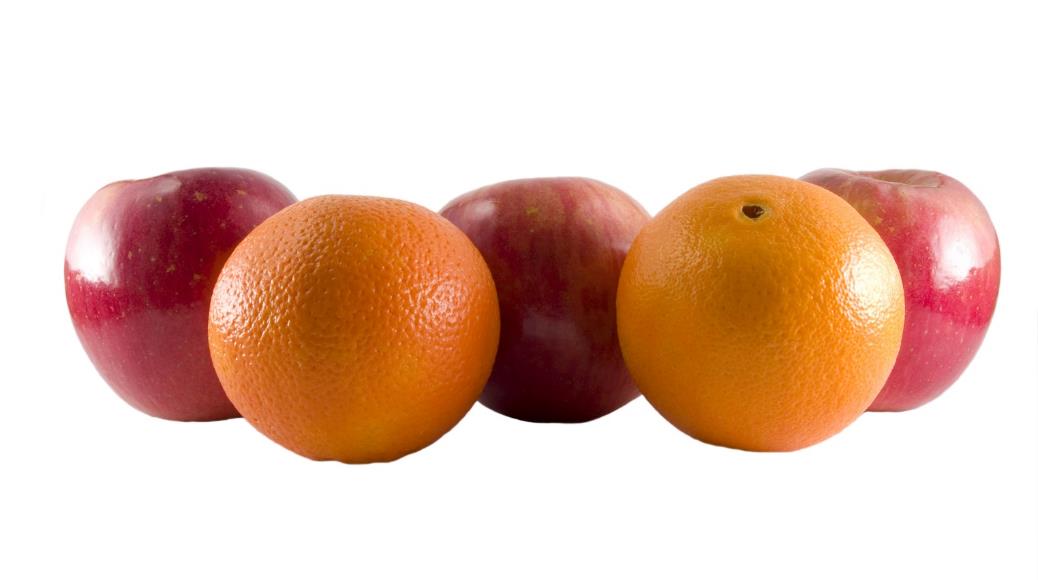 Permitting expenditures per permit (in $)
Permitting expenditures per permit (in $)
Permitting expenditures per permit (in $)
Permitting expenditures per permit (in $)
Property Crime Clearance Rates
Glendale: Clearance Rates include cases “Cleared by Arrest” or “Submitted to Prosecutor” and cases “Cleared Exceptional”
Tempe: Tracks “Adult” and “Juvenile” clearance rates, reporting aggregate rate. Arson data is unavailable and not included in
       property crime totals.
A clearance rate is calculated by dividing the number of crimes that are “cleared” via a charge being assessed by the total number of
      crimes recorded in a given year. Considering the special complexity of some cases, some charges will be included outside of the
      year when the crime occurred.
14
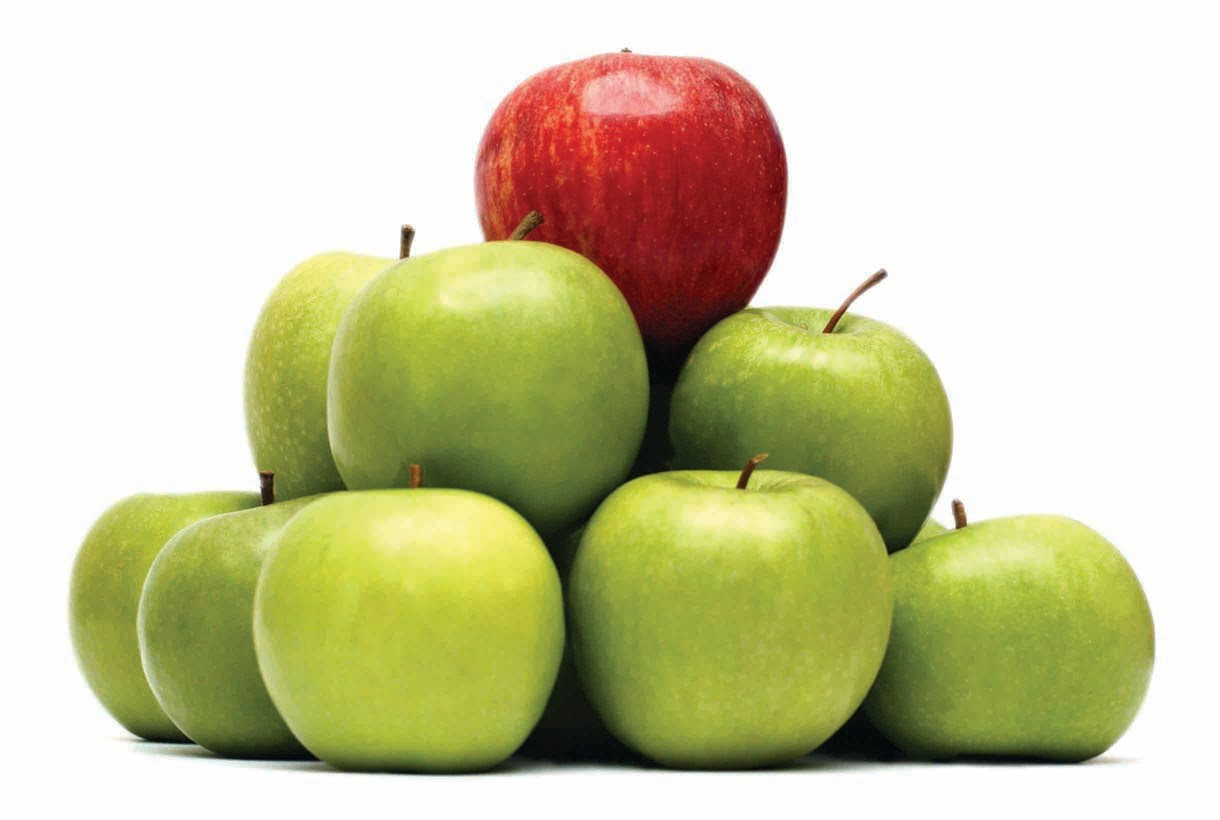 “Evidence suggests that improved performance 
occurs at a much greater rate when 
performance measures are compared.” 
Smith and Cheng, 2004
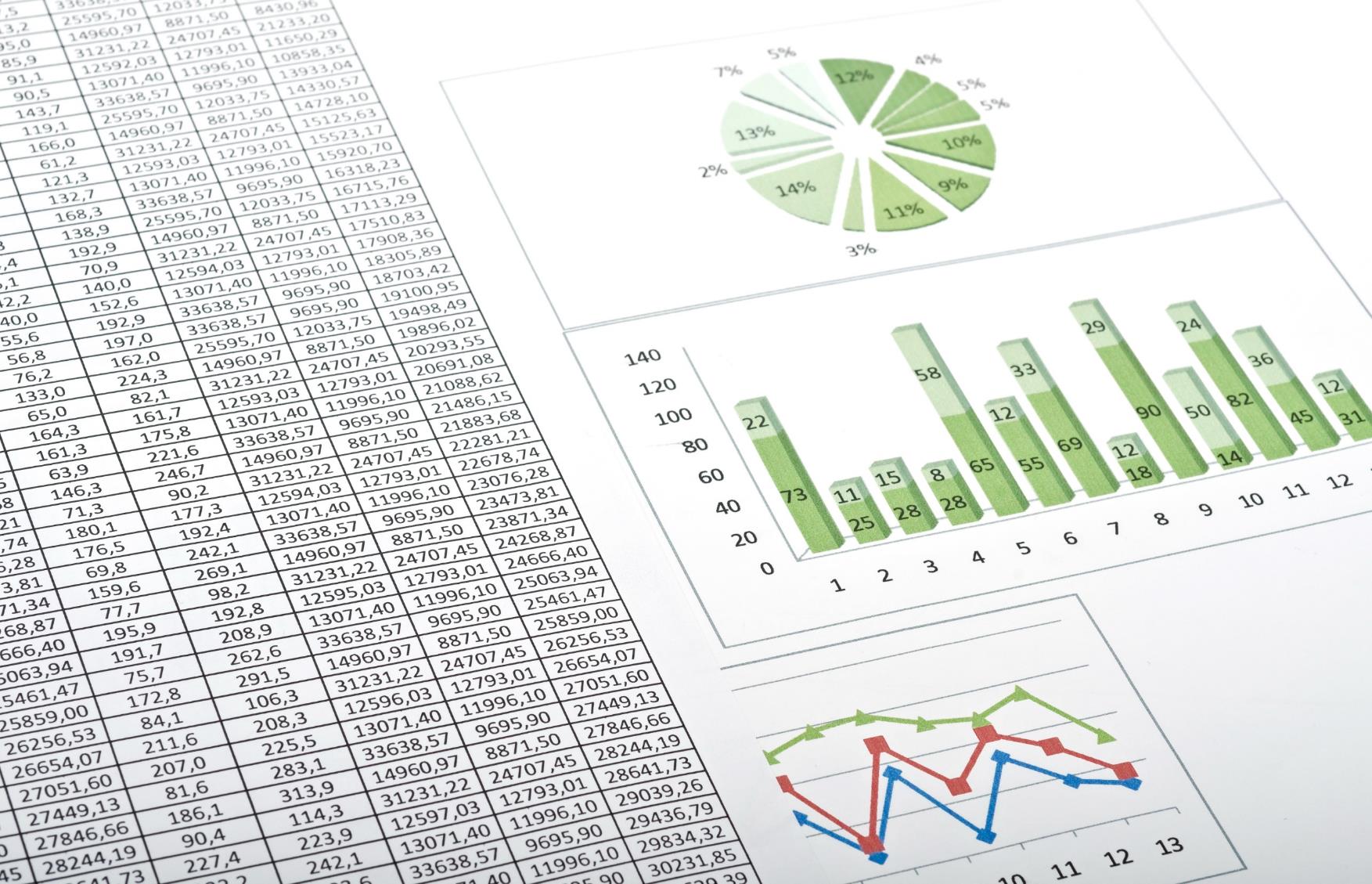 Analyzing Measures in Context:
Using Charts and Graphs
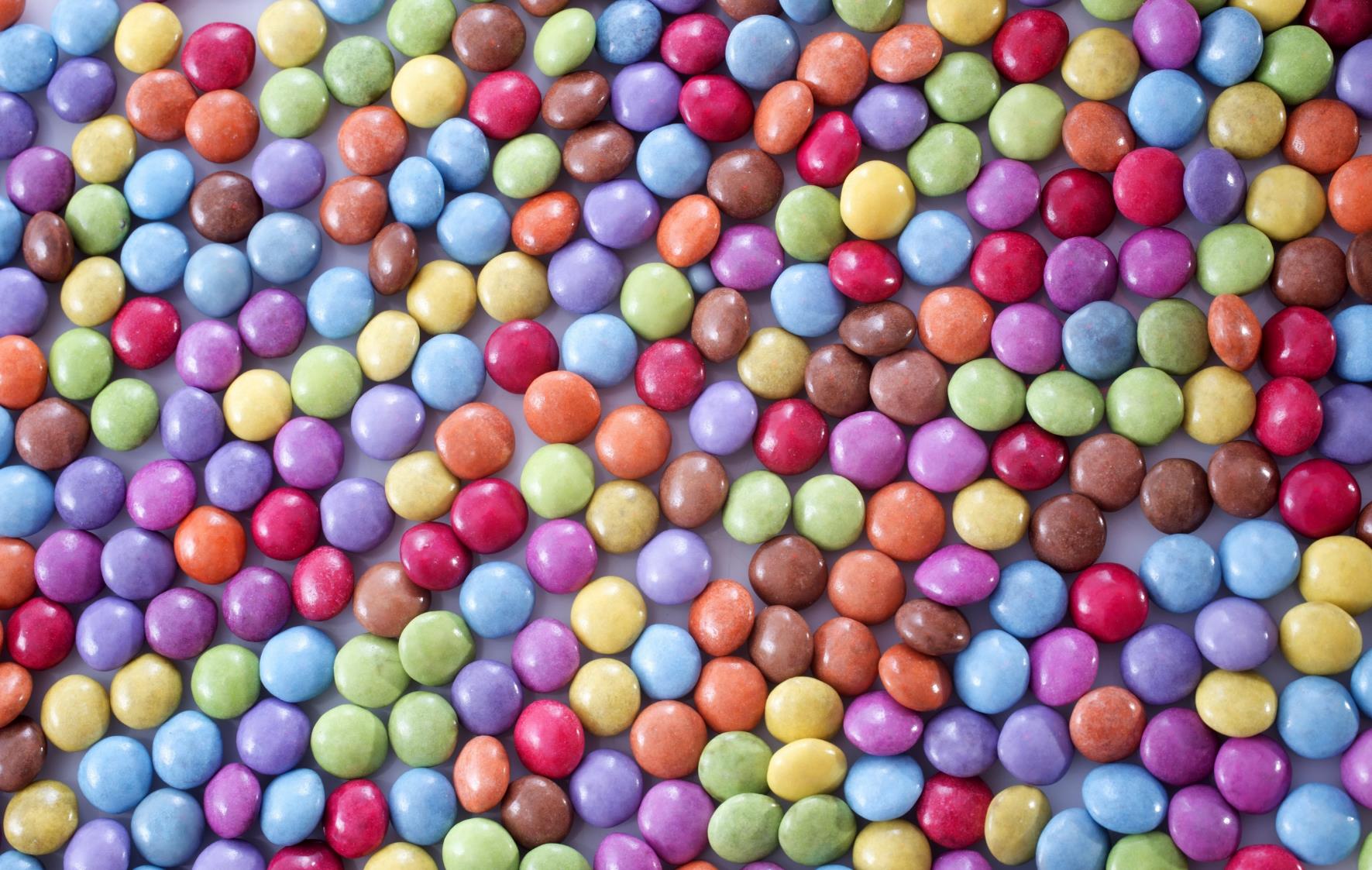 Exercise
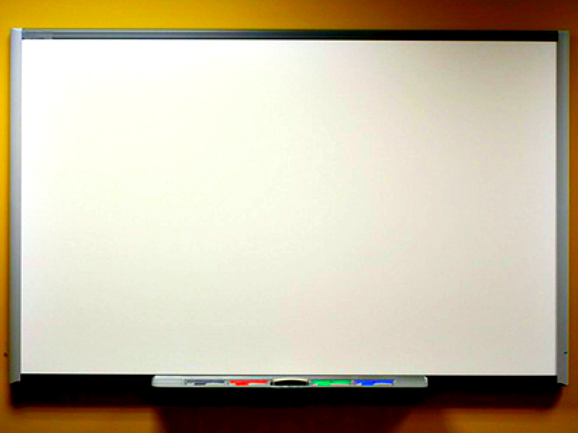 Questions for evaluation:
What happened?
Why did it happen?
How did it happen?
Was this the most efficient use of resources?
How effective was the effort?
How can we improve on the result?
With performance measures: look for patterns, not points
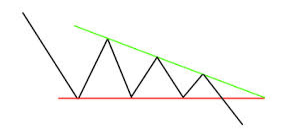 Measure
Measure
Measure
Target or Standard
Measure
Target or Standard
Measure
2015 Average
2016 Average
2015
2016
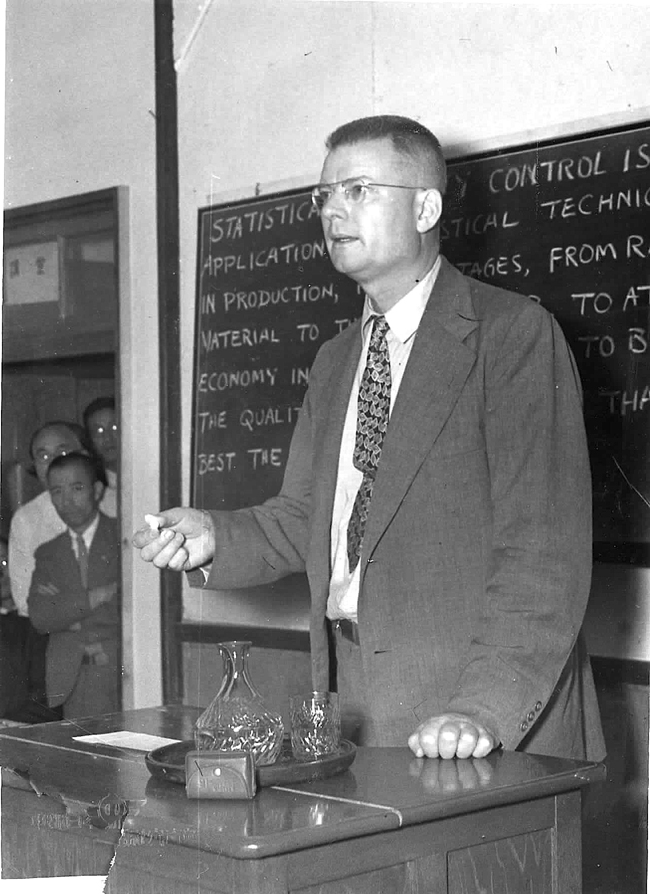 “We must understand variation.”

(avoid management tampering)



Dr. W. Edwards Deming
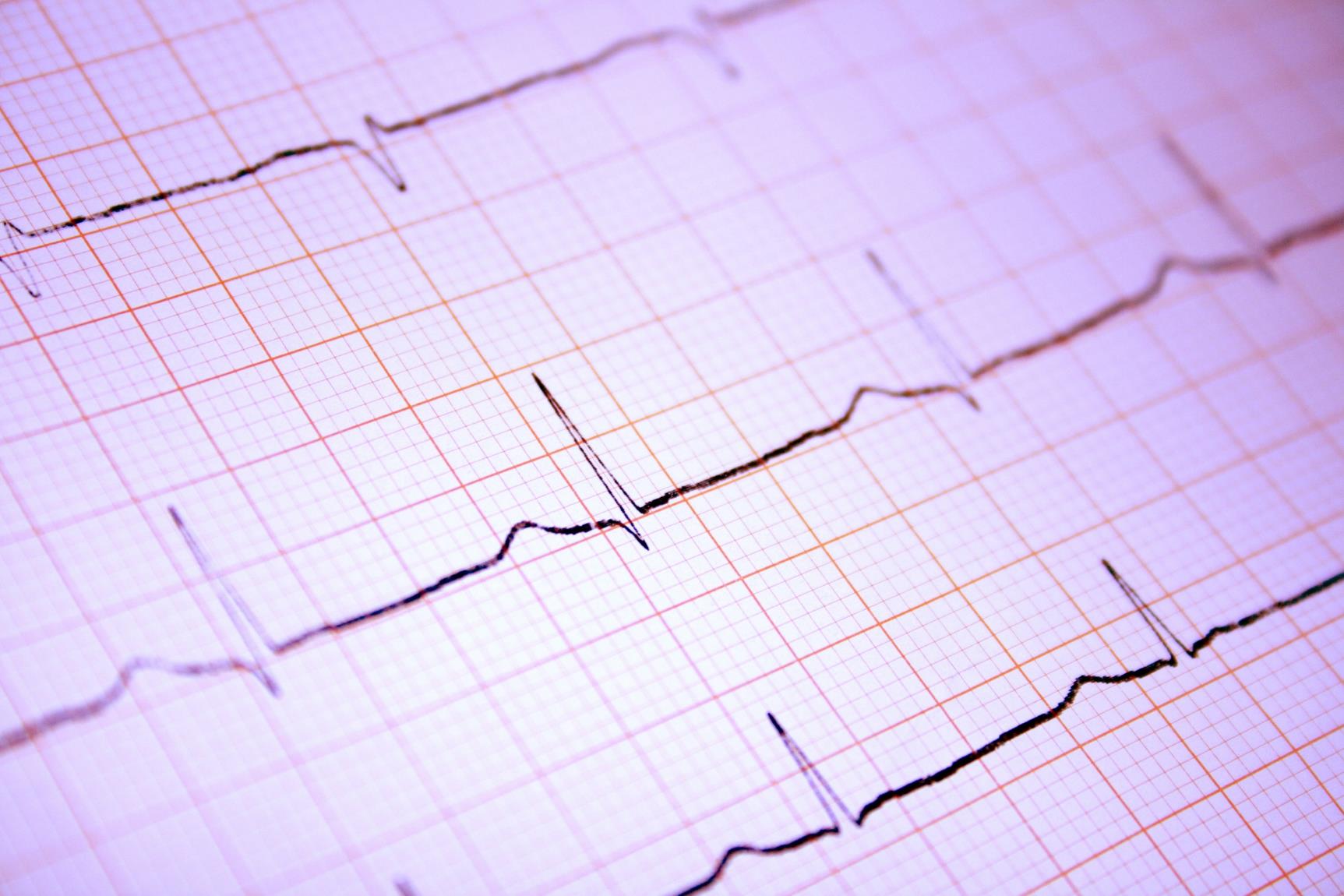 “The signal is the truth. 
	The noise is what distracts us from the truth.”
					
					Nate Silver
Seven important performance signals
# 1  Unpredictable or chaotic
# 2  Worsening
# 3  Stable and not changing
# 4  Improving, but not fast enough 
# 5  Improving at a rate fast enough 
# 6  Reached target 
# 7  Exceeded the target
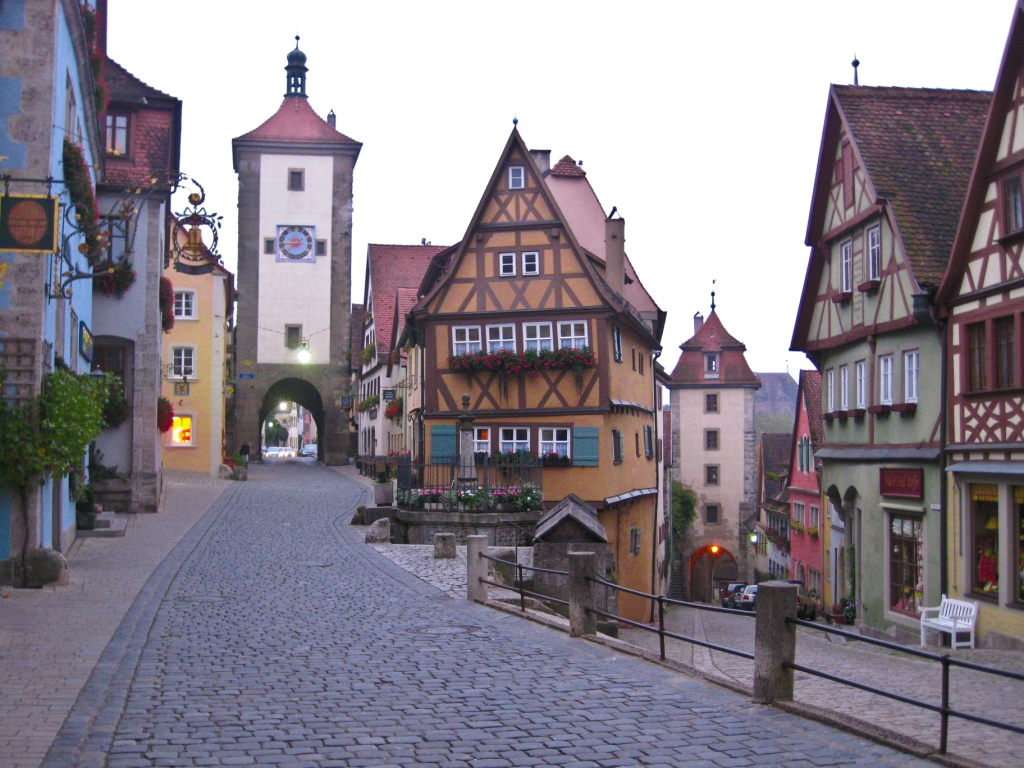 Data validation
“But you must never forget that every one of these figures comes from the village watchman, who just puts down what he damn well pleases.” Sir Josiah Stamp, 1911
Talking about PerformanceThe performance dialogue process
Basic principles of “stats” programs
Accurate and timely intelligence
Rapid deployment of resources
Effective tactics
Relentless follow-up and assessment
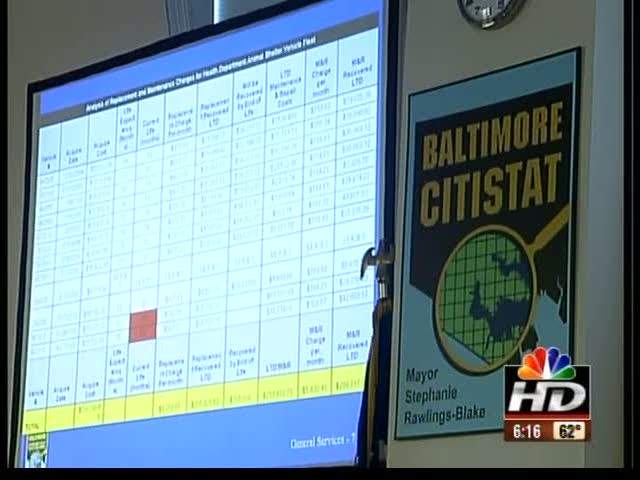 Tips for successful Performance Review Sessions:
Leadership sufficiently interested to support and participate in regular meetings
A process that provides timely and accurate data on program outputs and outcomes
Staff that can assist the leader in examining the data and provide advice on issues to address at the meetings
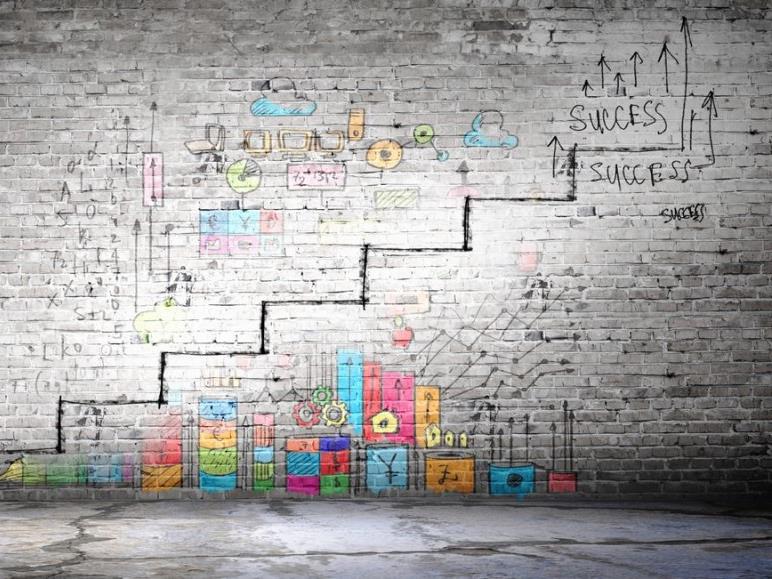 DATA
USING
REPORT
TO
HOW
“…the public feels strongly 
that government has a responsibility to provide understandable financial information to the public.” 
Harris Interactive Survey (2010)
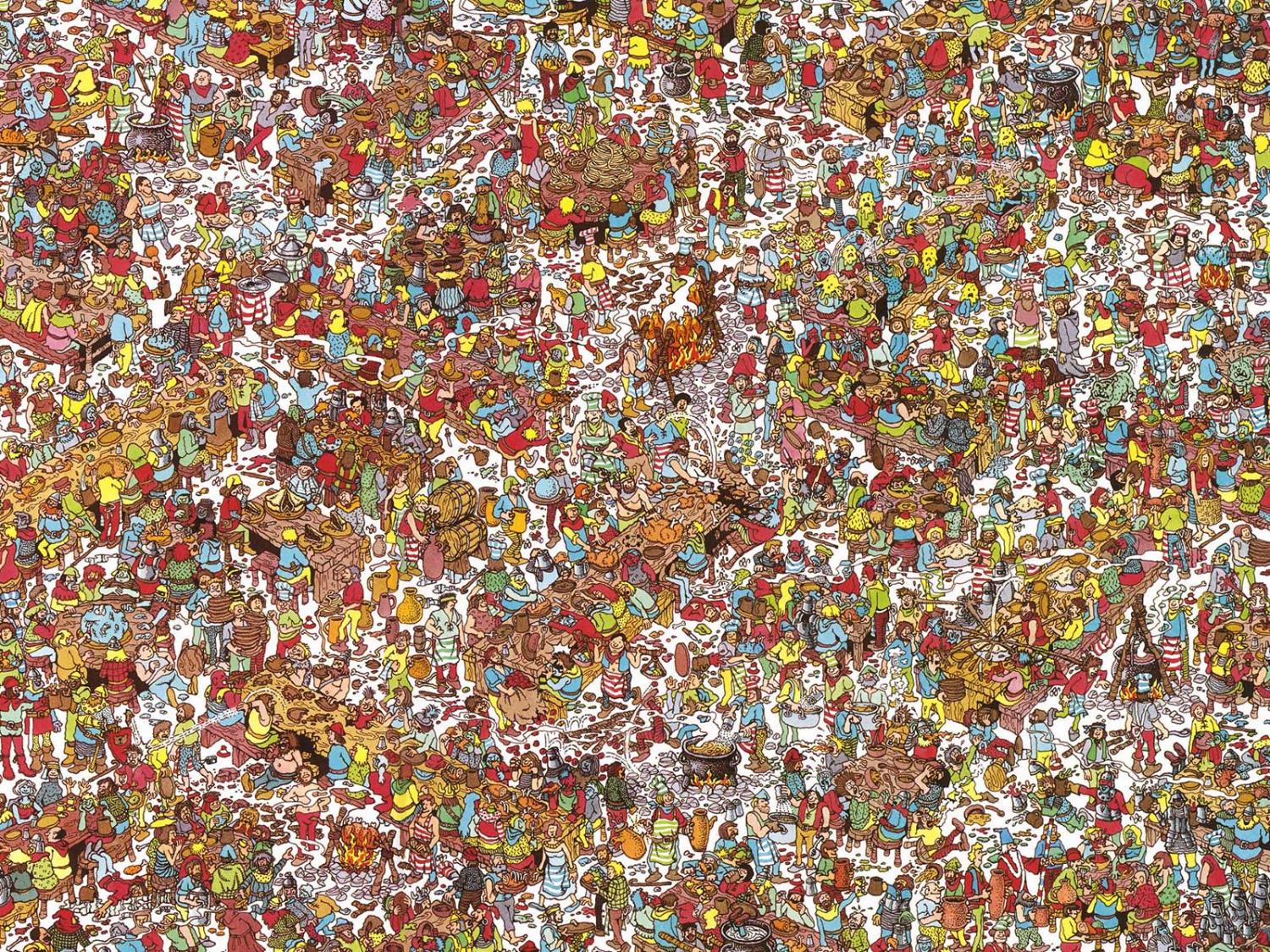 clutter
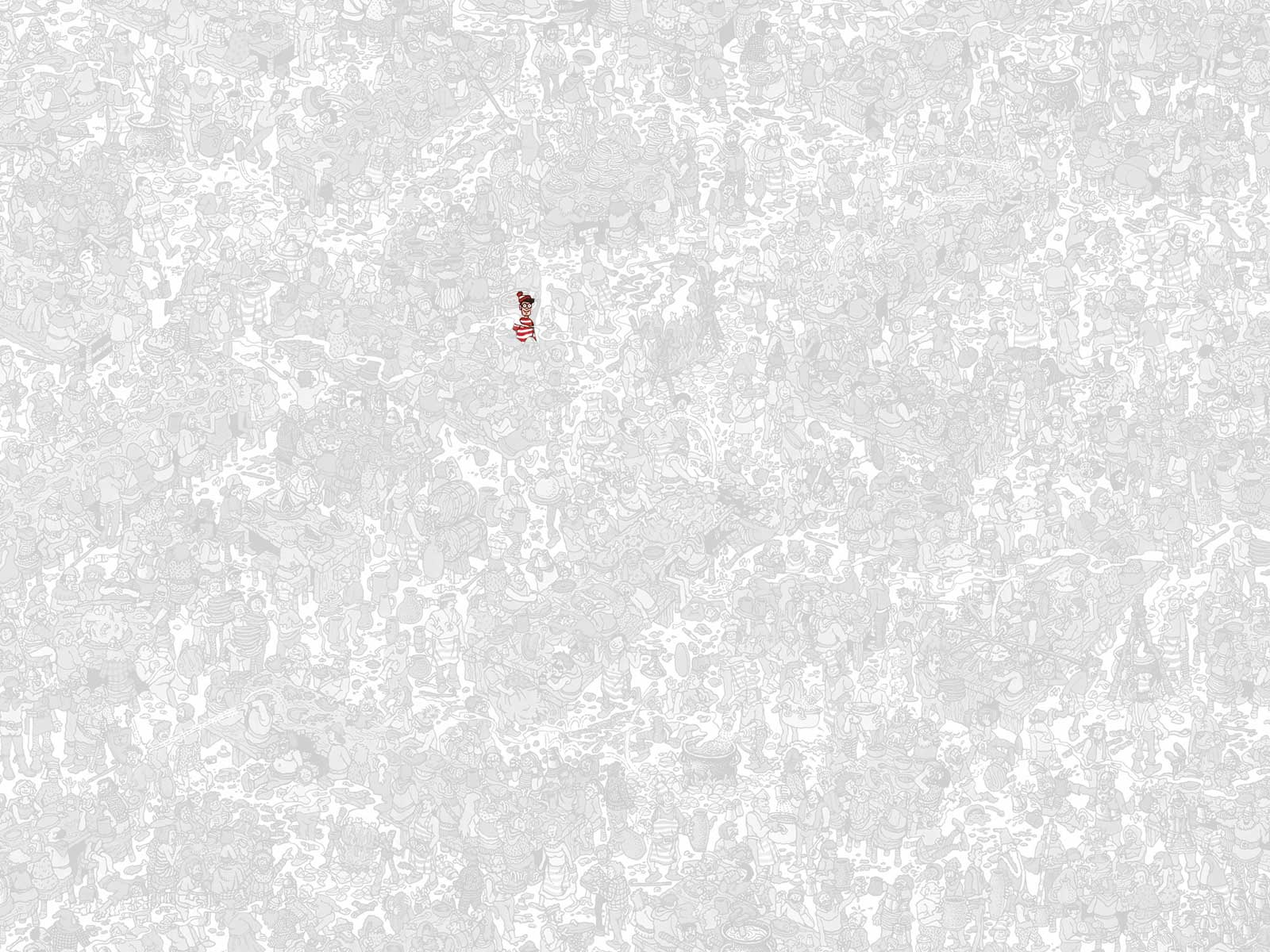 clarity
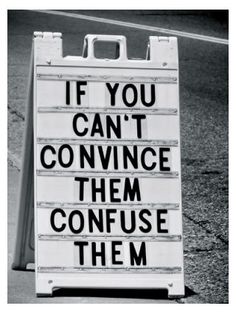 The three principles ofsimplicity
Empathize
Perceive others needs & expectations
BEGINNING
OF TIME
2003
FIVE BILLION GIGABYTES
FRIDAY
WEDNESDAY
25
40
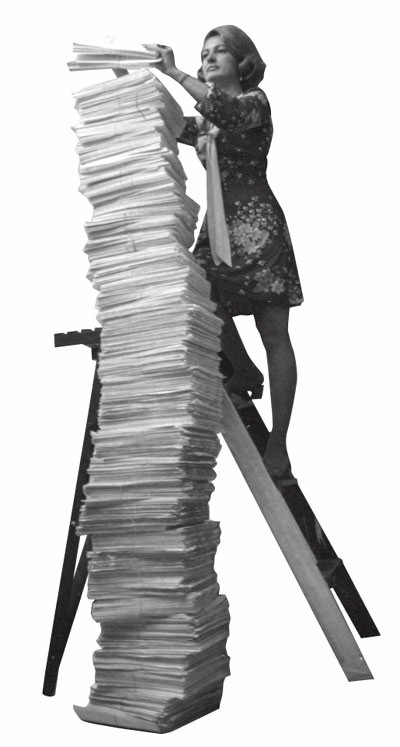 reports
hours
1,600
pages
640,000
words
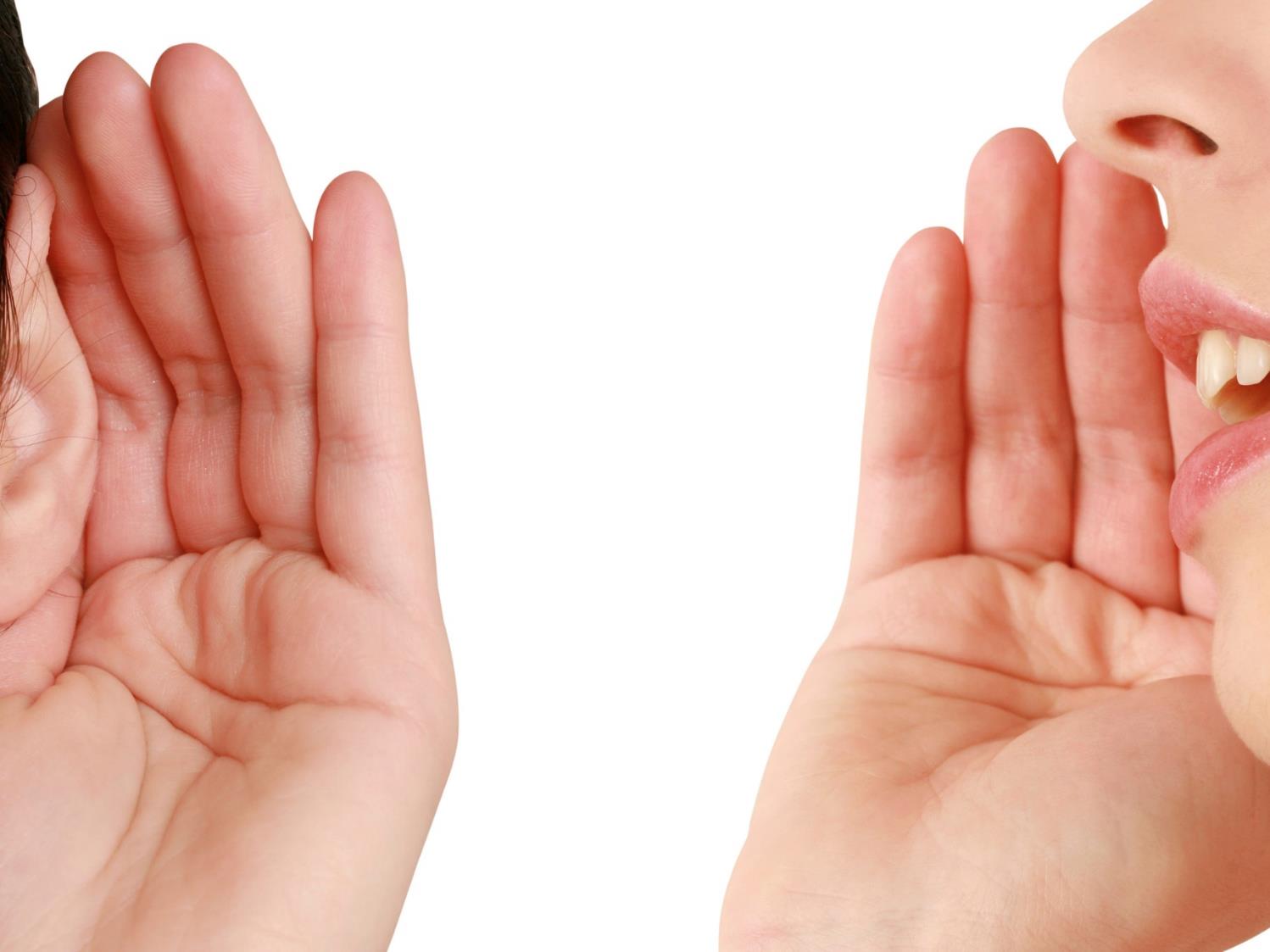 what 
you want 
to say
what 
they need 
to hear
Empathize
Perceive others needs & expectations
Distill
Boil down & customizeto meet needs
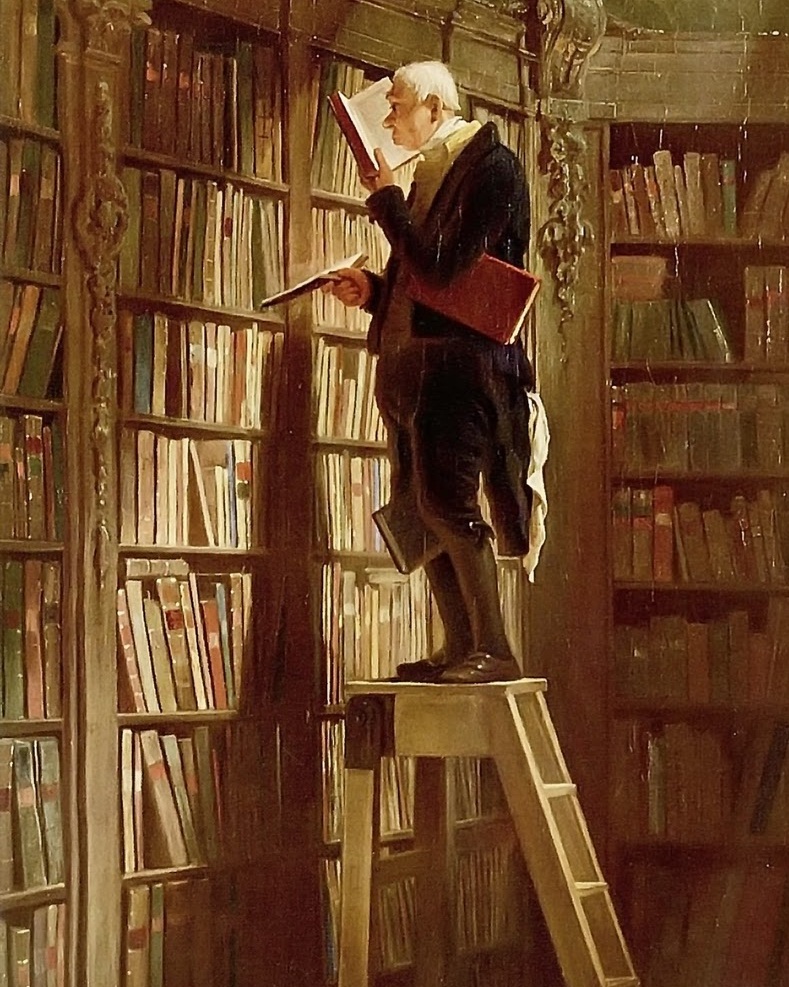 You are a curator.
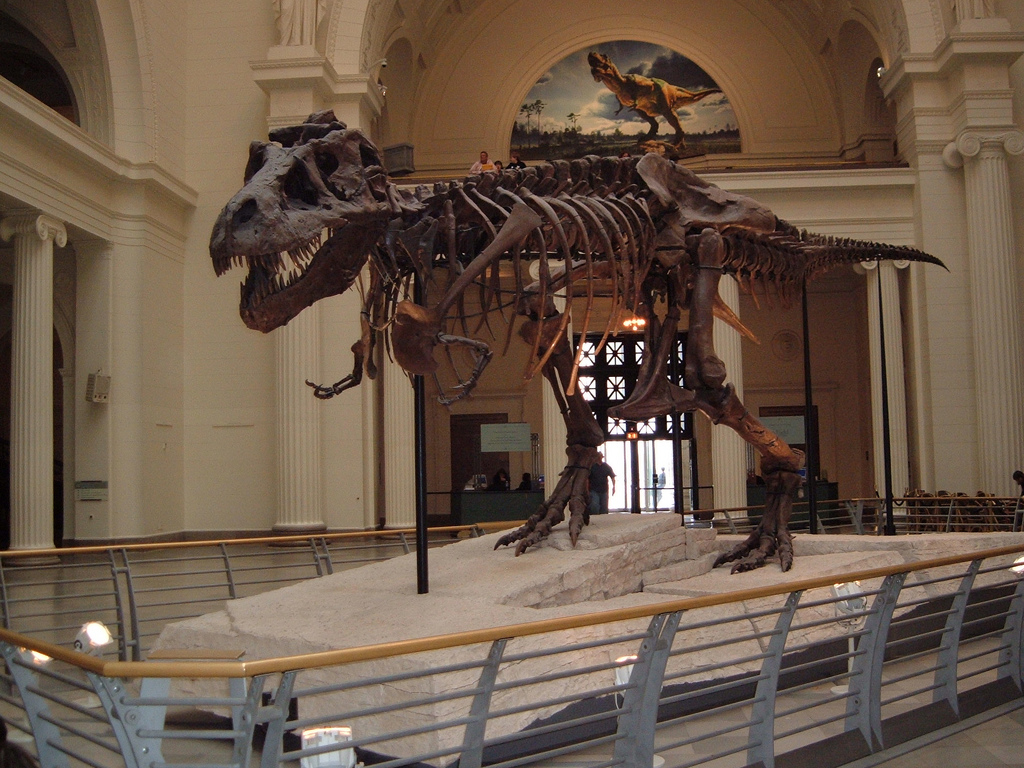 Don’t hide the T-Rex.
Empathize
Perceive others needs & expectations
Clarify
Make it easierto understand
& use
Distill
Boil down & customizeto meet needs
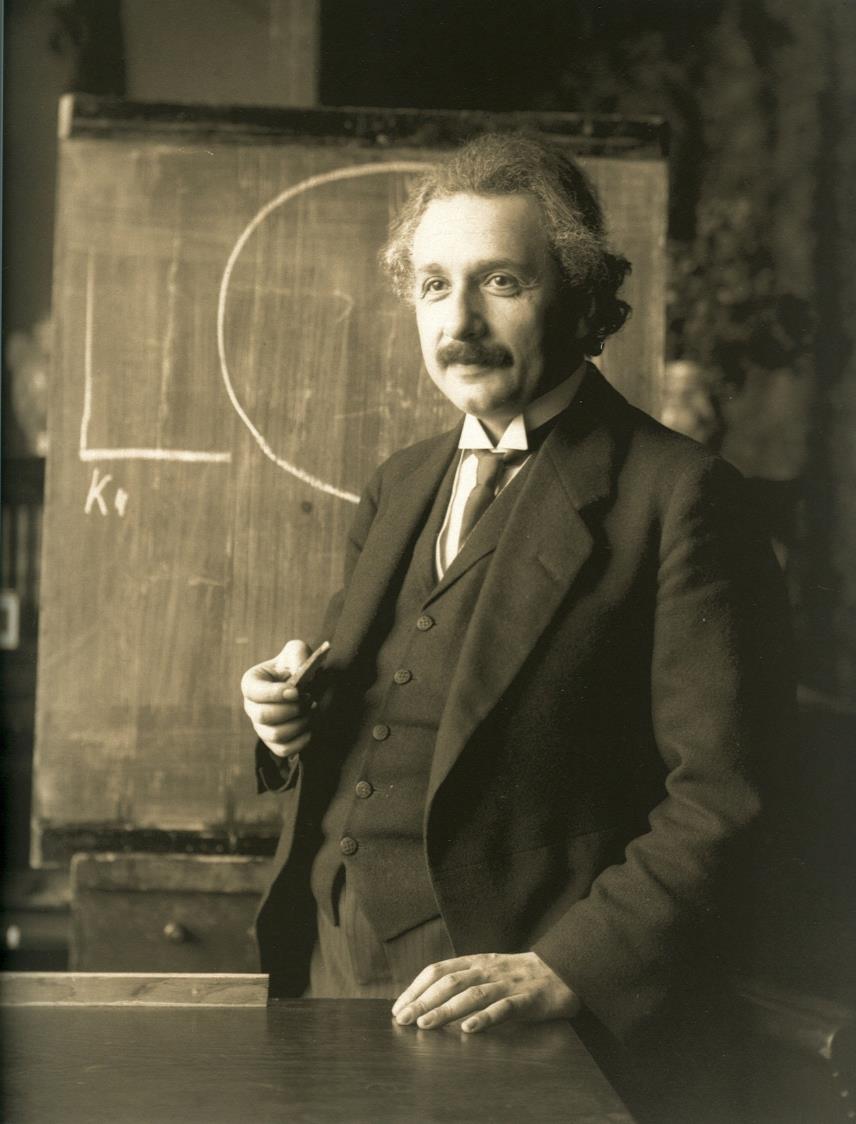 “It can scarcely be denied that the supreme goal of all theory is to make the irreducible basic elements as simple and as few as possible without having to surrender the adequate representation of a single datum of experience.” 

from “On the Method of  Theoretical Physics.”
Albert Einstein (1933)
Everything should be made as simple as possible but no simpler.
Empathize
Perceive others needs & expectations
simplicity
Clarify
Make it easierto understand
& use
Distill
Boil down & customizeto meet needs
From: “Simple: Conquering the Crisis of Complexity,” Alan Siegel and Irene Etzkorn (2013)
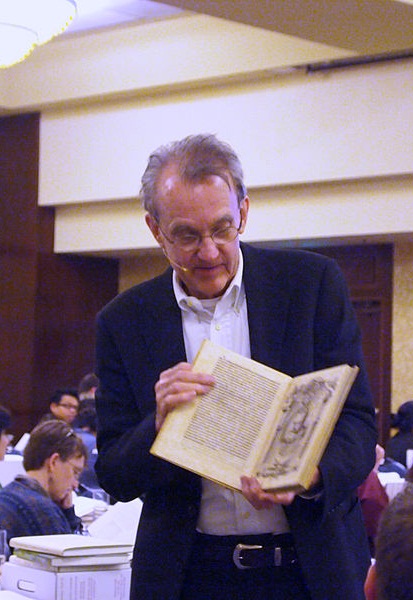 Edward R. Tufte
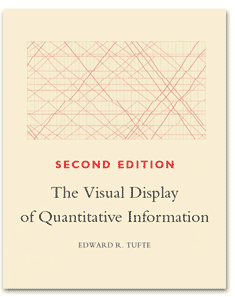 The Visual Display of Quantitative Information, Edward R. Tufte,  2001
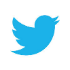 @EdwardTufte
“interior decoration of graphics generates a lot of ink that does not tell the viewer anything new.”
Remove Chartjunk
“data graphics should draw the viewer’s attention to the sense and substance of the data, not to something else.”
Increase Data-Ink
The Visual Display of Quantitative Information, Edward R. Tufte,  2001, p. 183
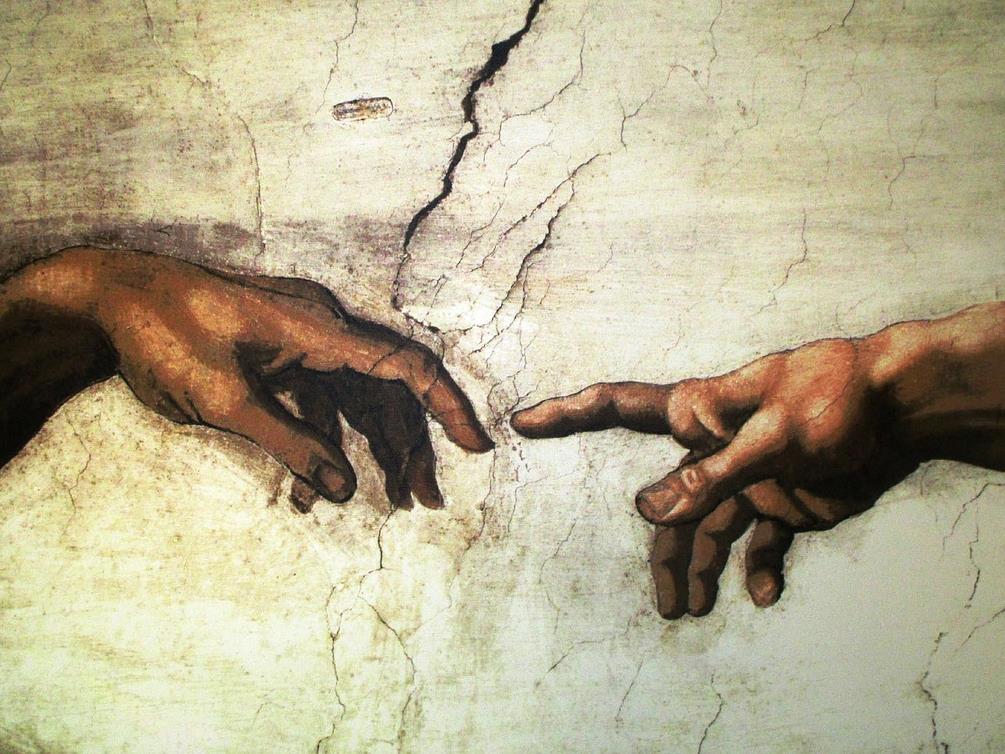 Perfection is finally attained not when there is no longer anything to add…
but when there is no longer anything to take away ...
Antoine de Saint Exupéry
“effective information visualization (is) premised on:
simplicity  
(complex notions simplified to save time for reader); 
transparency
(visual honesty and responsibility in sourcing); 
creativity
(design that is memorable and understandable); 
sociability 
(easily shared and improved)”
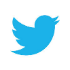 http://www.edelman.com/p/6-a-m/visualizing-information/
@Sambrook
“effective information visualization (is) premised on:
simplicity  
(complex notions simplified to save time for reader)
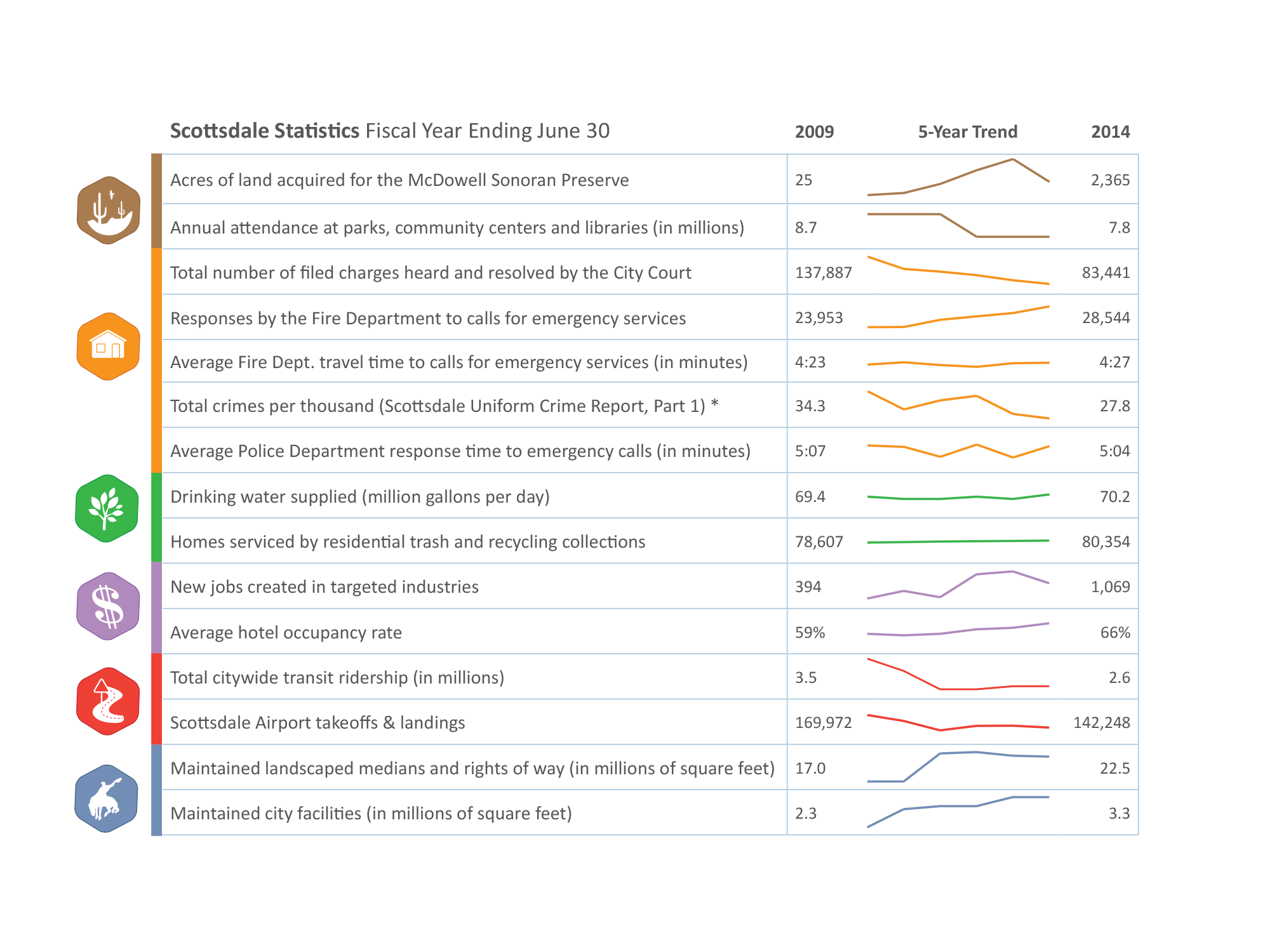 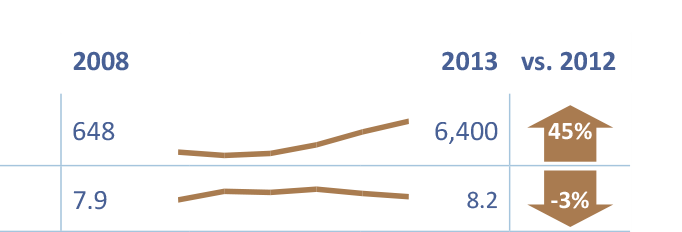 “effective information visualization (is) premised on:
transparency
(visual honesty and responsibility in sourcing)
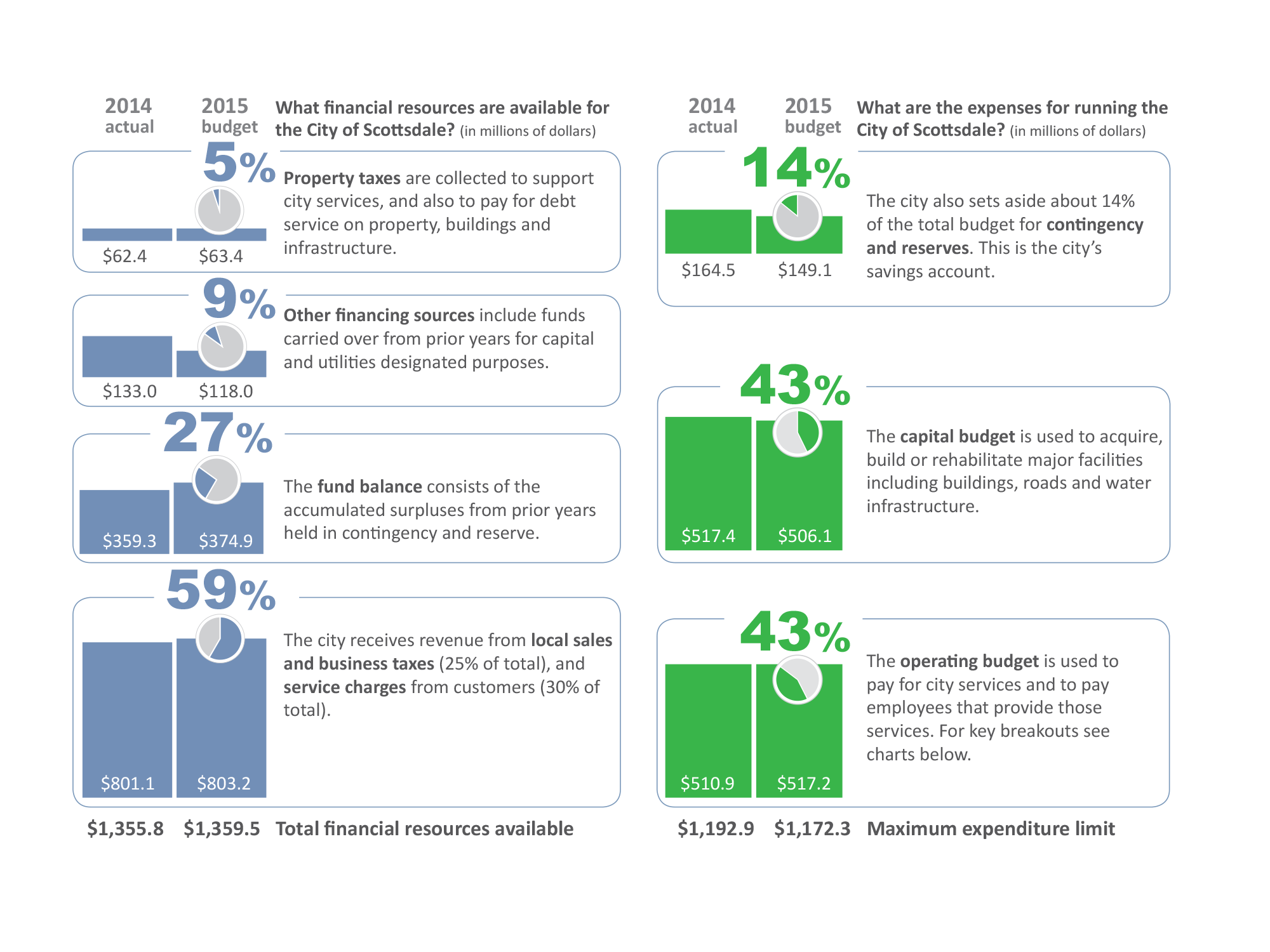 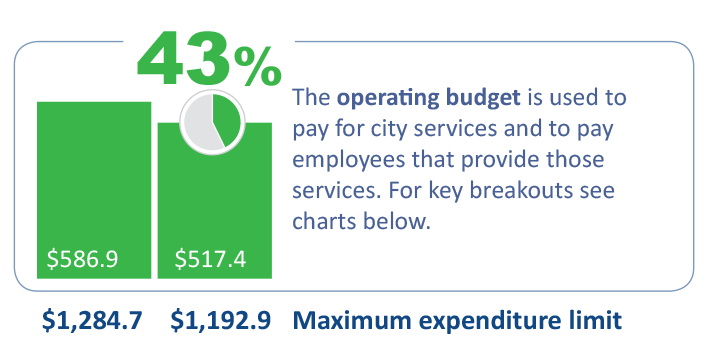 “effective information visualization (is) premised on:
creativity
(design that is memorable and understandable)
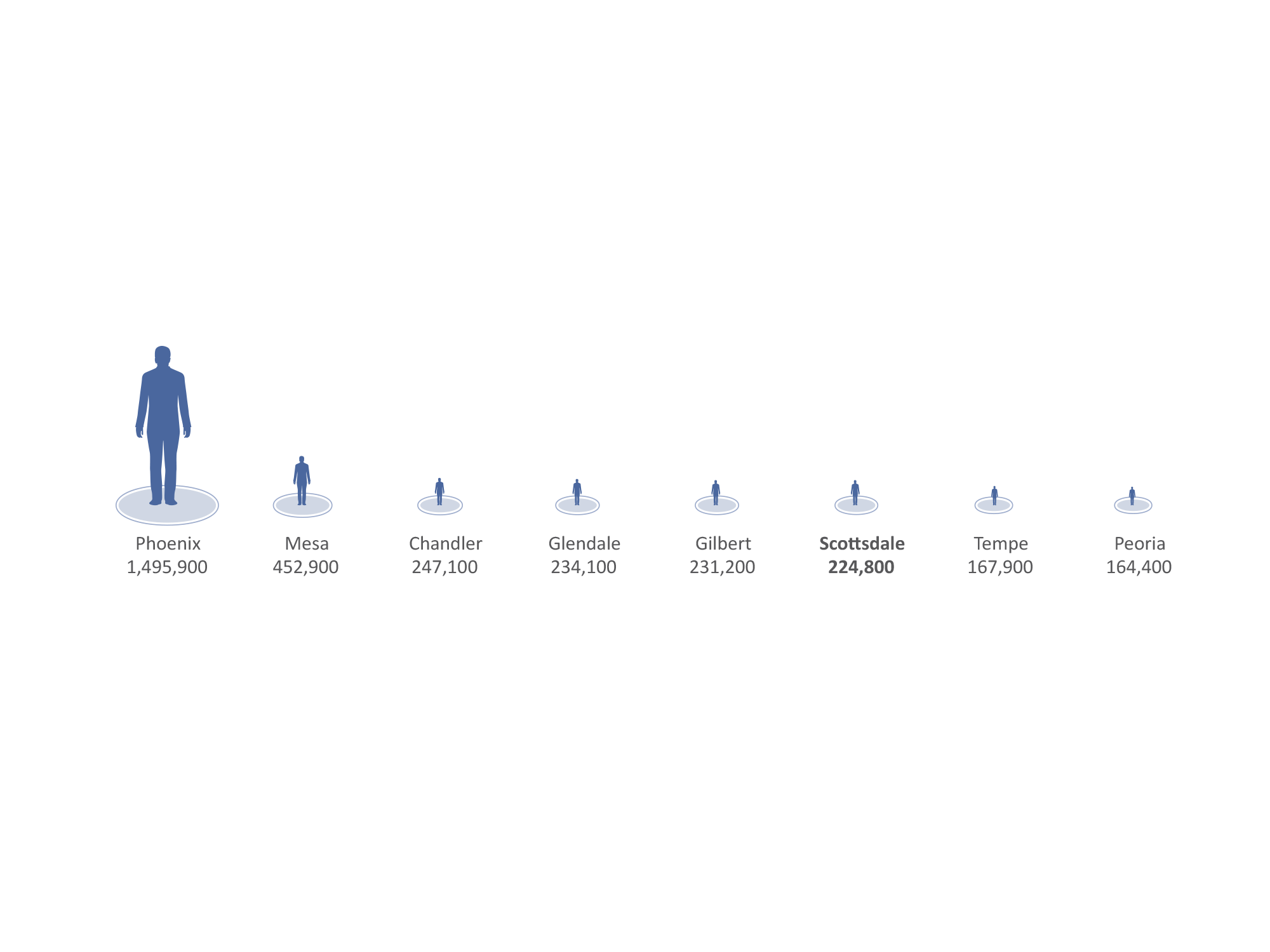 Phoenix is almost 7 times larger than Scottsdale!
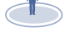 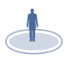 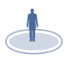 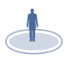 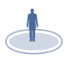 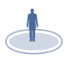 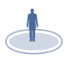 “effective information visualization (is) premised on:
sociability 
(easily shared and improved)
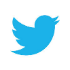 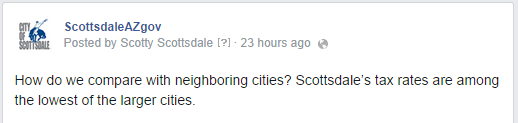 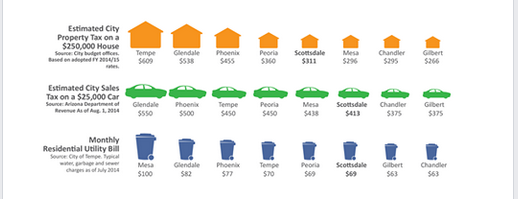 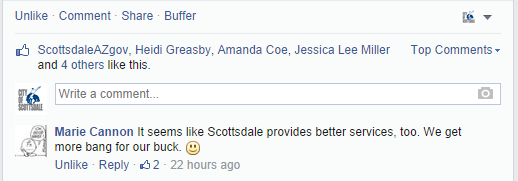 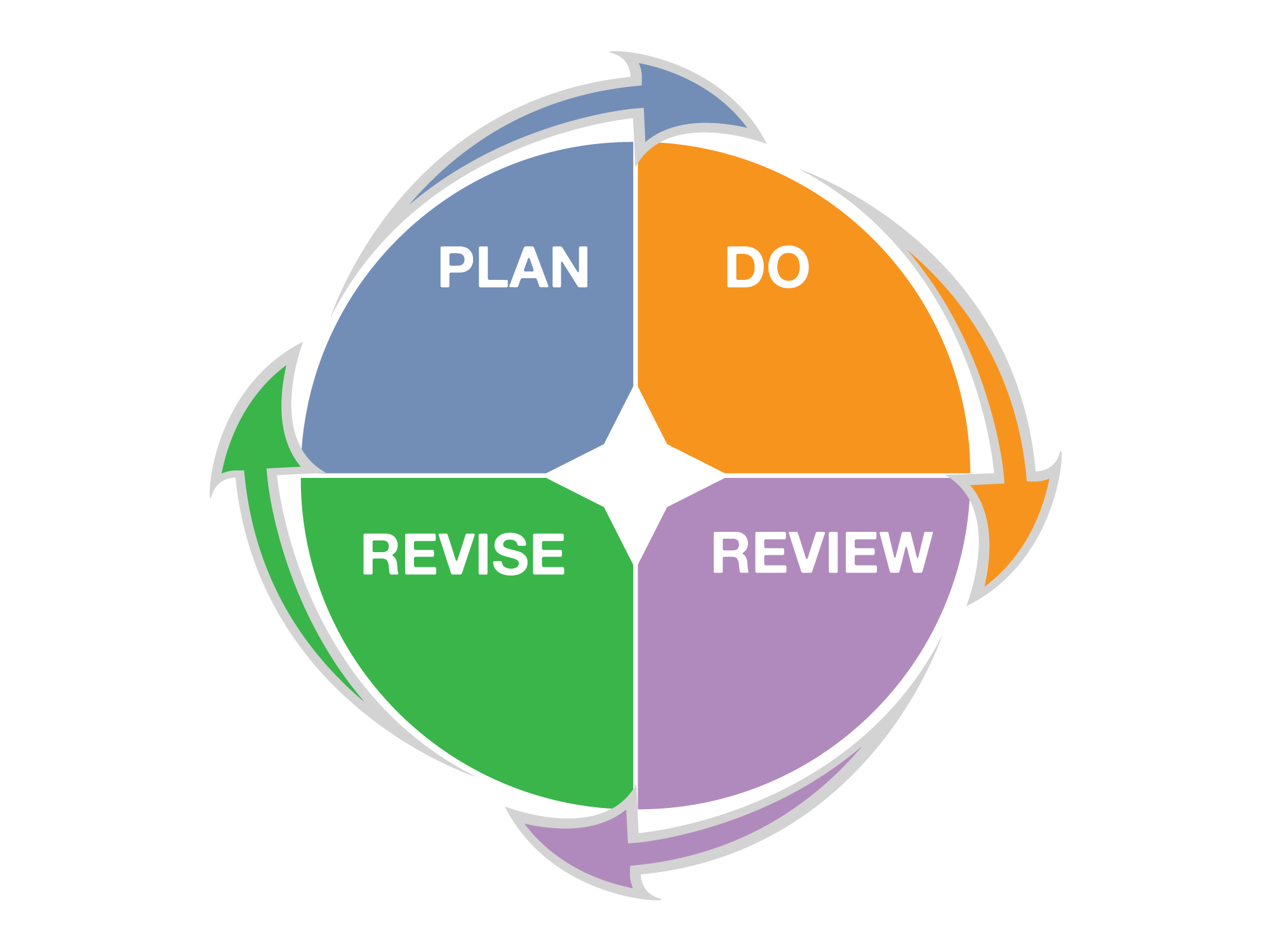 IMPROVE
RESULTS
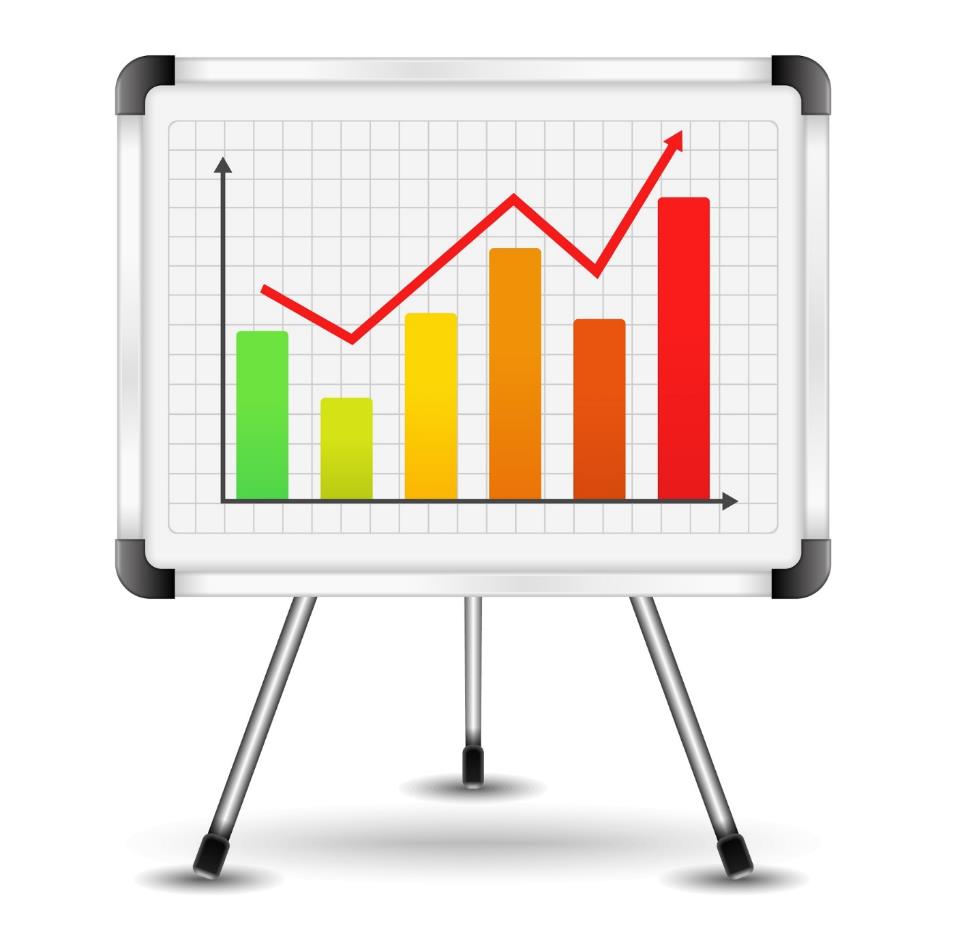 Start with your data and reports
“Goals make it absolutely clear where you will concentrate resources for results – the mark of an organization serious about success.”
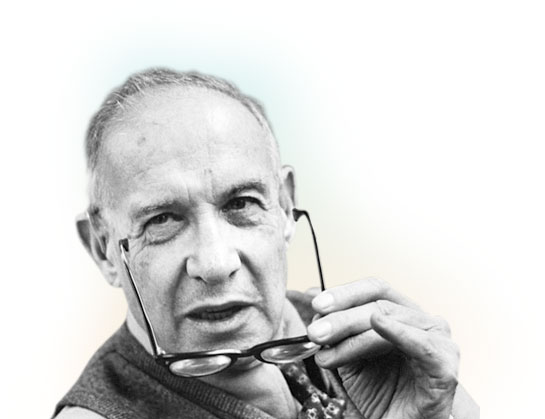 Peter Drucker
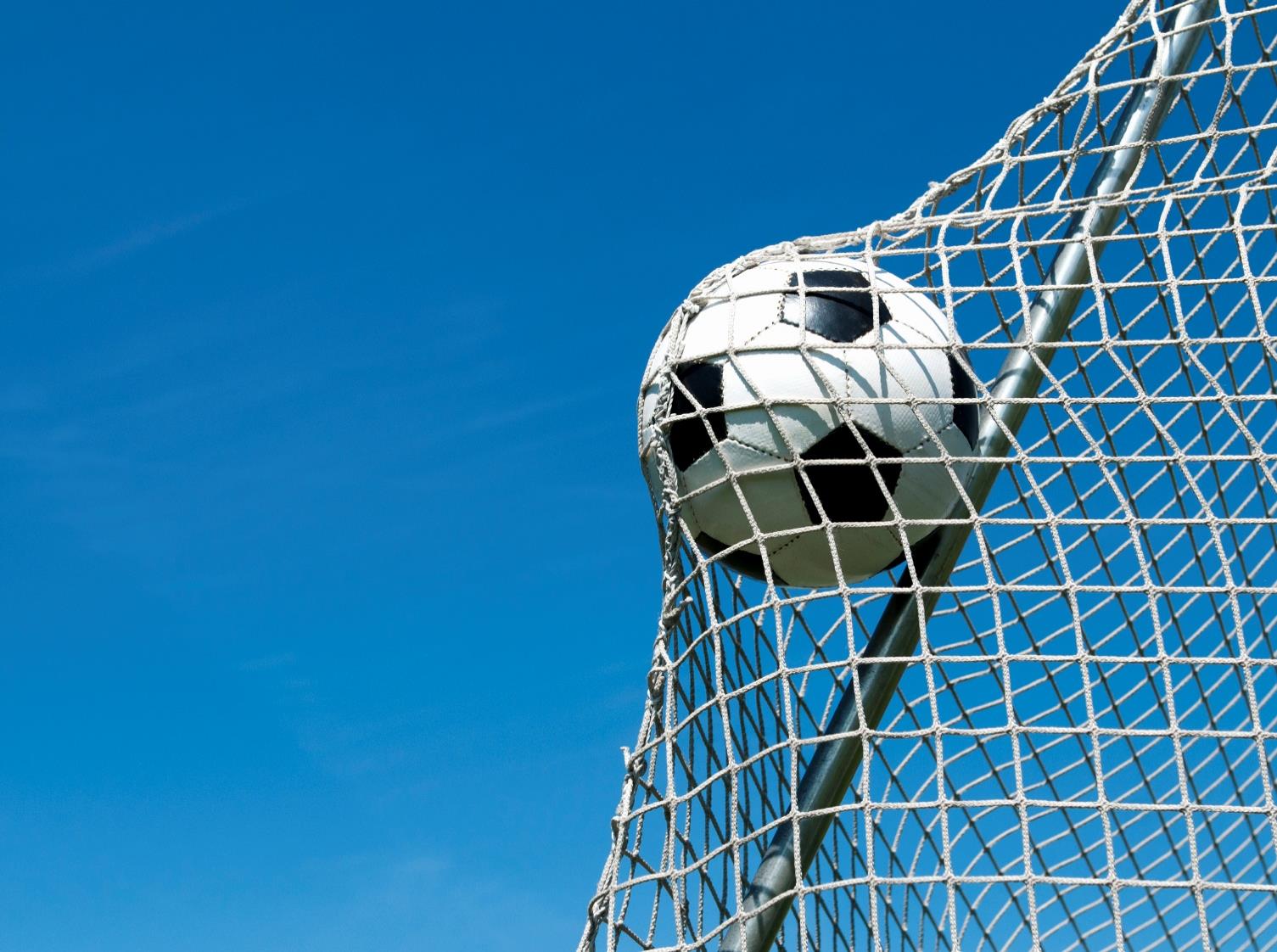 158
Goals:
Are overarching
Should be few in number (5 or less)
Flow from the mission
Build on strengths
Address opportunities
Collectively outline your desired future
158
Customer
Financial
Process
Growth
The basic formula for effective goals
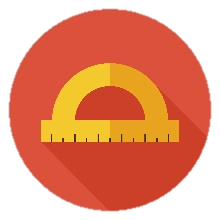 a measure
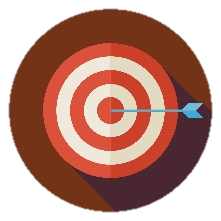 a target
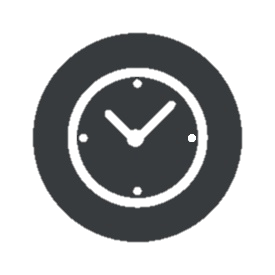 a timeframe
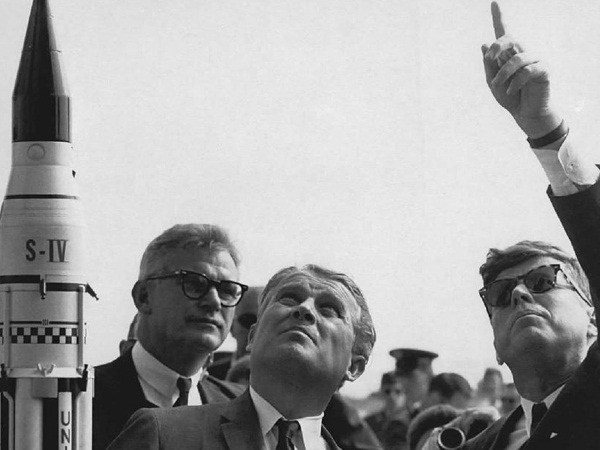 Land a man on the moon
and return him safely to earth
by the end of this decade
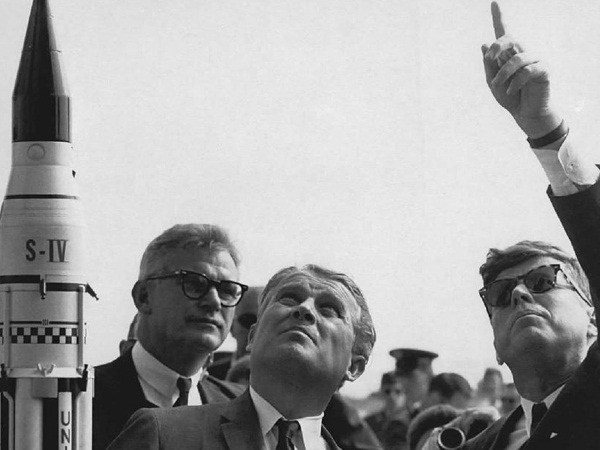 Land a man on the moon
and return him safely to earth
by the end of this decade
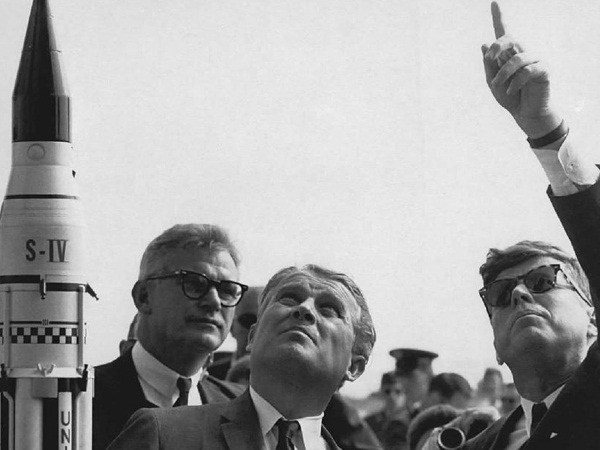 Land a man on the moon
and return him safely to earth
by the end of this decade
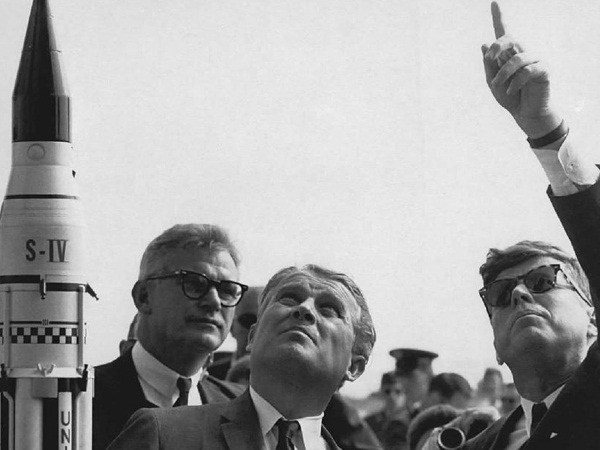 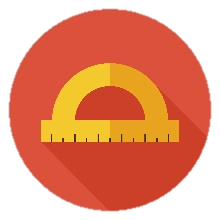 Land a man on the moon
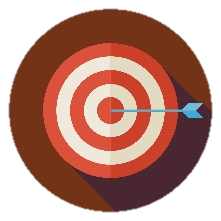 And return him safely to earth
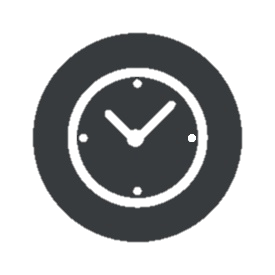 By the end of this decade
Said another way…
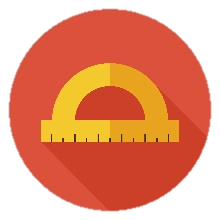 do this
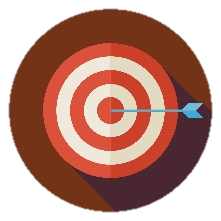 to this level
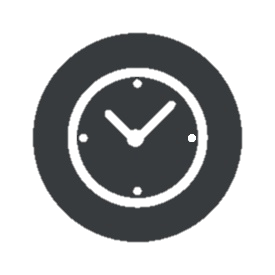 by this time
Measuring success of effective goals
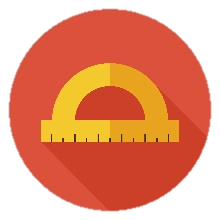 was it done?how do you know?
were the standards met?every time? to what degree?
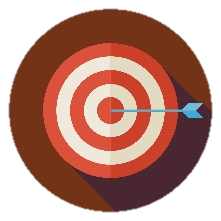 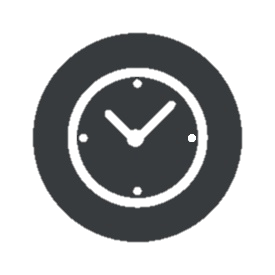 was it done on time?
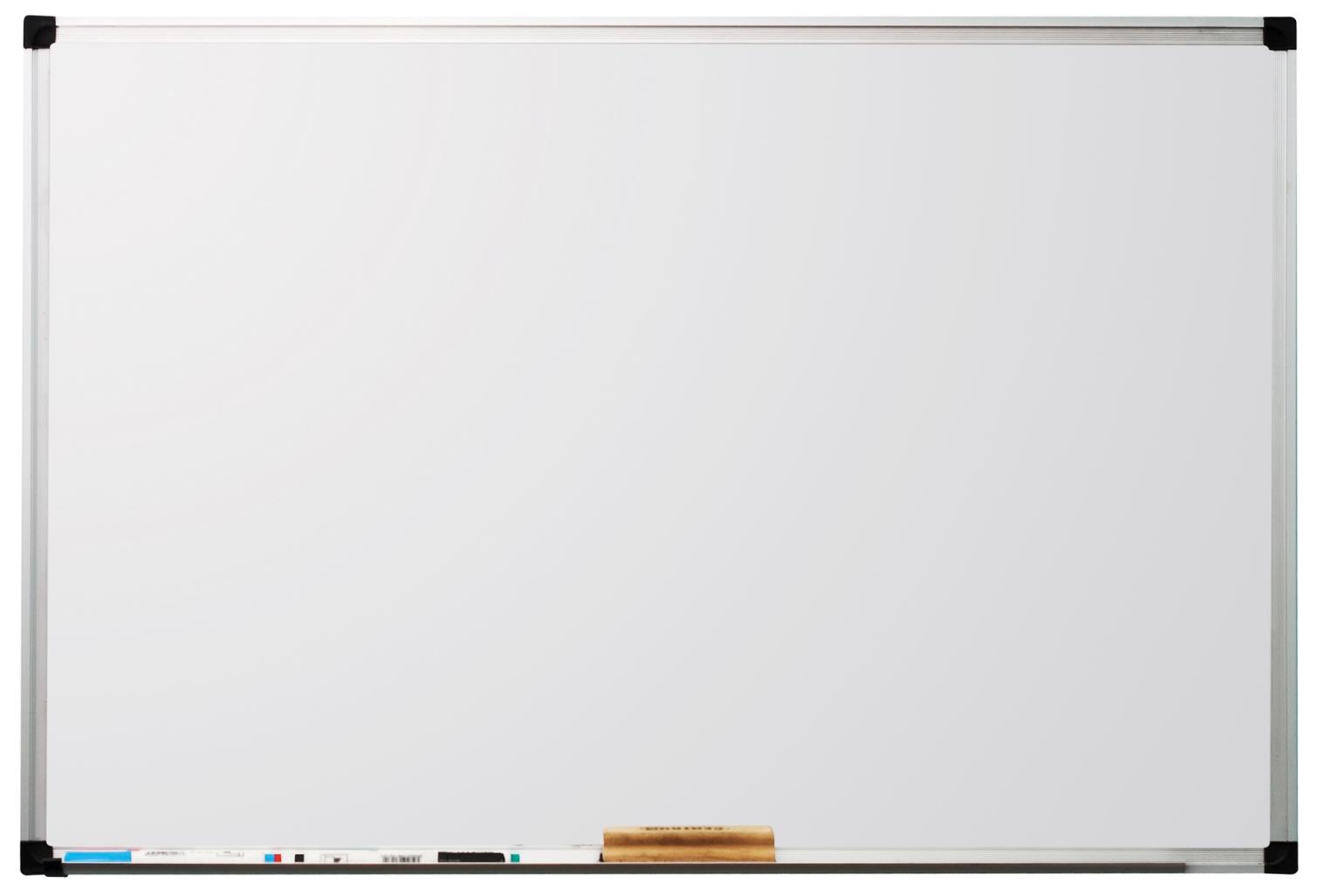 Complete work that is of high quality and free of errors.

Produce reports that are free from self-made errors (grammatical, factual, omissions) with no more than 10 reports containing errors in a fiscal year. 

	10 or less

	error free documents

	fiscal year
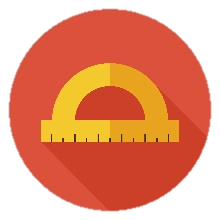 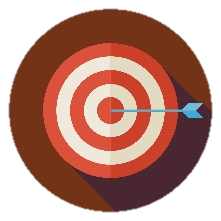 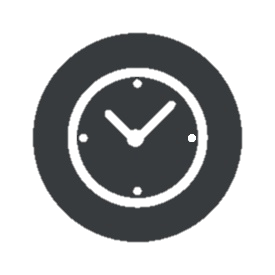 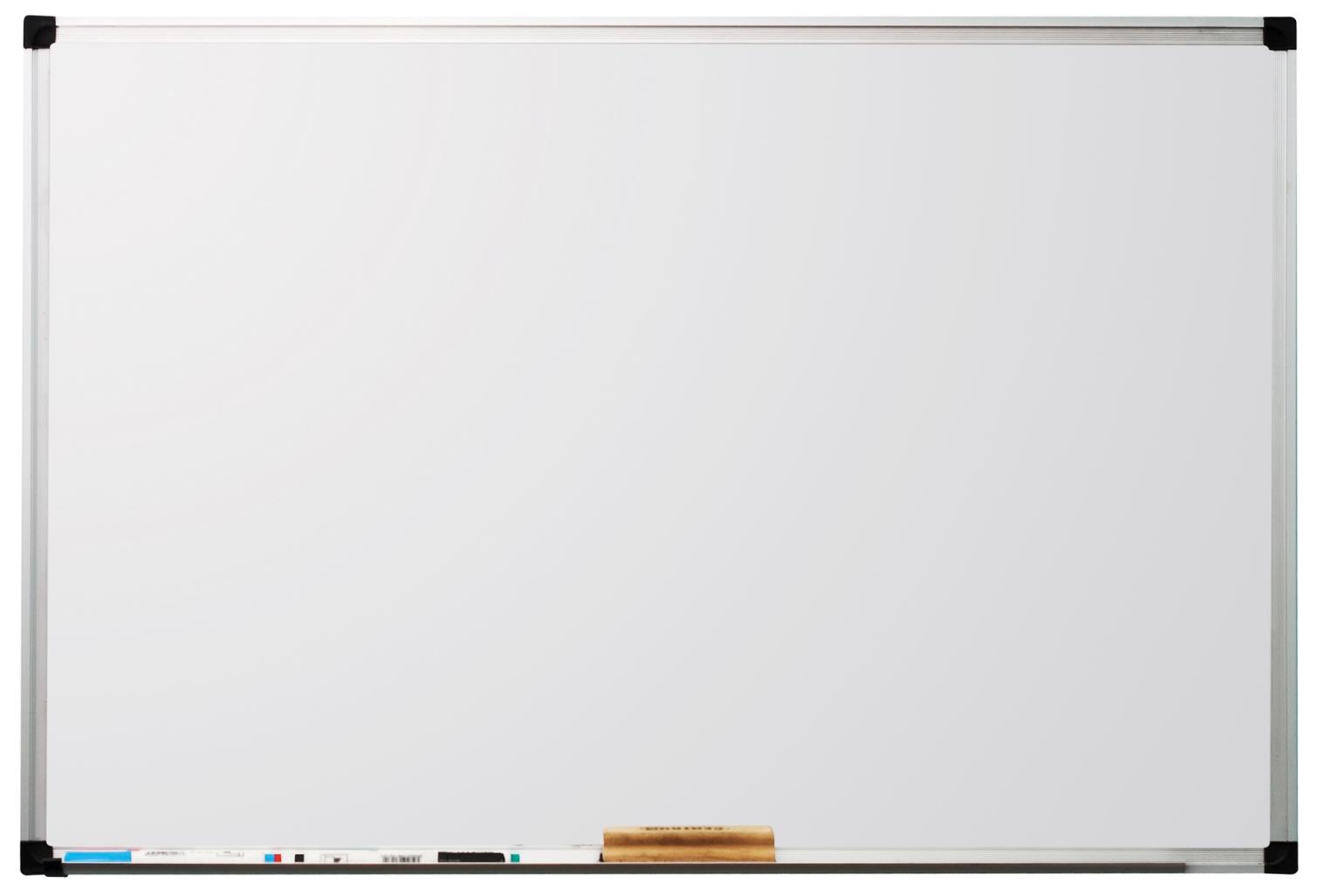 Enhance officer safety

Reduce the total number of officer accidents by 10 percent from previous year’s number by June 30

	10% reduction 

	reduce accidents 

	fiscal year
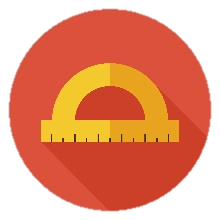 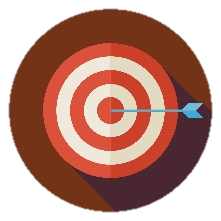 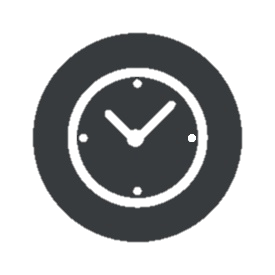 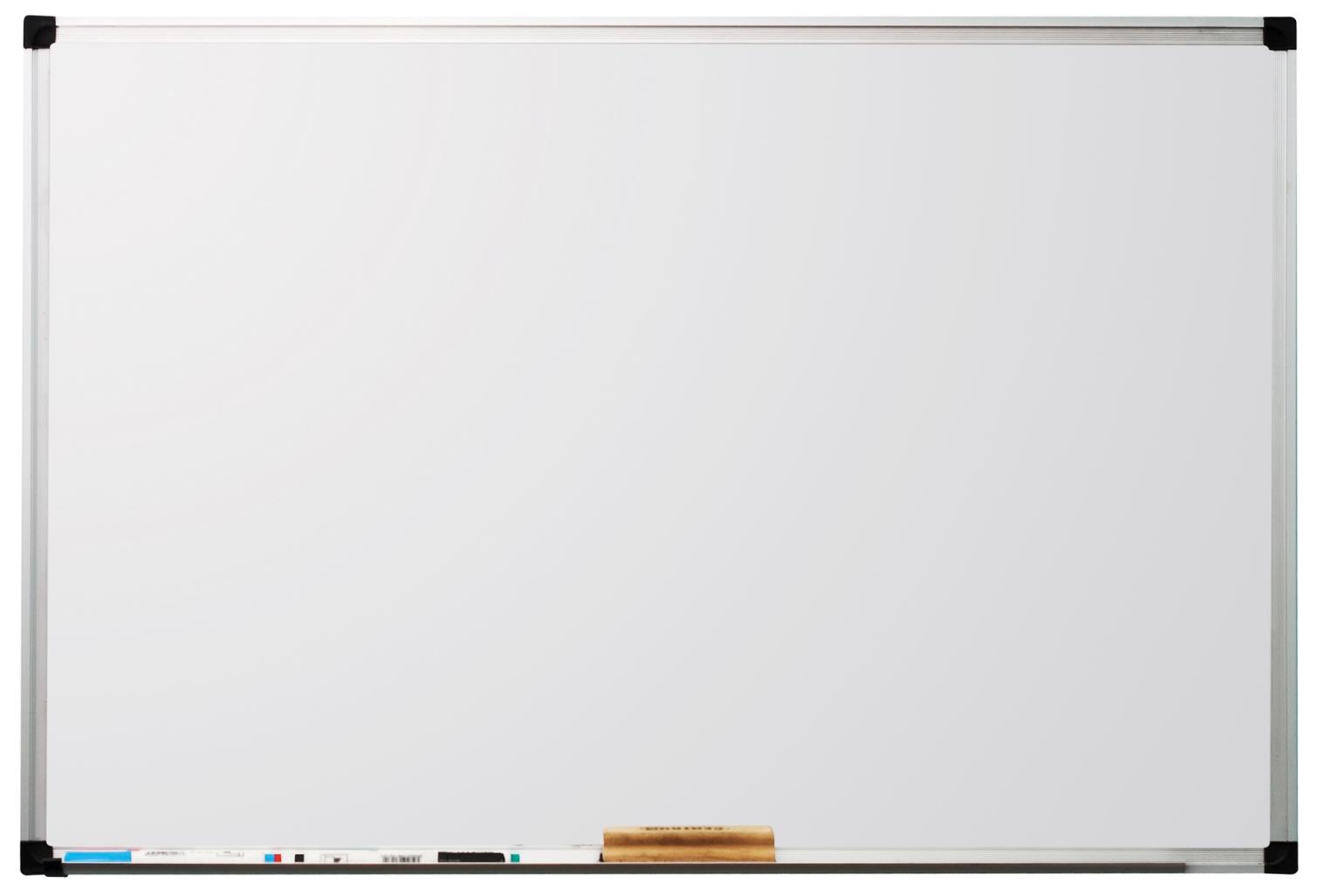 Provide excellent customer service

Complete 80% of work orders classified non-emergency within 14 days of submission with a satisfaction score of “satisfactory” or above

	number of completed work orders

	80% completed within 14 days and with a 	score of “satisfactory” or above

	within 14 days
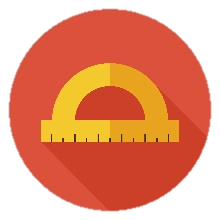 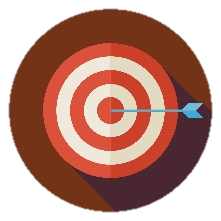 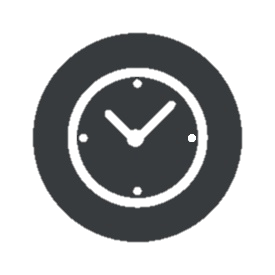 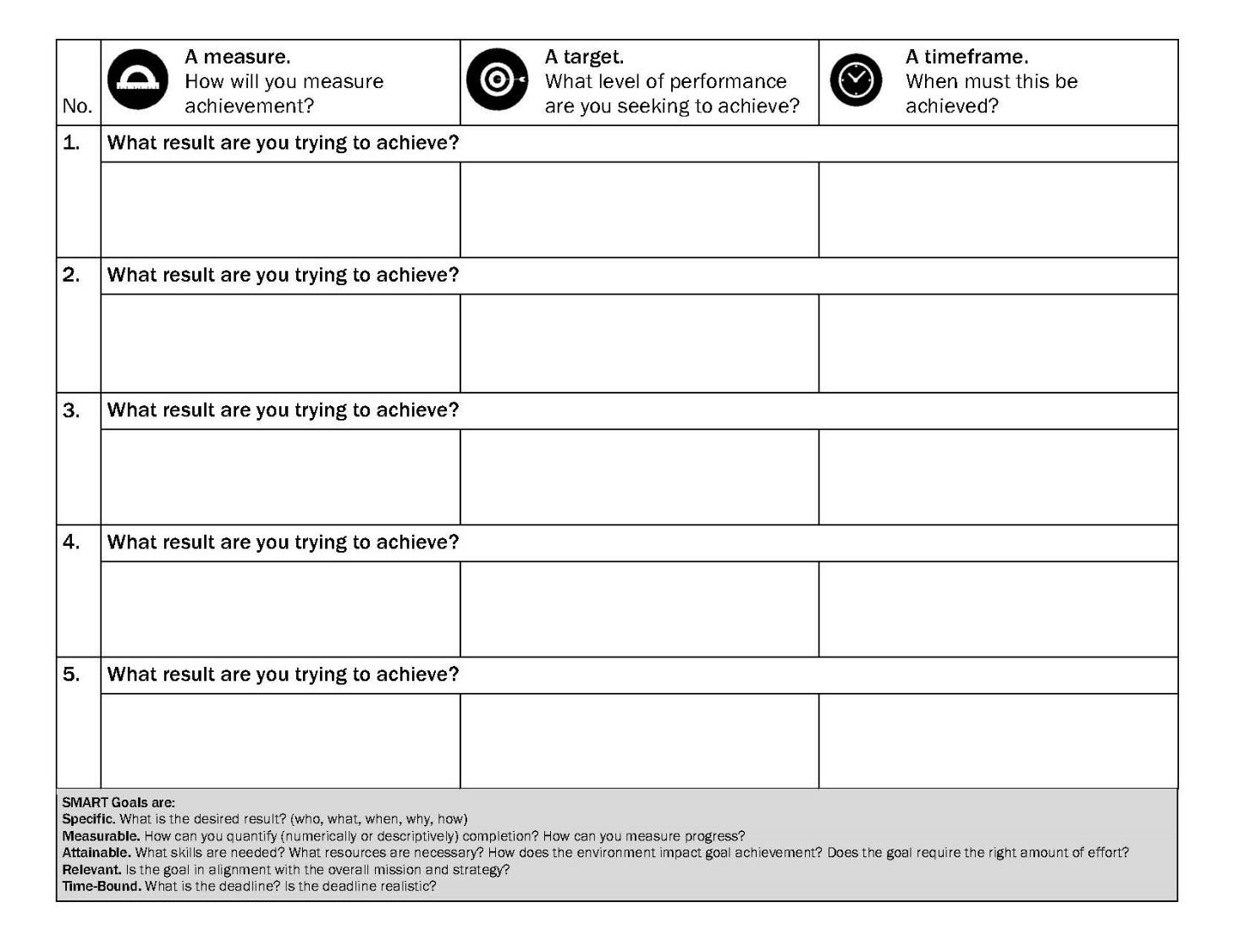 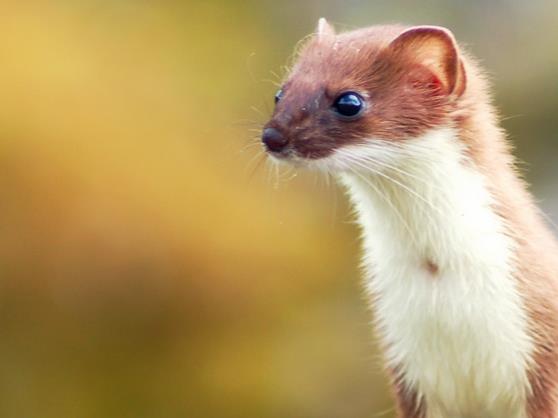 Weasel Words
Activate, advance; assure; cultivate; efficient; effective; engage; enhance; enlighten; ensure; facilitate; implement; inspire; integrate; maintain; mitigate; monitor; optimize; productive; realize; responsiveness; revitalize; strengthen; strive; support; sustain; utilize
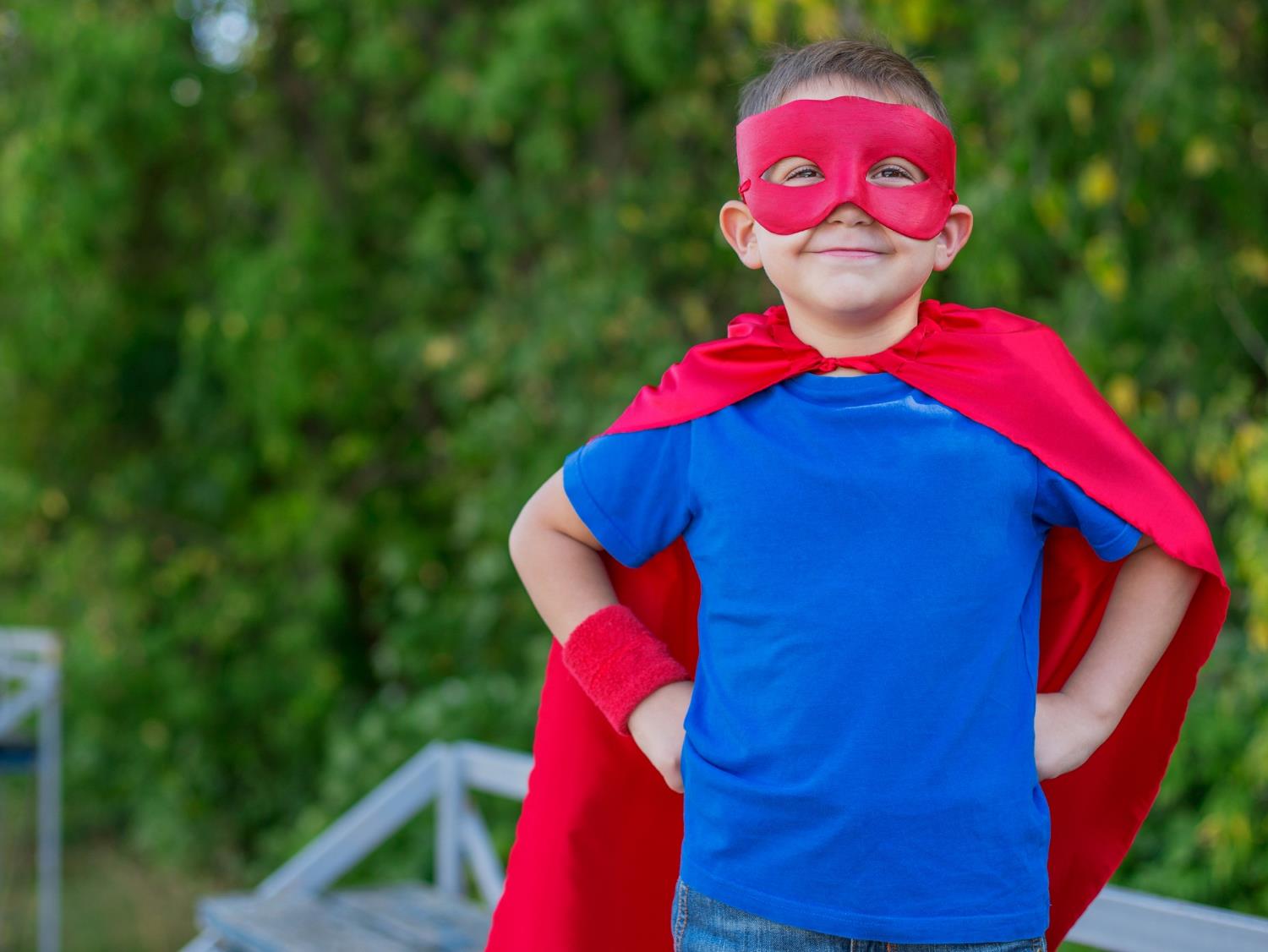 ACTION WORDS
achieve; apply; accelerate; allocate; assist; begin; build; complete; conduct; coordinate; create; deliver; design; develop; devise; establish; expand; extend; hire; hold; identify; improve; increase; invent; maintain; manage; maximize; meet; minimize; modify; produce; provide; reduce; supply; translate; use
Human Resources
Staffing Services
Example
Organization
Division
Department
Center
Employees
50,000 feet
Division/Department/Center Goals and Objectives
10,000 feet
10,000 feet
Sea level
Sea level
Employee Goals
50,000 feet
Division/Department/Center Goals and Objectives
10,000 feet
Restatement of strategic or operational goal specifically relating to department
Oriented to measurable results or outcomes
Usually within department’s area of control 
Goal achievement requires one or more SMART objectives and one or more initiatives
Objectives usually address the result of a process -- improve, reduce, cut, increase 
Initiatives are managed as projects -- schedule milestones, cost, quality, completion date
10,000 feet
Sea level
Employee Goals
Direct control. A goal entirely under employee’s control
Indirect control.  A goal partially under employee’s control but requires working with others, either inside or outside the organization, to accomplish the goal
Influenceable, but not controllable. A goal not under the employee’s control, typically addressing a major issue, or potential issue, that may be influenced through coordinated efforts. 

As responsibility increases, goals typically move from Direct, to Indirect, to Influenceable, but not controllable
10,000 feet
What are you trying to achieve?
Who are you doing it for?
Questions that well-written goals answer
How will you contribute?
How will you measure progress?
Who is responsible?
When will you get there?
To enhance public safety
for all Scottsdale residents,
the Transportation Department
by 5%
will increase bike lane miles
by June 30.
What are you trying to achieve?
Who are you doing it for?
To enhance public safety
for all Scottsdale residents,
the Transportation Department
by 5%
will increase bike lane miles
by June 30.
How will you contribute?
How will you measure progress?
Who is responsible?
When will you get there?
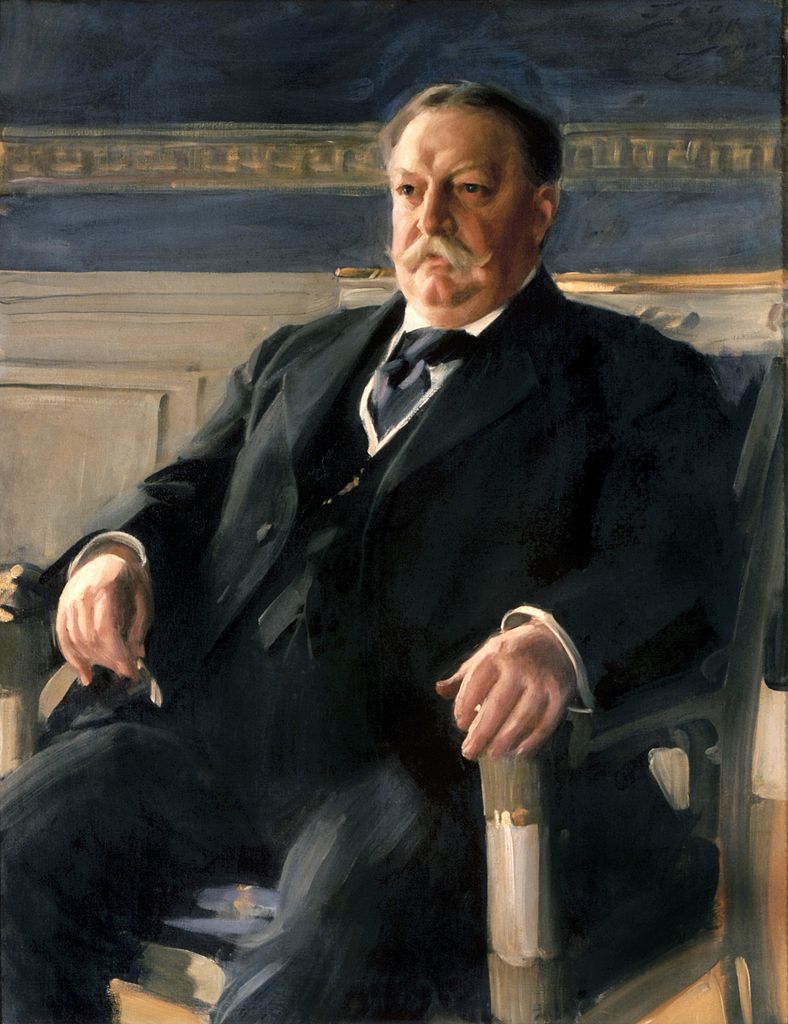 “Don’t write so that you can be understood, write so that you can’t be misunderstood.”
President William Howard Taft
WRAP IT UP ALREADY!!!
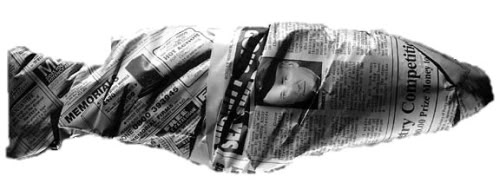 Three reasons employees don’t like their jobs
From Patrick Lencioni. 2007. “The Three Signs of a Miserable Job.”
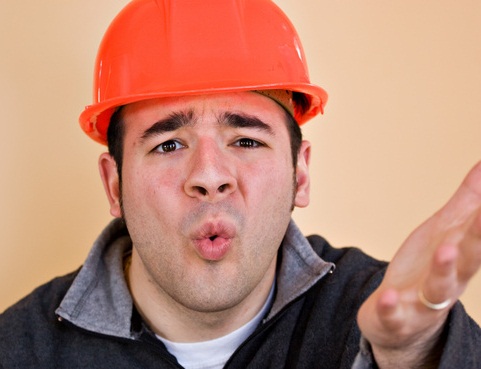 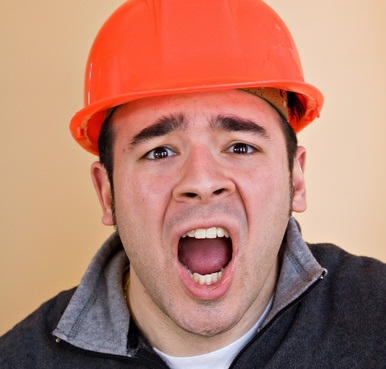 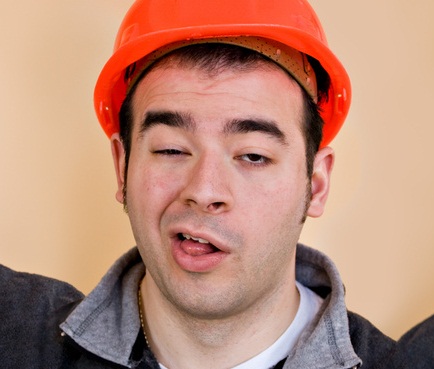 Anonymity
Irrelevance
Immeasurability
We aren’t understood or appreciated for our unique contribution
We don’t see how our work impacts the lives of others
We don’t get a daily sense of measurable accomplishment
Three reasons employees don’t like their jobs
From Patrick Lencioni. 2007. “The Three Signs of a Miserable Job.”
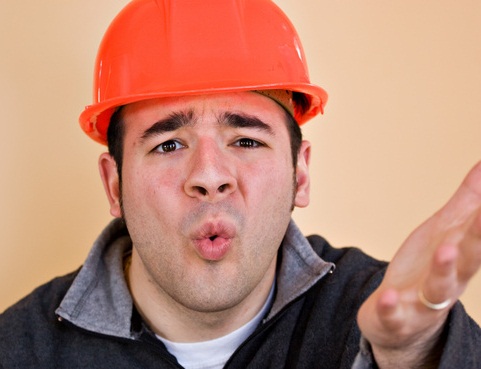 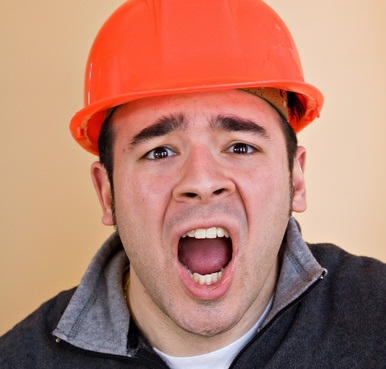 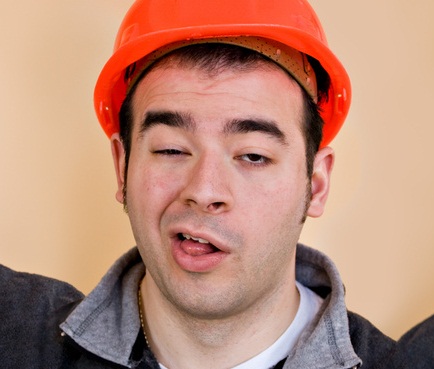 Anonymity
Irrelevance
Immeasurability
But, what if… 
we understood our unique contribution, 
knew how our work impacted others 
and got a daily sense of accomplishment?
Wouldn’t that make a difference?
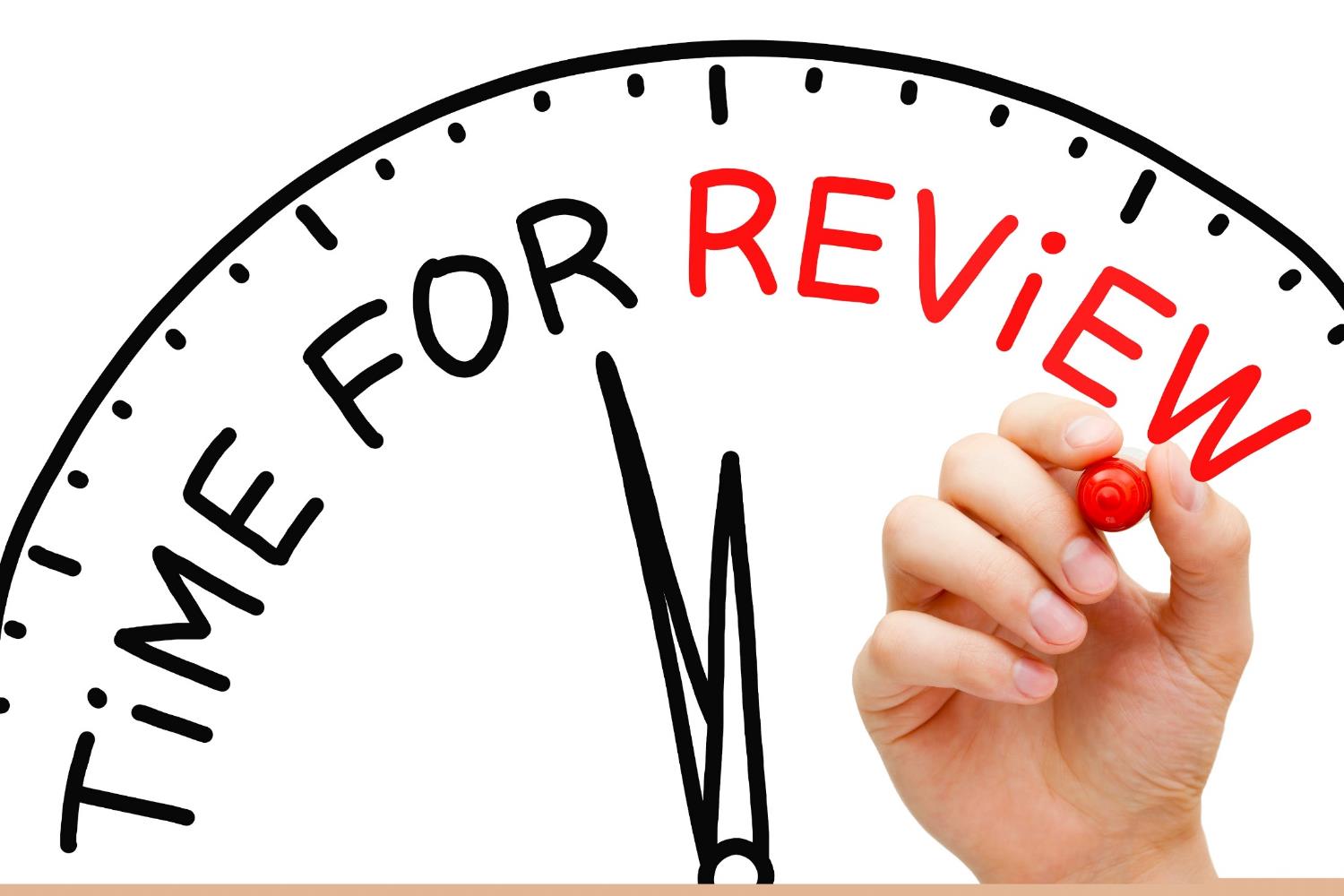 Accountability 
and Transparency
Budgeting and
Decision-making
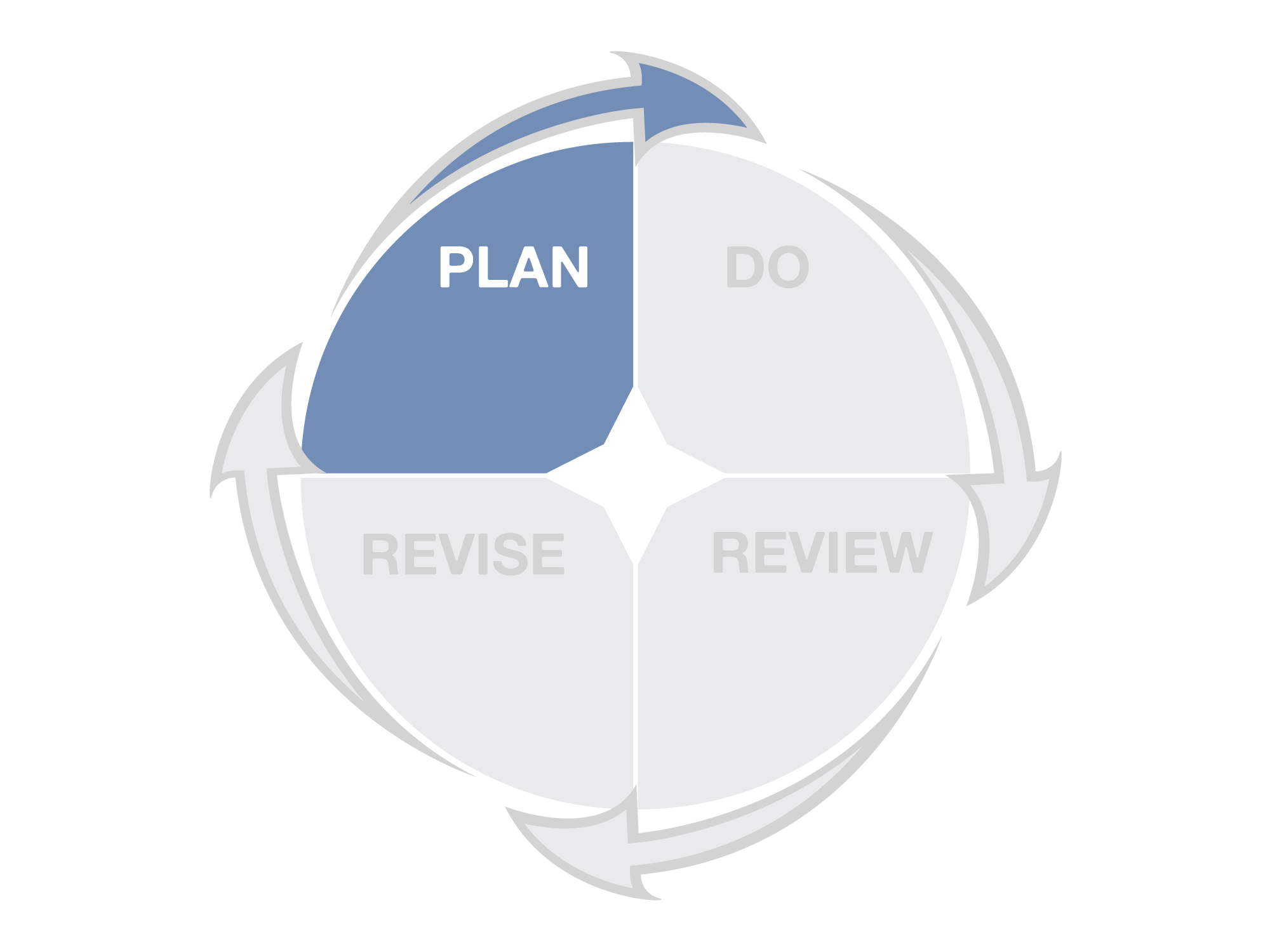 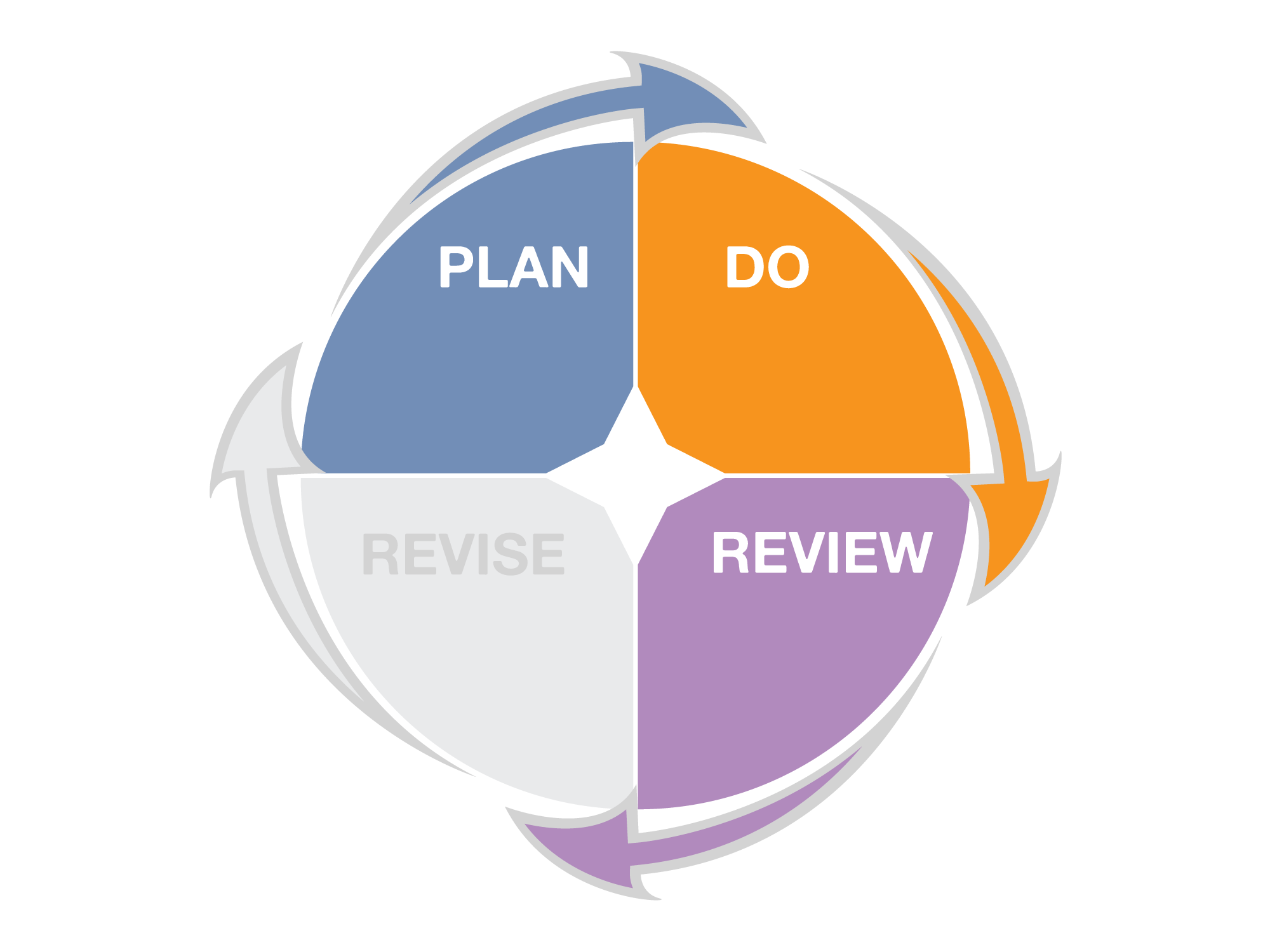 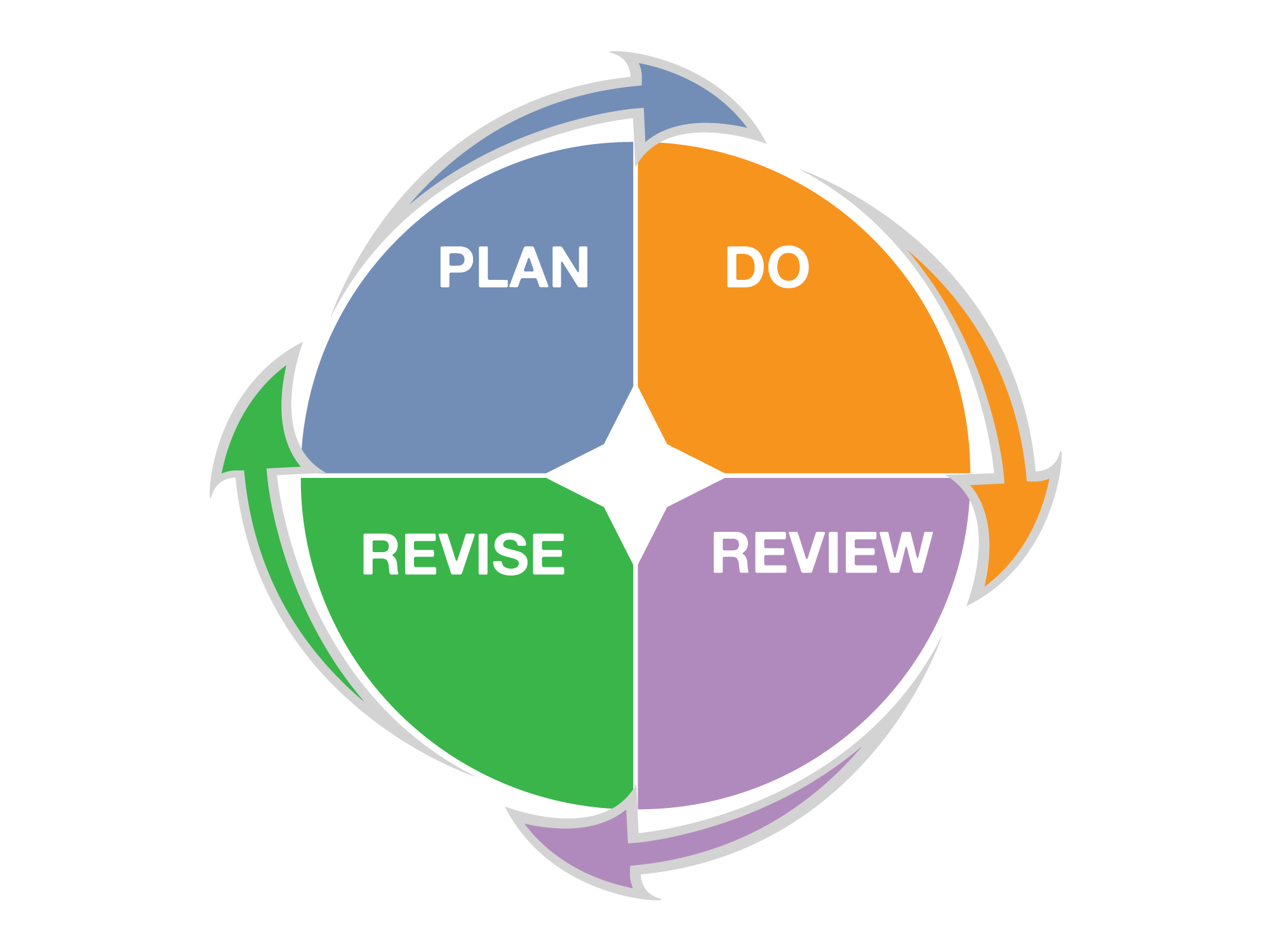 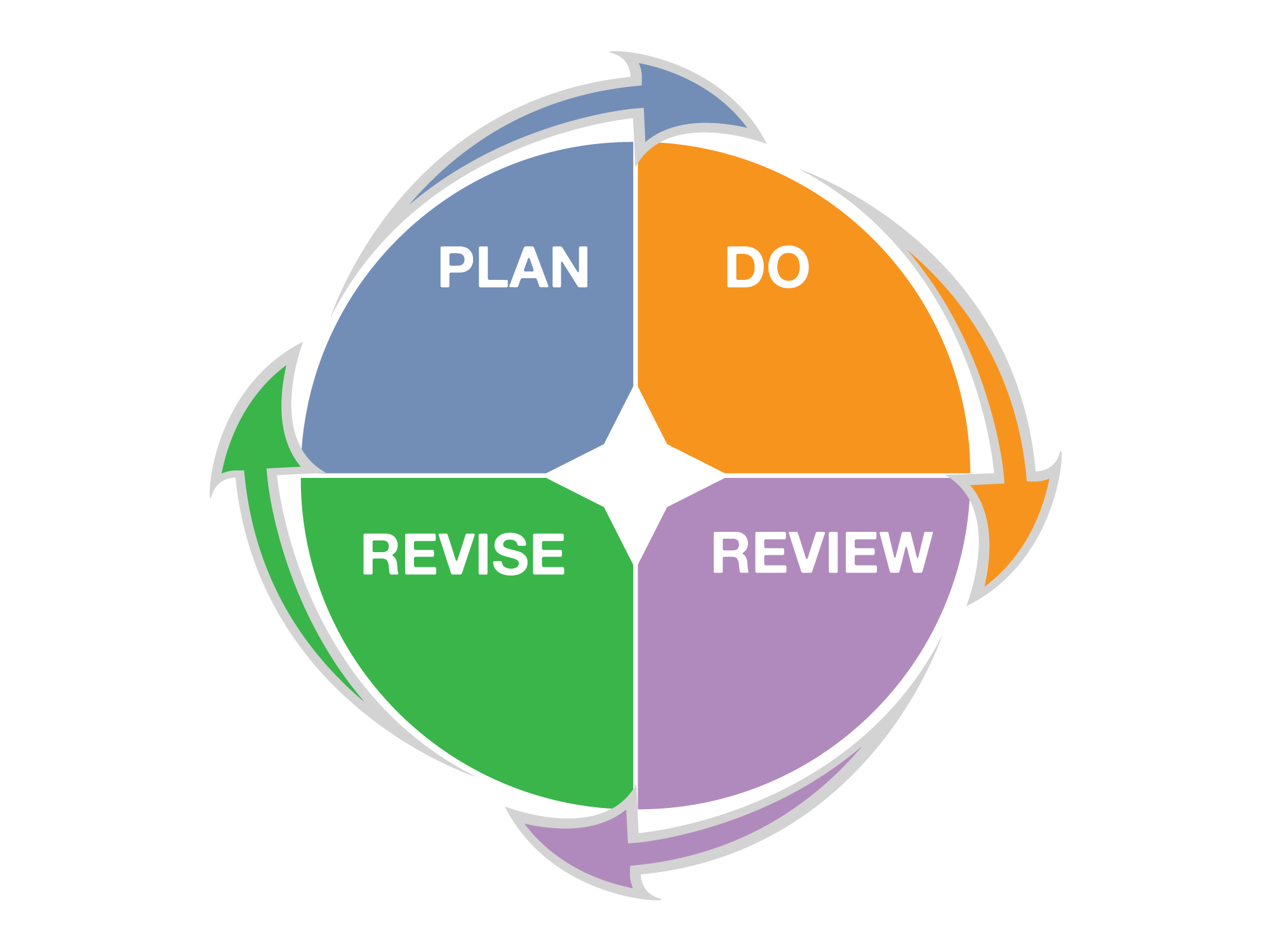 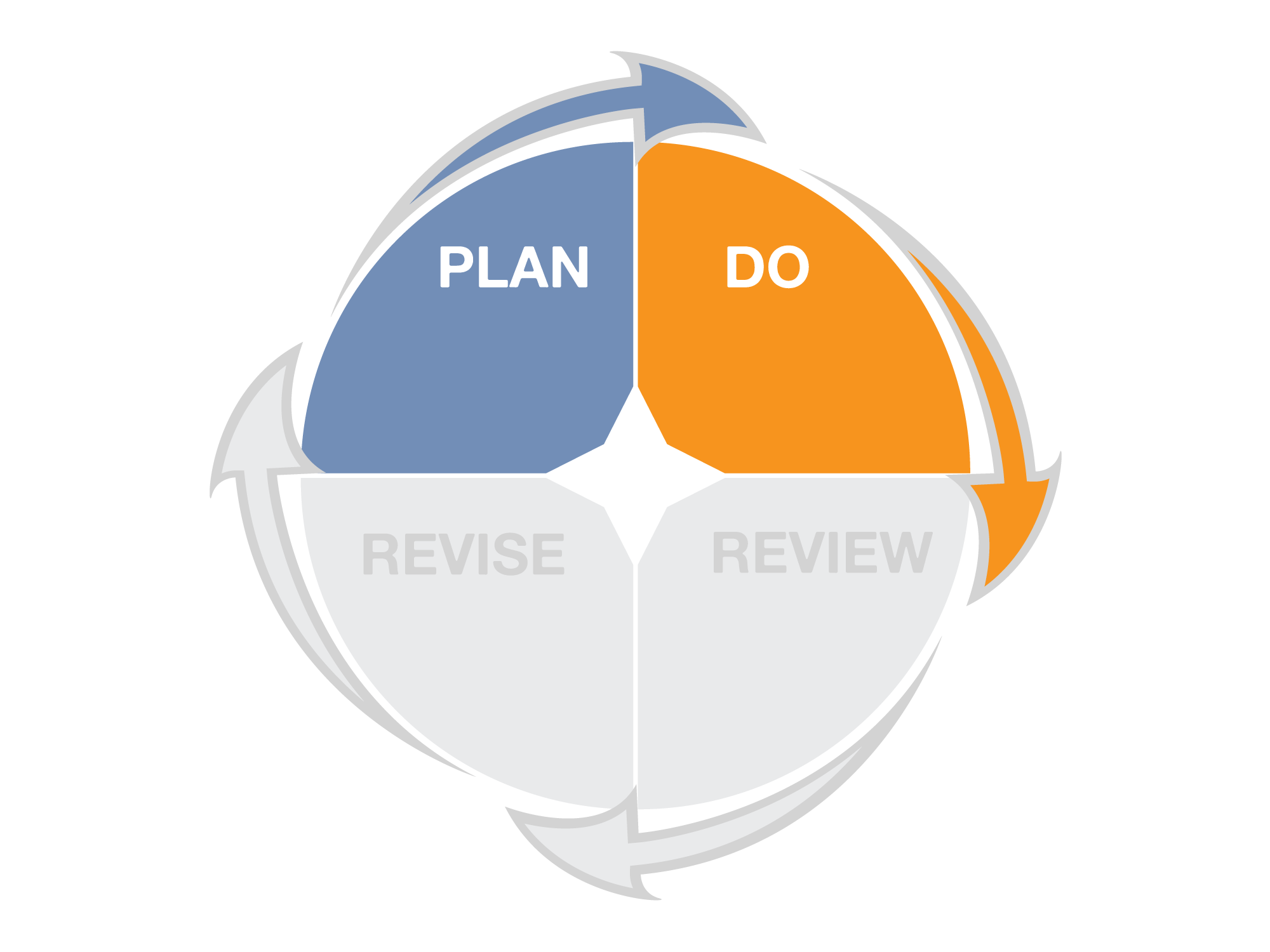 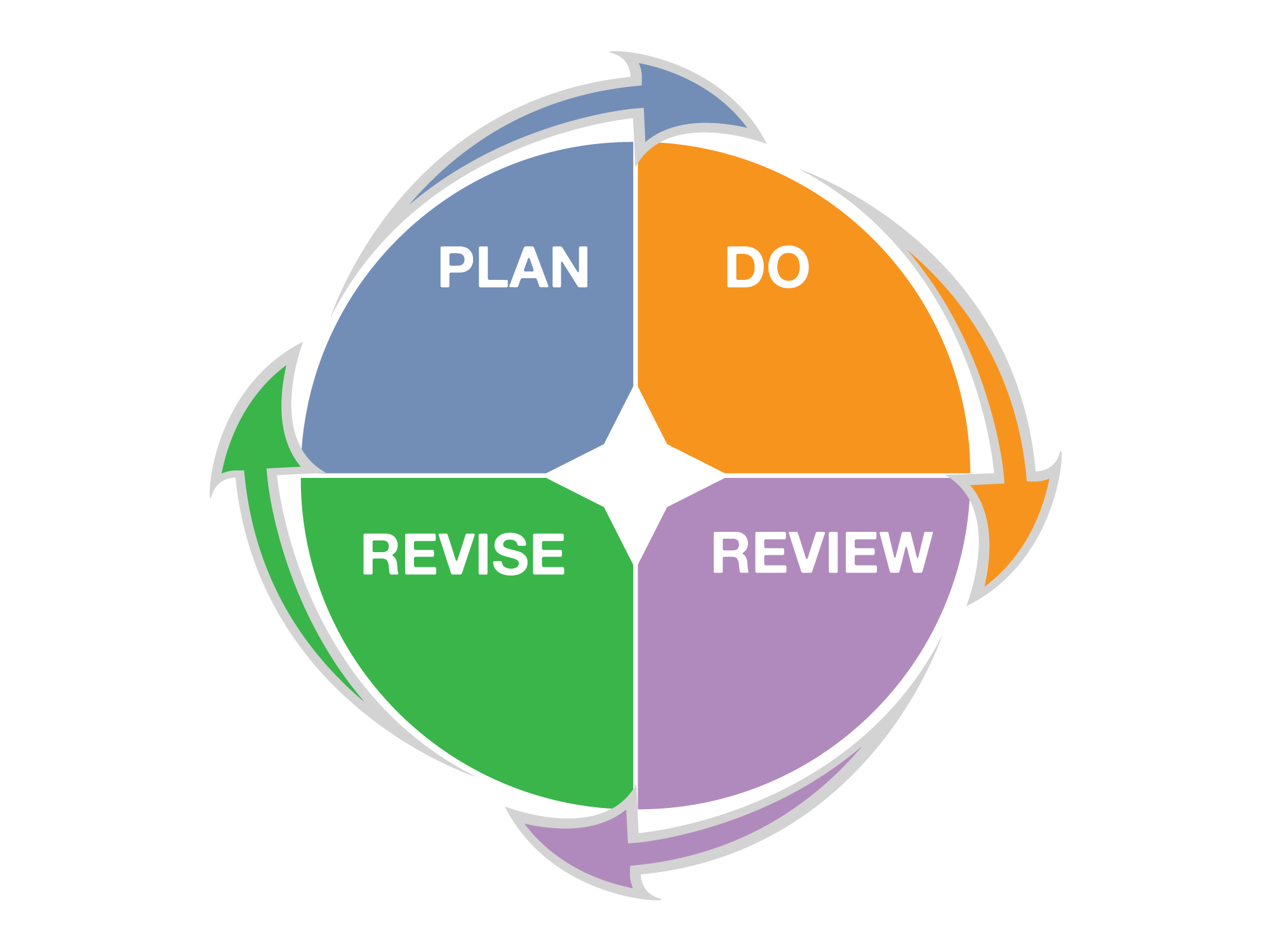 DEFINE
RESULTS
DEFINE
RESULTS
ACHIEVE
RESULTS
ACHIEVE
RESULTS
IMPROVE
RESULTS
IMPROVE
RESULTS
ASSESS
RESULTS
ASSESS
RESULTS
Start
with
Why
WHY
HOW
WHAT
Adapted from The Golden Circle,  Simon Sinek,  Start with Why
Mission
Why do we exist? What is our purpose?
Goals
What are our main focus areas to achieve the mission?
Objectives
What specific actions are needed to achieve the goals?
Initiatives
What specific projects are needed to achieve the objectives?
Measures
How will we know if we are achieving results?
Alignment Model
WE ACHIEVE RESULTS
THAT BENEFIT CUSTOMERS
BY DELIVERING SERVICES
BY CONDUCTING ACTIVITIES
THAT USE RESOURCES
Types of performance measures
Input
Output
Outcome
Efficiency
Effectiveness
Indicators
Quality
Conditions
Cost-Effectiveness
Empathize
Perceive others needs & expectations
simplicity
Clarify
Make it easierto understand
& use
Distill
Boil down & customizeto meet needs
From: “Simple: Conquering the Crisis of Complexity,” Alan Siegel and Irene Etzkorn (2013)
The basic formula for effective goals
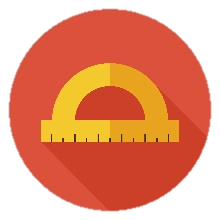 a measure
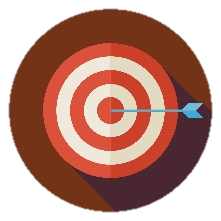 a target
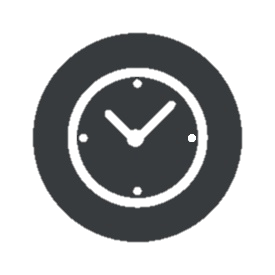 a timeframe
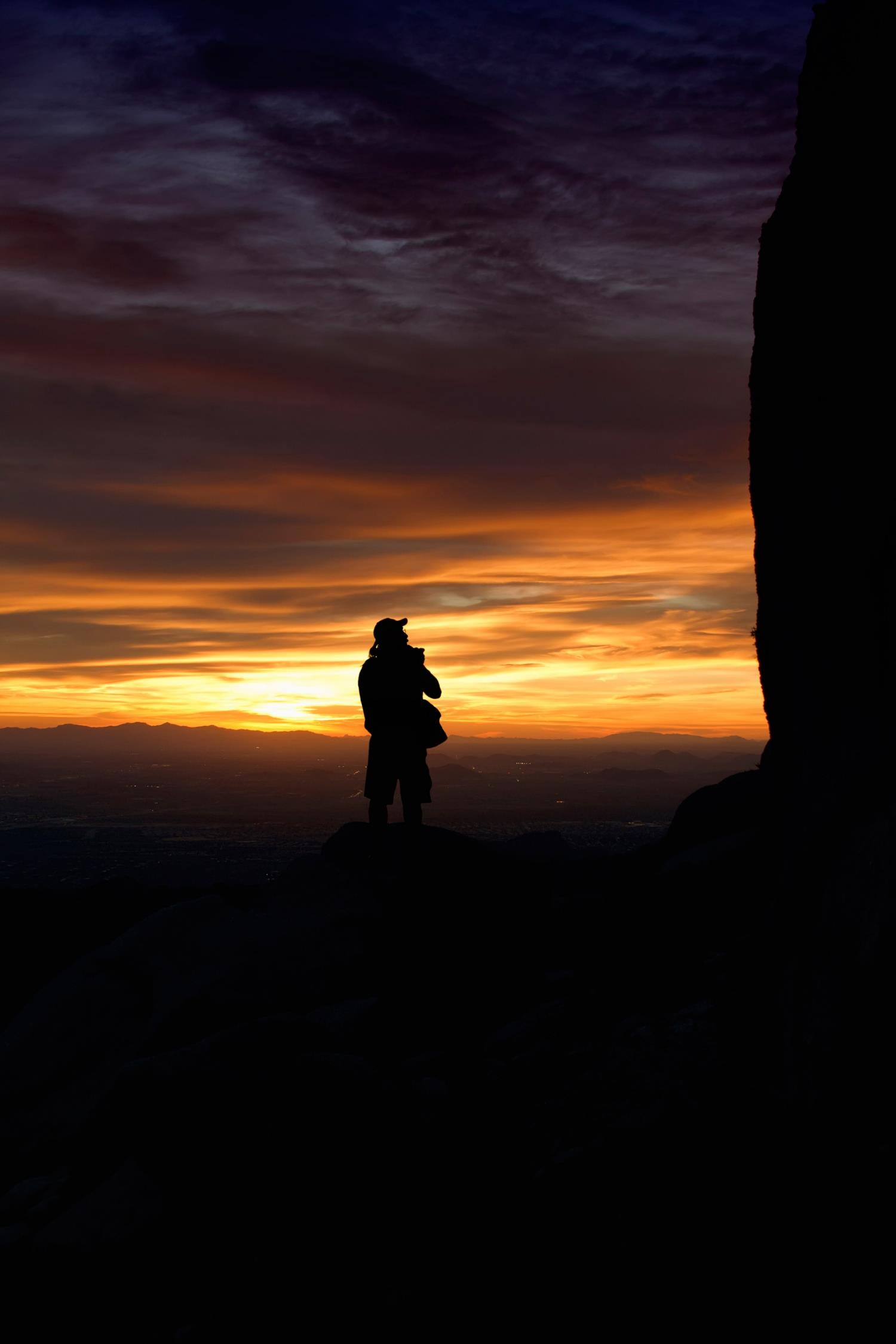 What have you set out to accomplish?
Photo by Scott Amonson
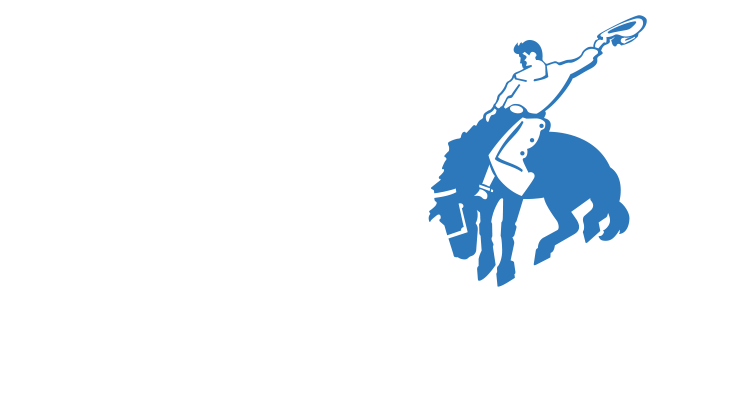 M. Brent Stockwell | Asst. City Manager
480-312-7288 | Bstockwell@ScottsdaleAZ.gov
go to ScottsdaleAZ.gov search “about”